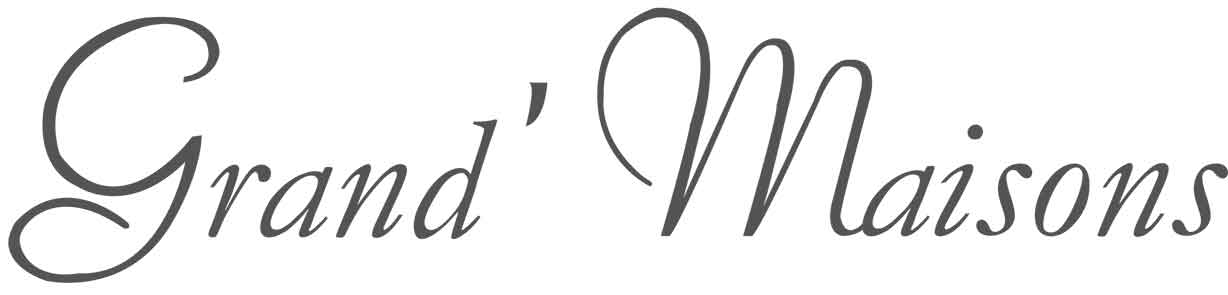 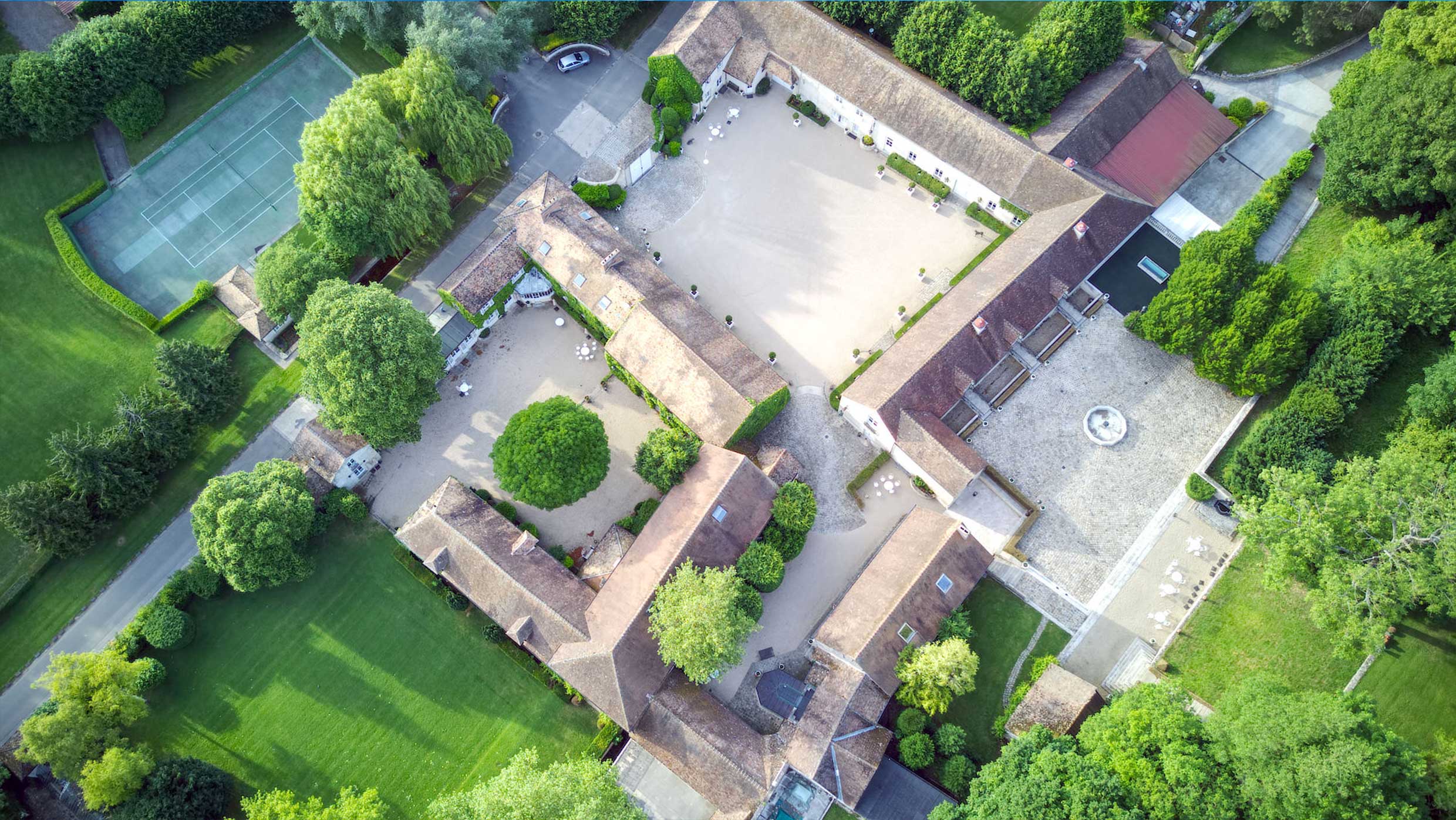 1
Présentations technique des espaces
Plan Général
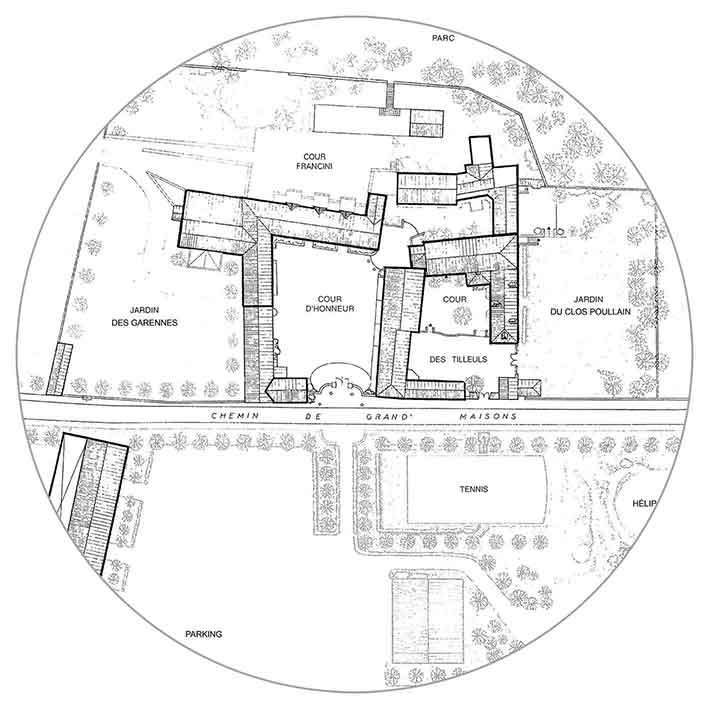 Le Domaine
La Cour Francini
Le Parc du Château
La Cour d’Honneur
Le Clos Poullain
Les Garennes
Le Cathéor
La Mezzannine des Garennes
Le Jardin du Clos Poullain
Le Jardin des Garennes
La Cour des Tilleuls
La Moissonnerie
La Grande Maison
Le Parking Principal
L’Auvent
Le Pré aux Lauriers
Bâtiments principaux
Les atouts de Grand’Maisons, un domaine unique en Ile de France
Vues des espaces et fiches techniques
Le domaine – Vues des espaces
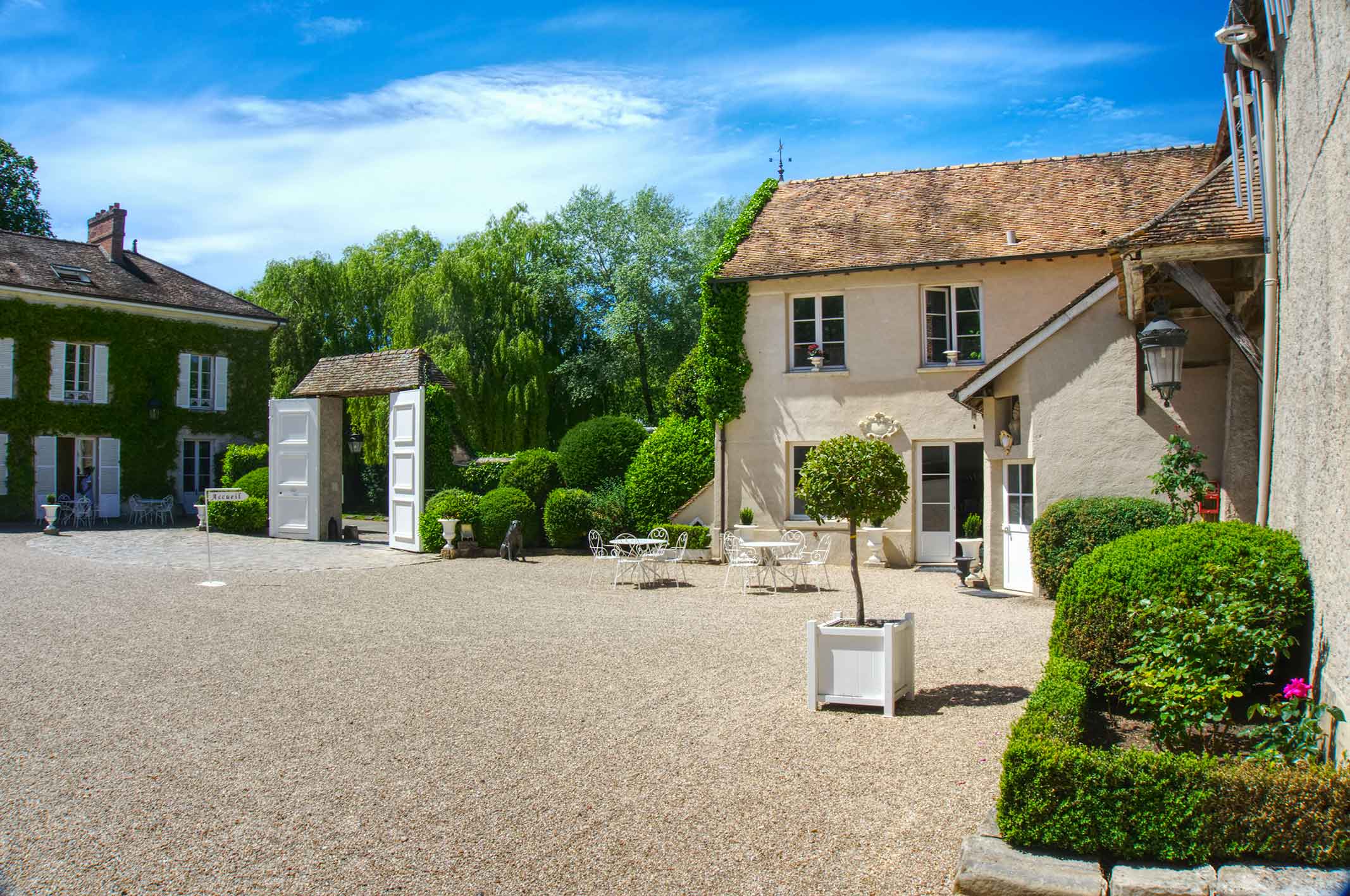 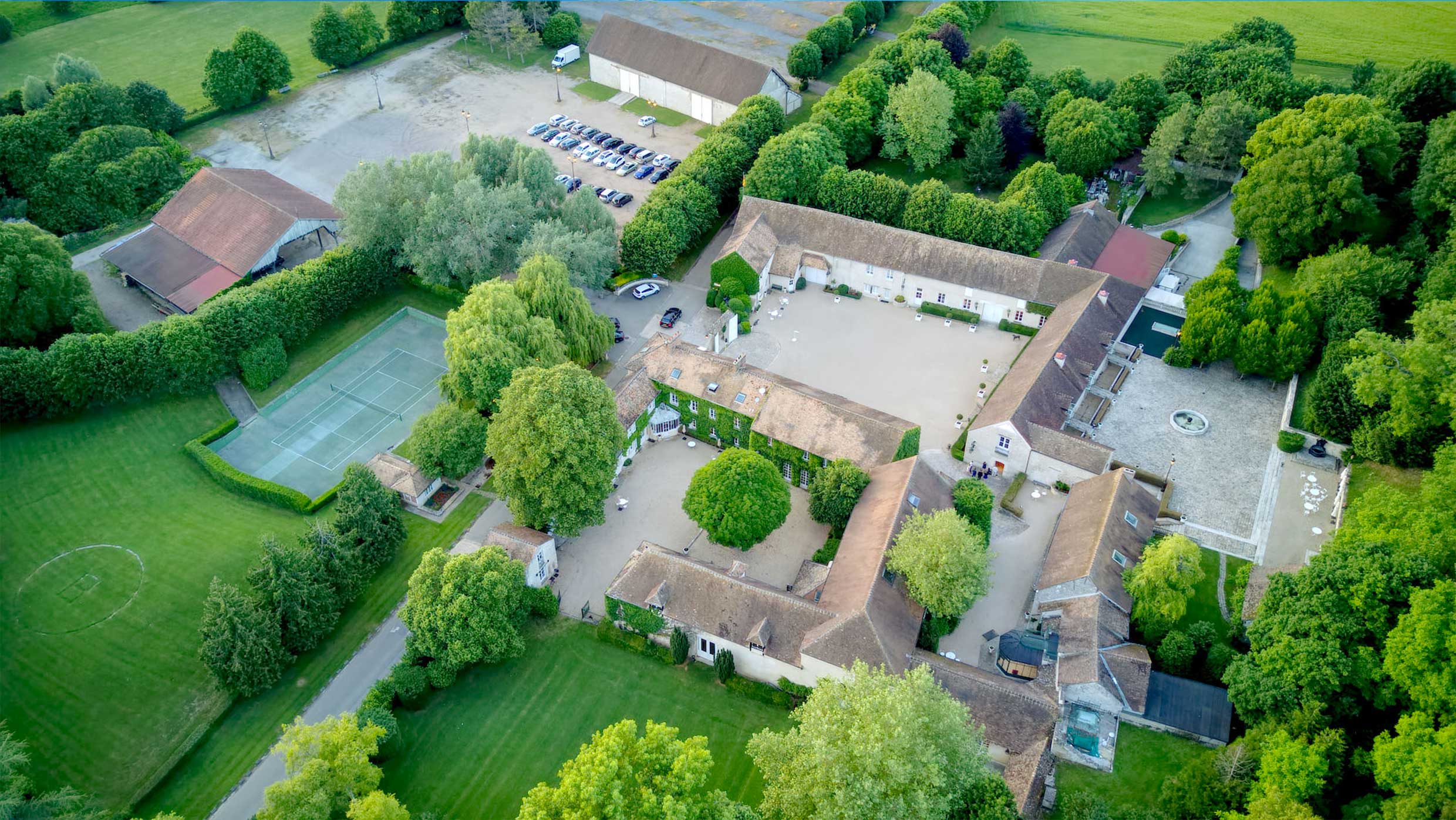 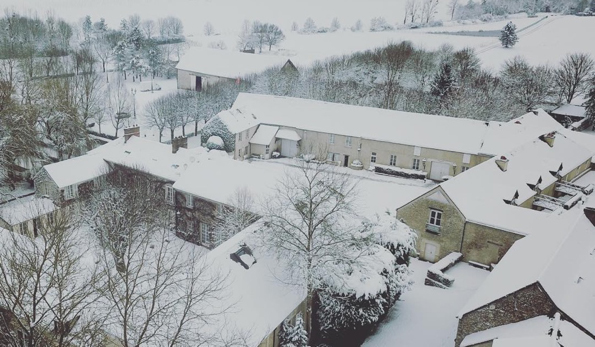 Les atouts de Grand’Maisons, un domaine unique en Ile de France
Vues des espaces et fiches techniques
La Cour d’Honneur – Vues des espaces
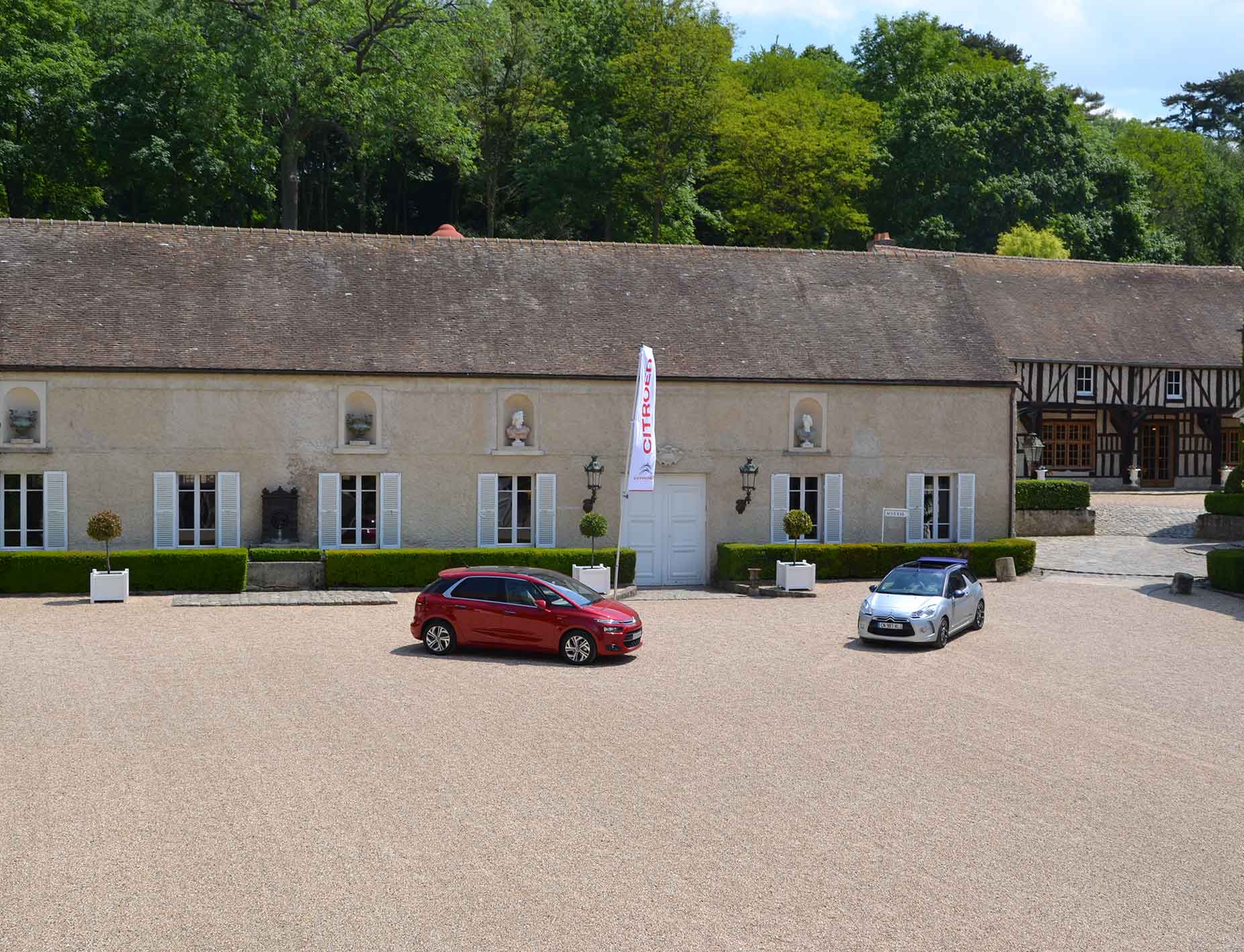 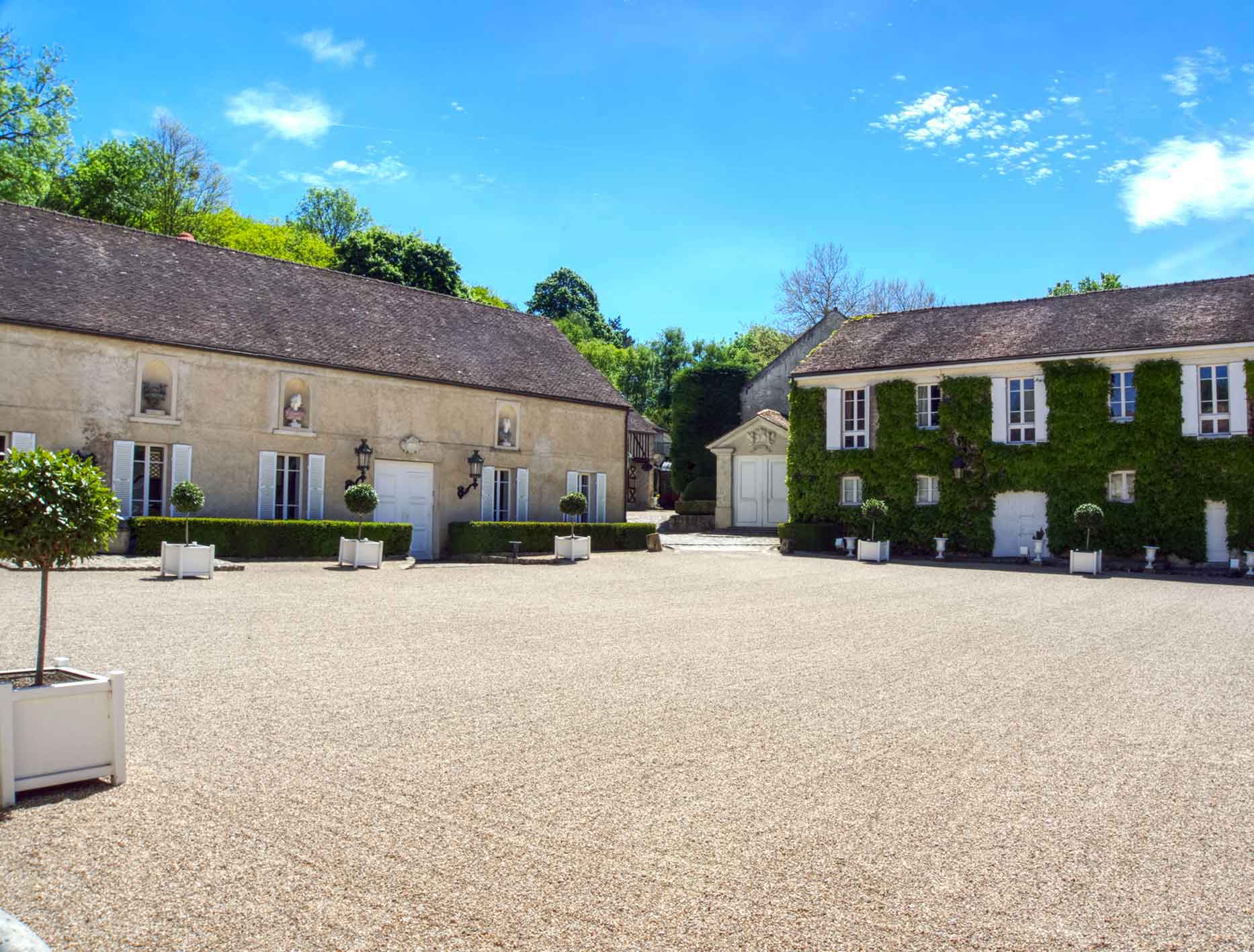 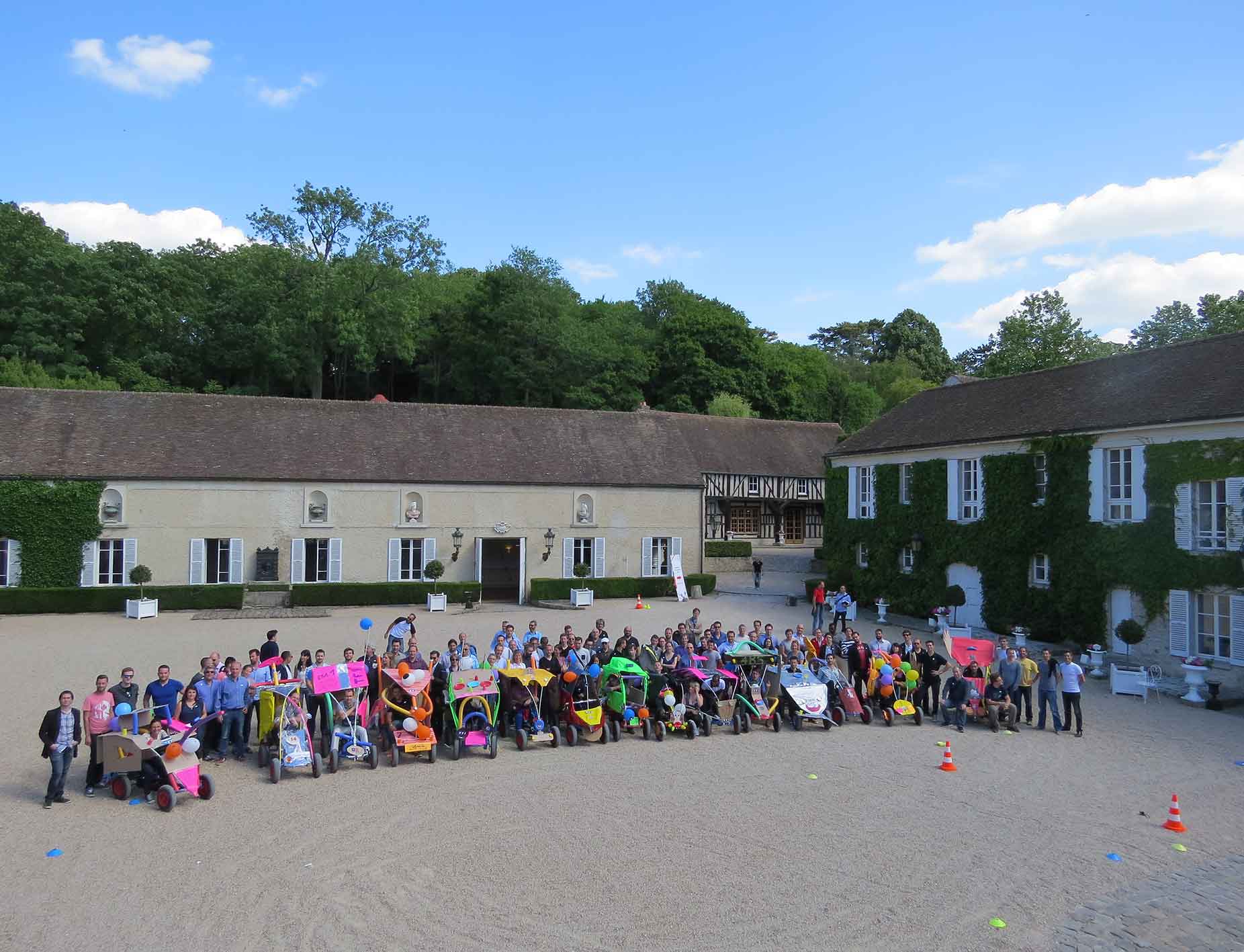 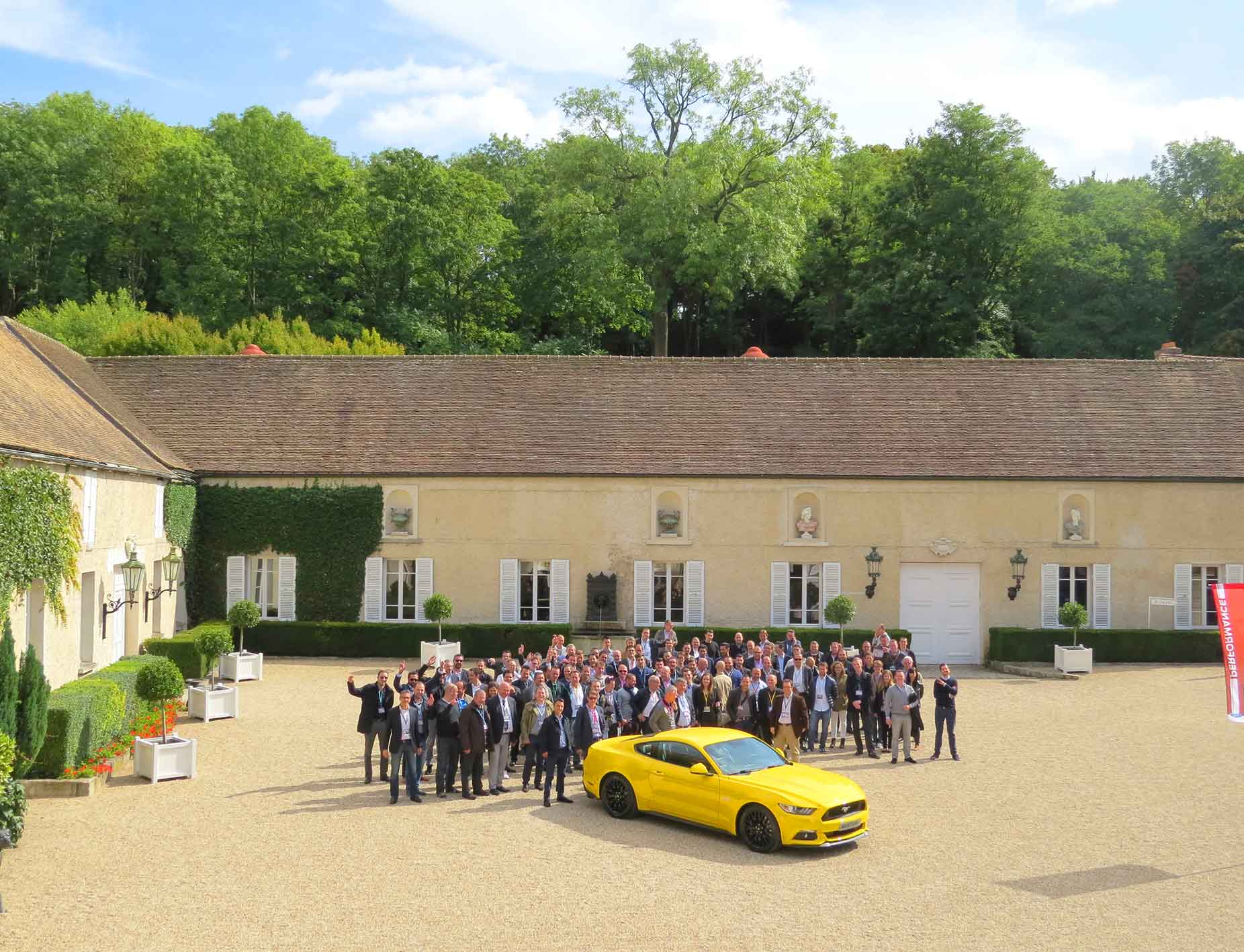 Superficie :
≈ 1110 m2
Dimensions :
≈ 30 m x 37 m
Les atouts de Grand’Maisons, un domaine unique en Ile de France
Vues des espaces et fiches techniques
Le Clos Poullain – Vues des espaces
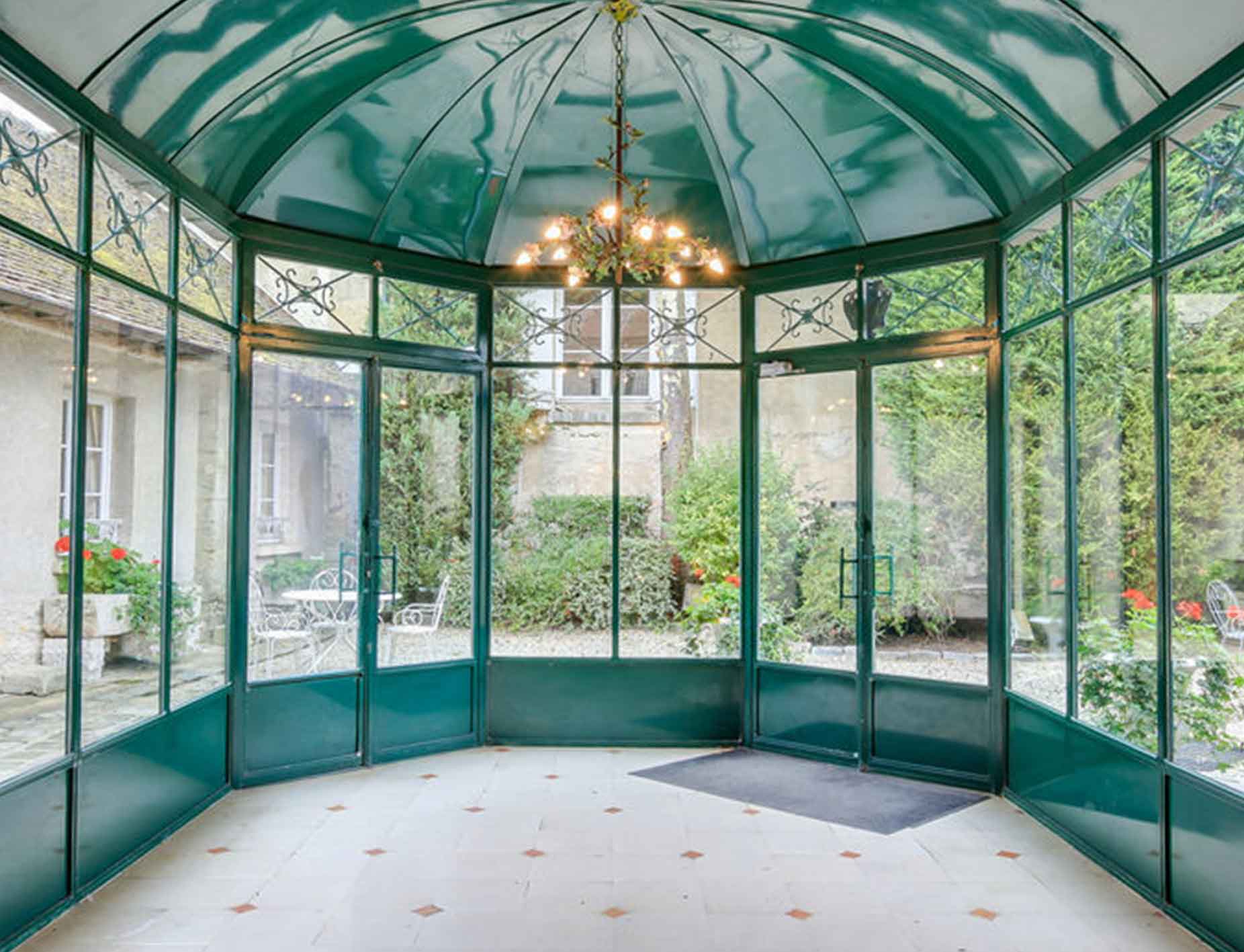 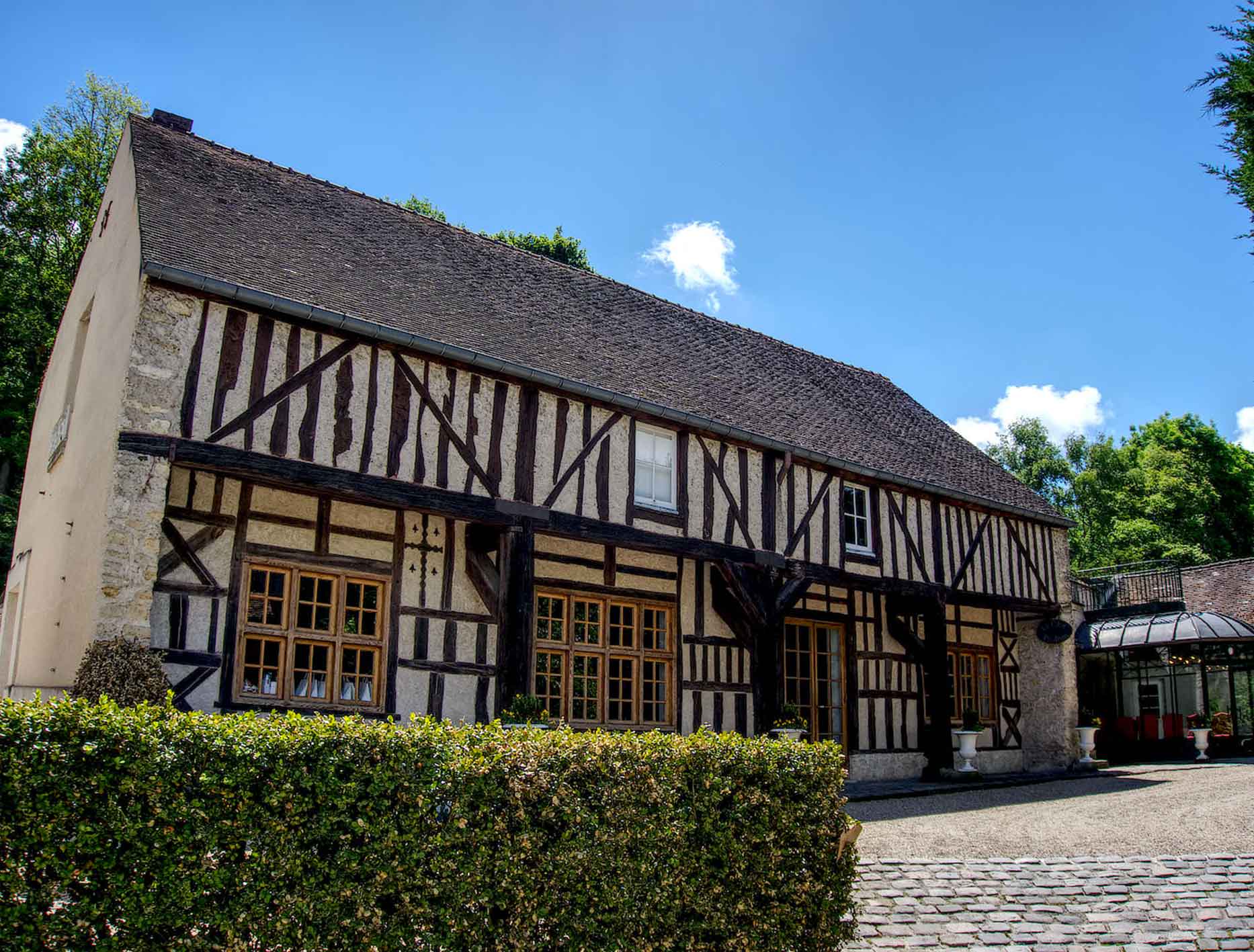 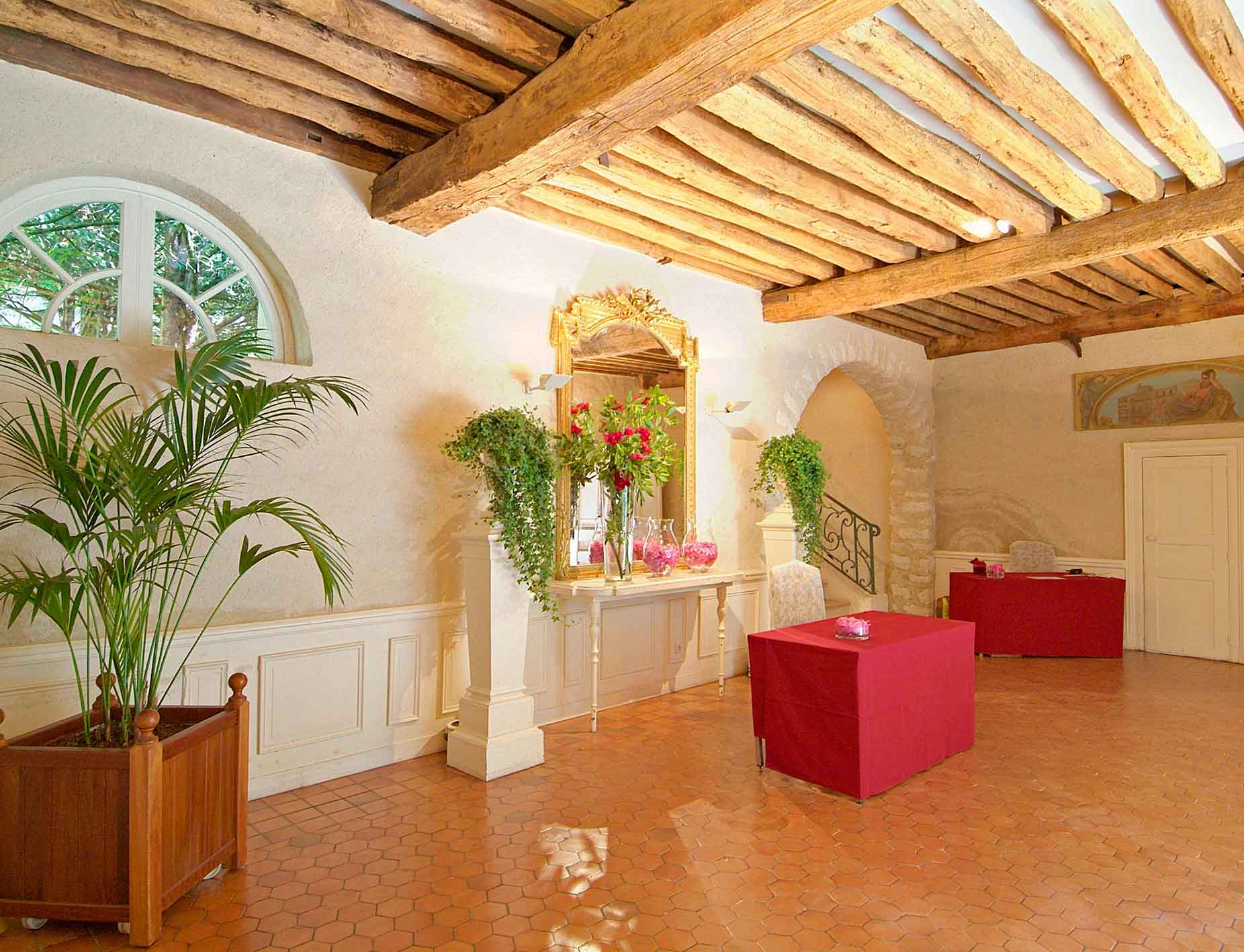 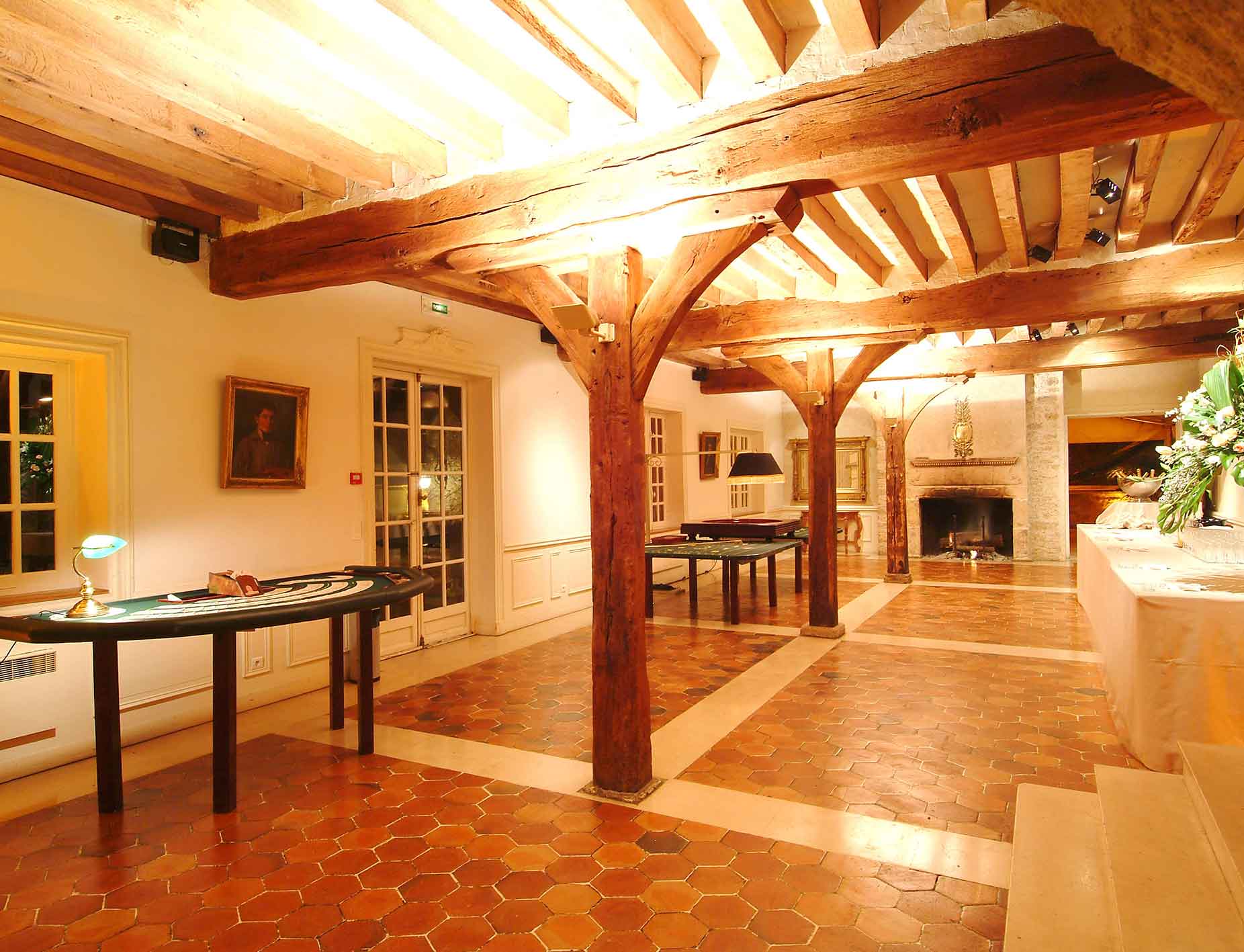 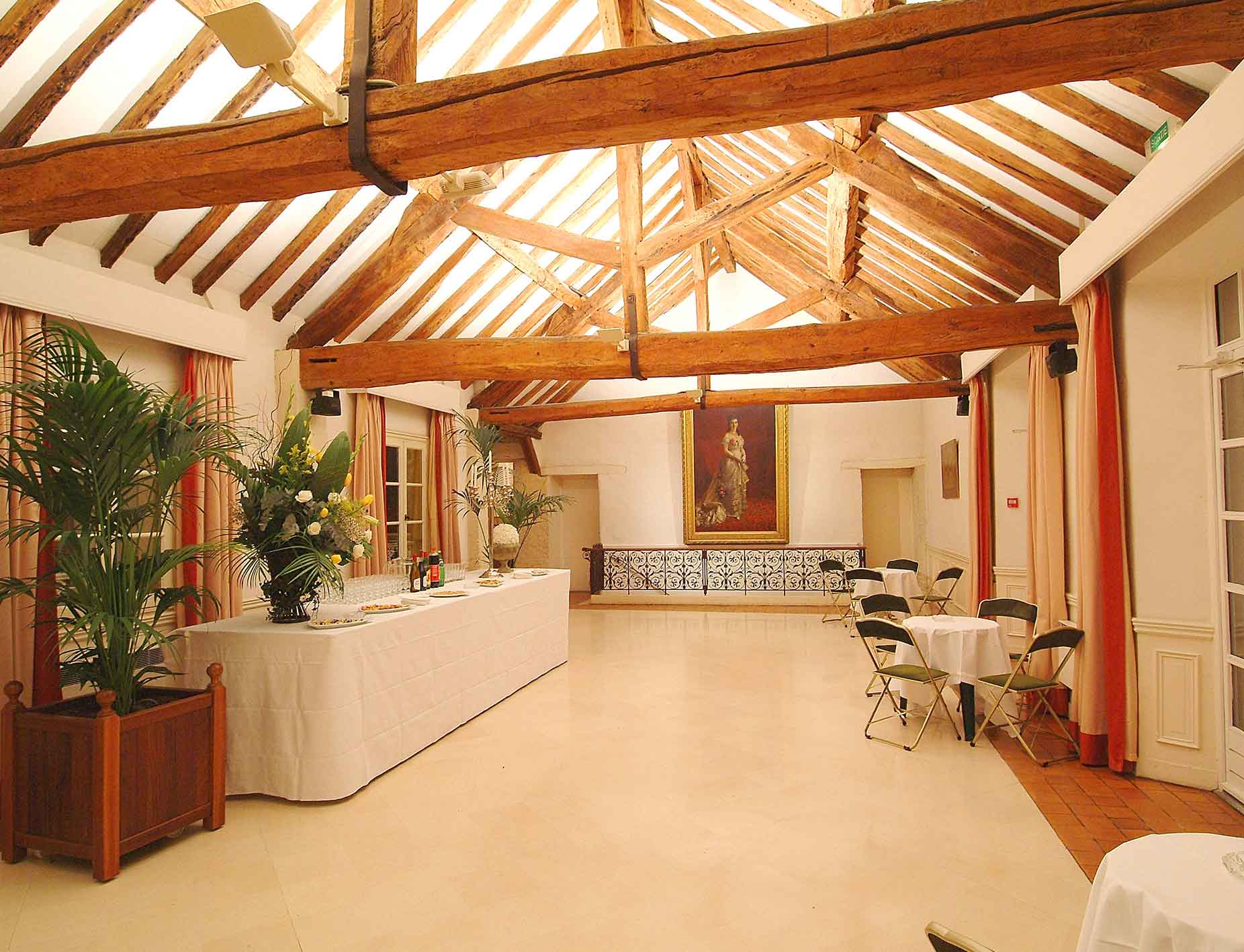 Les atouts de Grand’Maisons, un domaine unique en Ile de France
Vues des espaces et fiches techniques
Le Clos Poullain – (1/3) Plan du Salon « Le Hall d’Entrée »
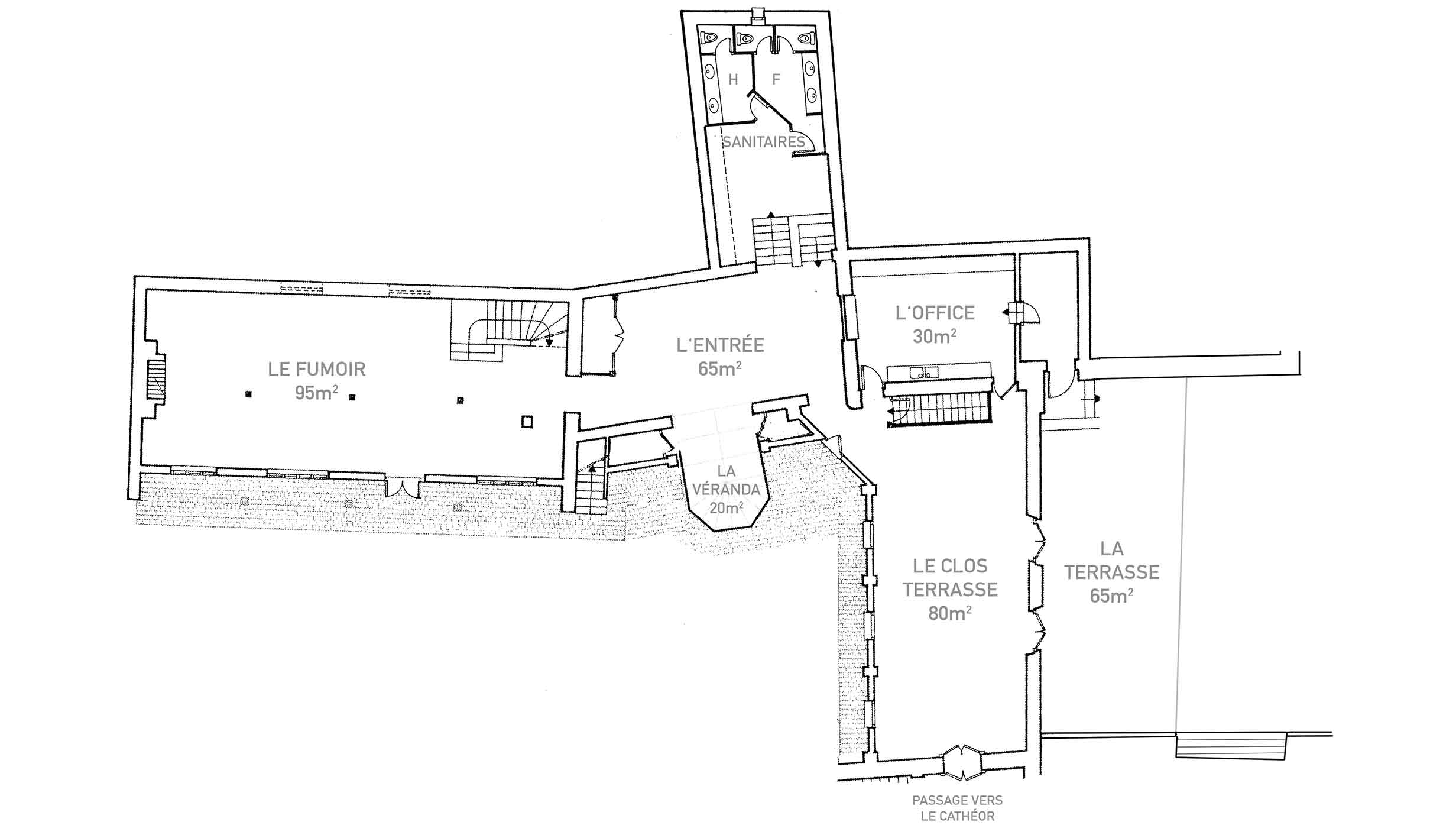 Configurations possibles de l‘Entrée –
≈ 65m²  (15 m x 6,4 m) : 
Accueil vestiaire
Possibilité de sous-commission
Les atouts de Grand’Maisons, un domaine unique en Ile de France
Vues des espaces et fiches techniques
Le Clos Poullain – (2/3) Plan du salon « Le Fumoir »
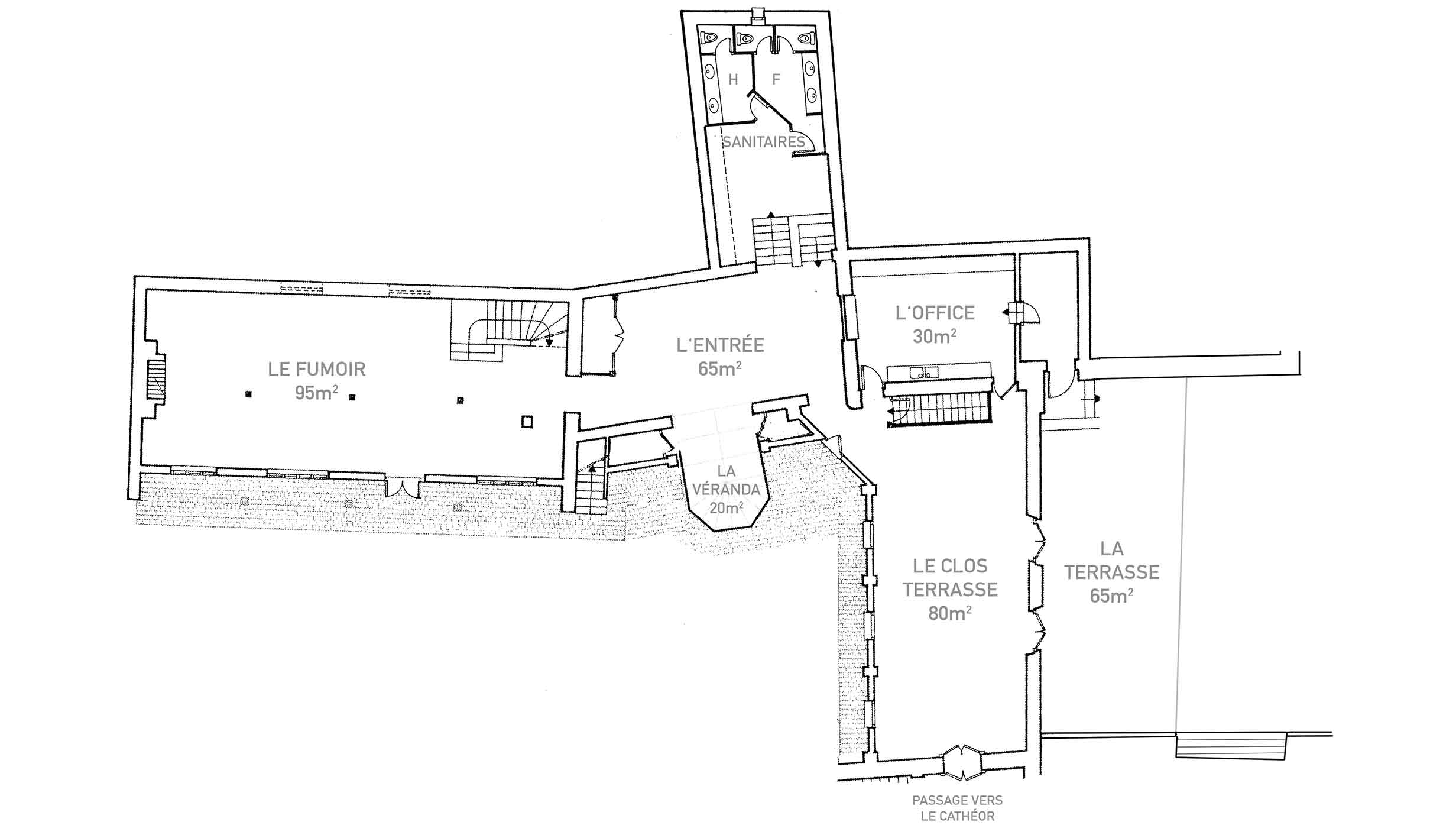 Configurations possibles du Fumoir – ≈ 95 m²  (15 m x 6,3 m; avec piliers) : 
70 p en théâtre
60 p en chaises tablettes
35 p en classe
45 p en cabaret demi-lune
20 p en „U“ 
90 p en tables rondes
150 p en cocktail
 60 p en buffet
Les atouts de Grand’Maisons, un domaine unique en Ile de France
Vues des espaces et fiches techniques
Le Clos Poullain – (2/3) Exemple de configuration
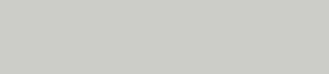 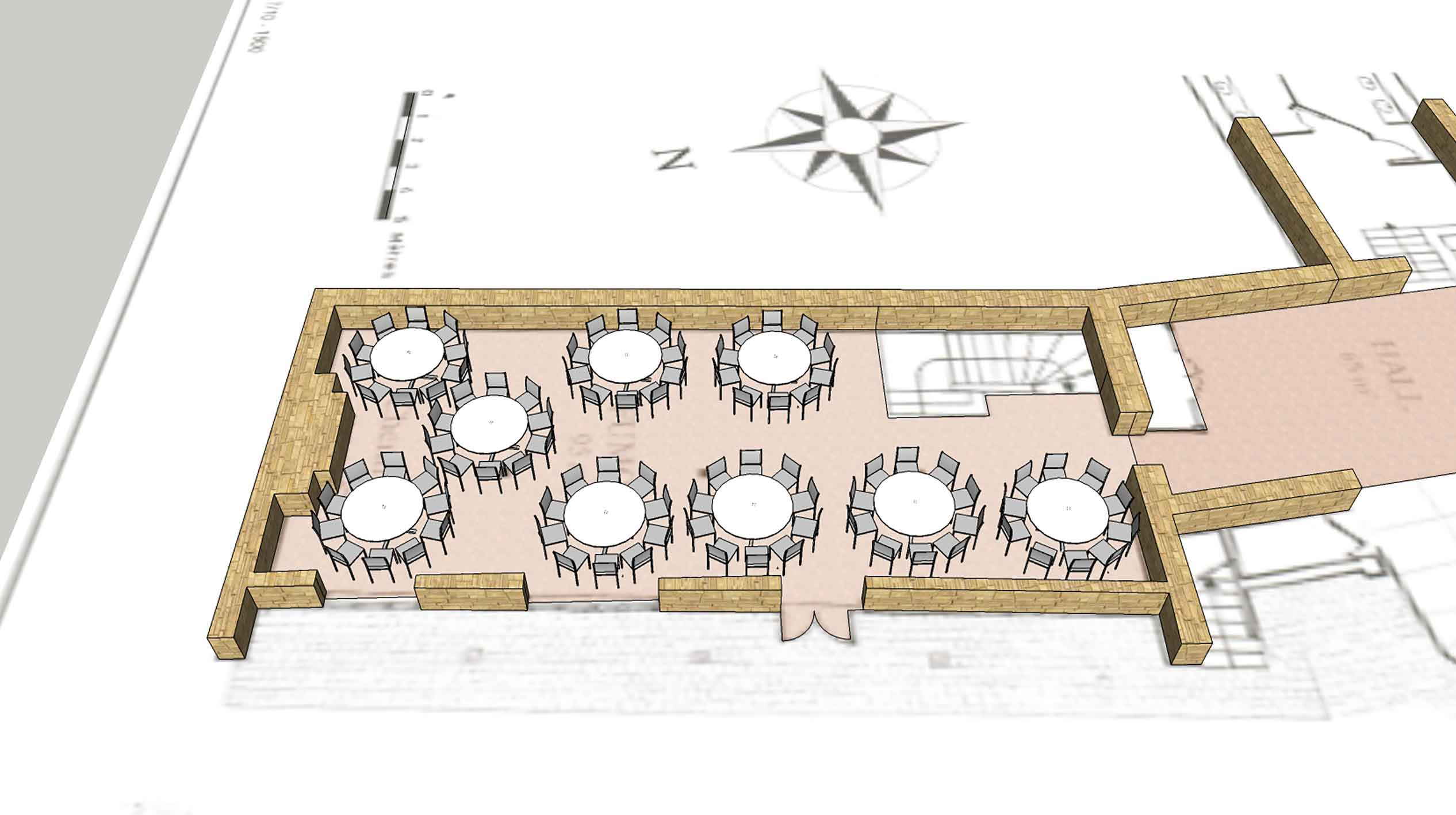 Le Fumoir en configuration tables rondes pour 90 personnes
Les atouts de Grand’Maisons, un domaine unique en Ile de France
Vues des espaces et fiches techniques
Le Clos Poullain – (3/3) Plan du salon « Le Clos Terrasse»
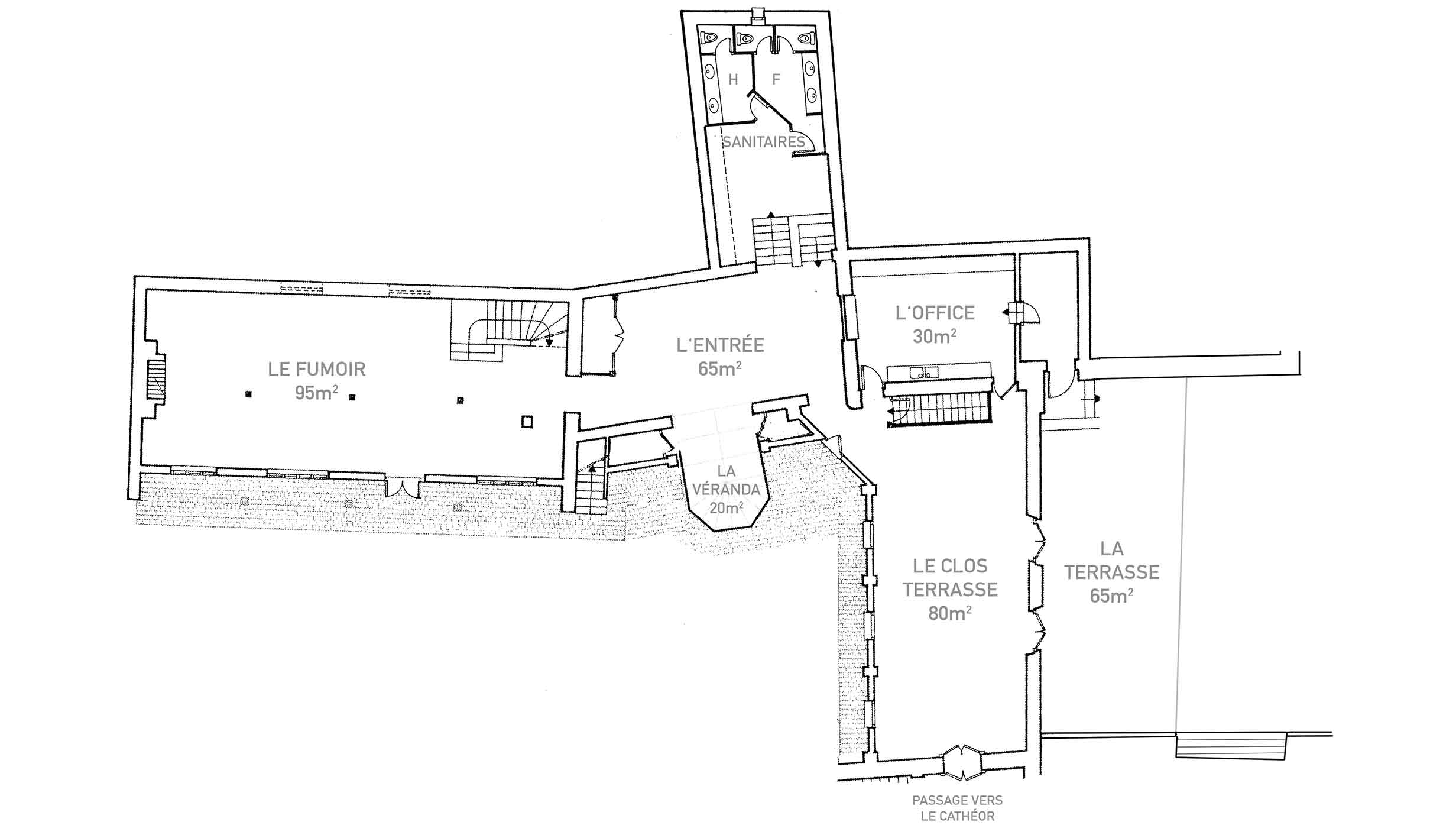 Configurations possibles du Clos Terrasse –
≈ 80m²  (13 m x 6,1 m) : 
80 p en théâtre
60 p en chaises tablettes
50 p en classe
35 p en cabaret demi-lune
30 p en „U“ 
70 p en tables rondes
150 p en cocktail
 60 p en buffet
Les atouts de Grand’Maisons, un domaine unique en Ile de France
Vues des espaces et fiches techniques
Le Clos Poullain –  (3/3) Exemple de configuration
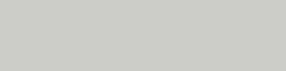 Le Clos Terrasse en configuration théâtre pour 80 personnes
Les atouts de Grand’Maisons, un domaine unique en Ile de France
Vues des espaces et fiches techniques
Le Jardin du Clos Poullain – Vues des espaces
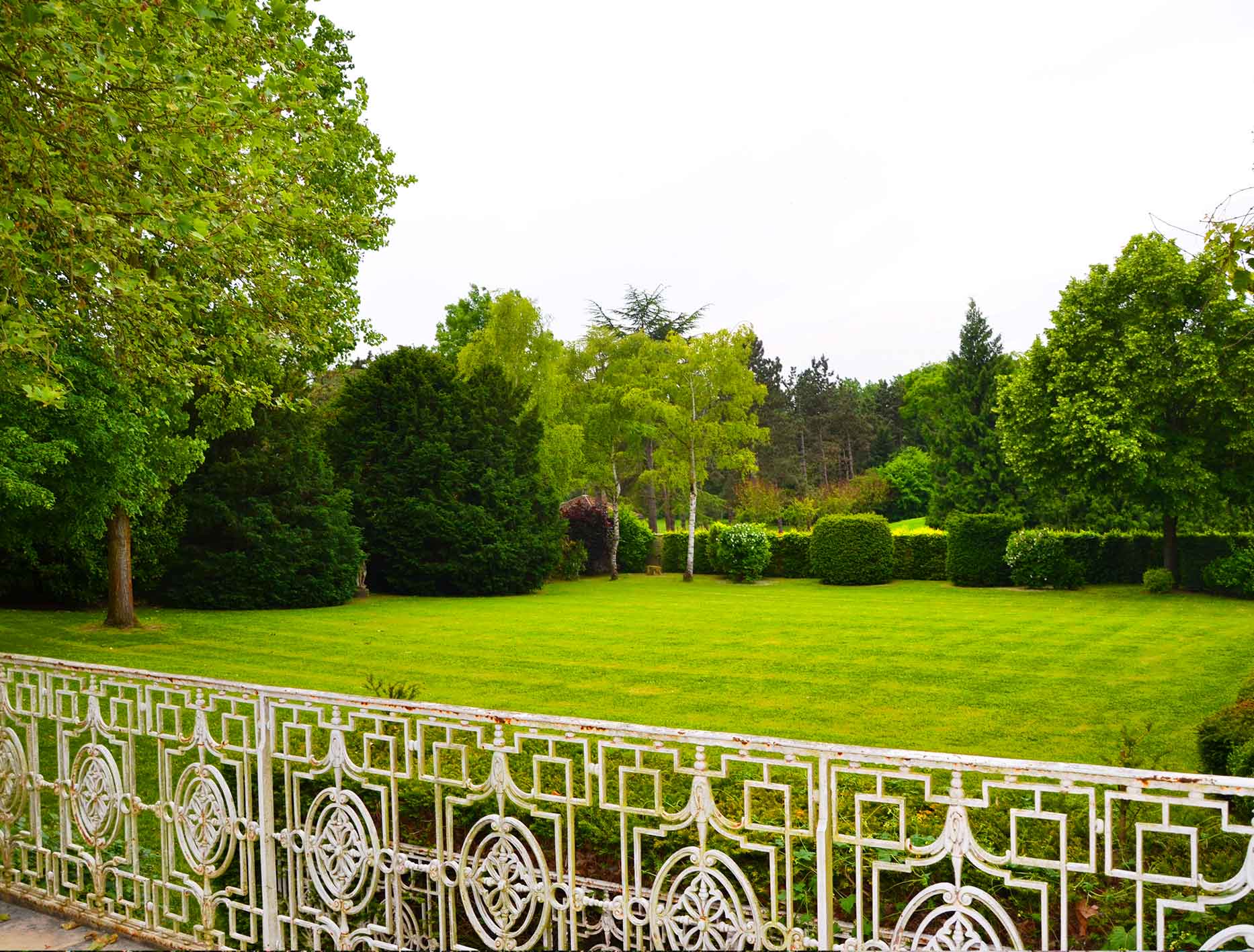 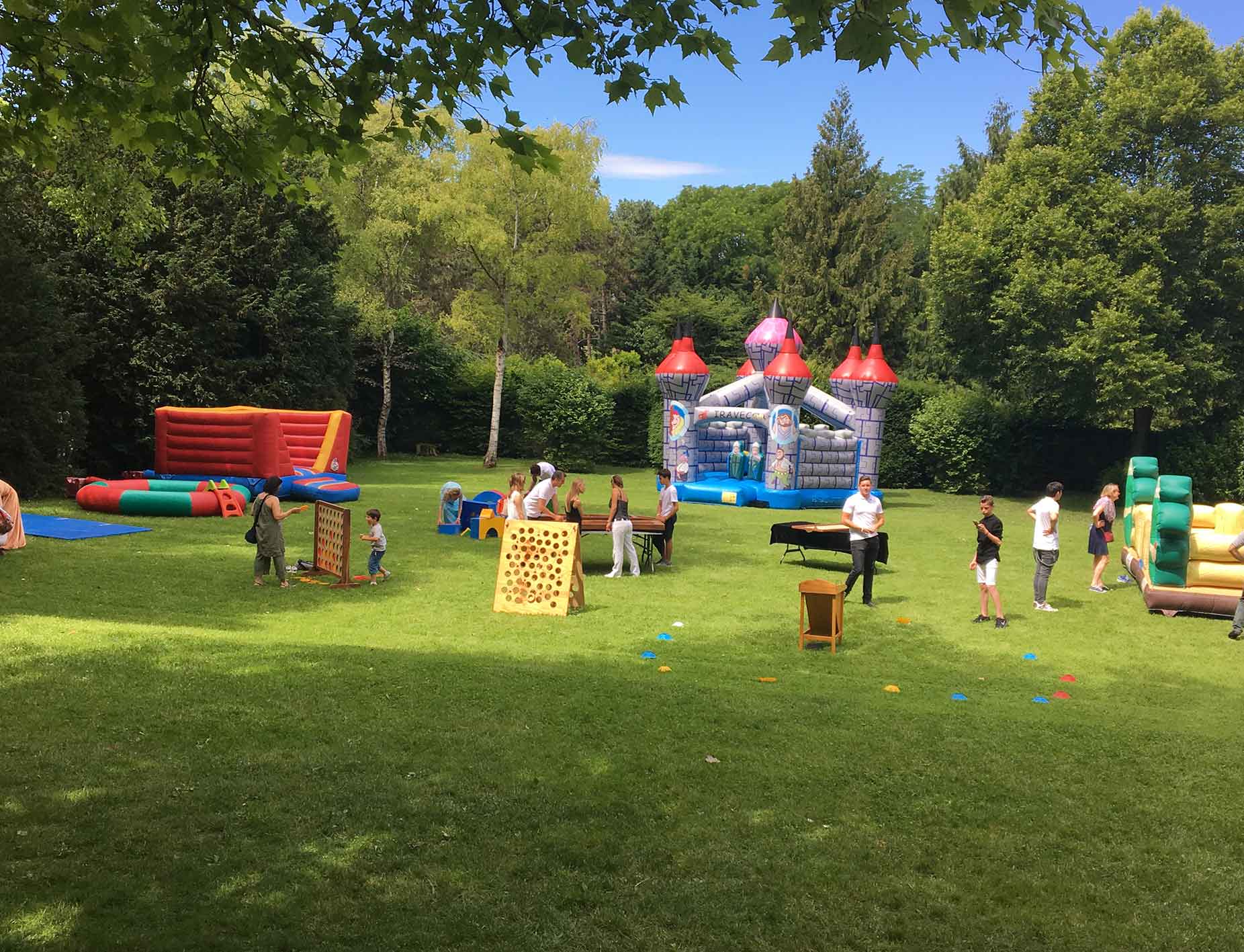 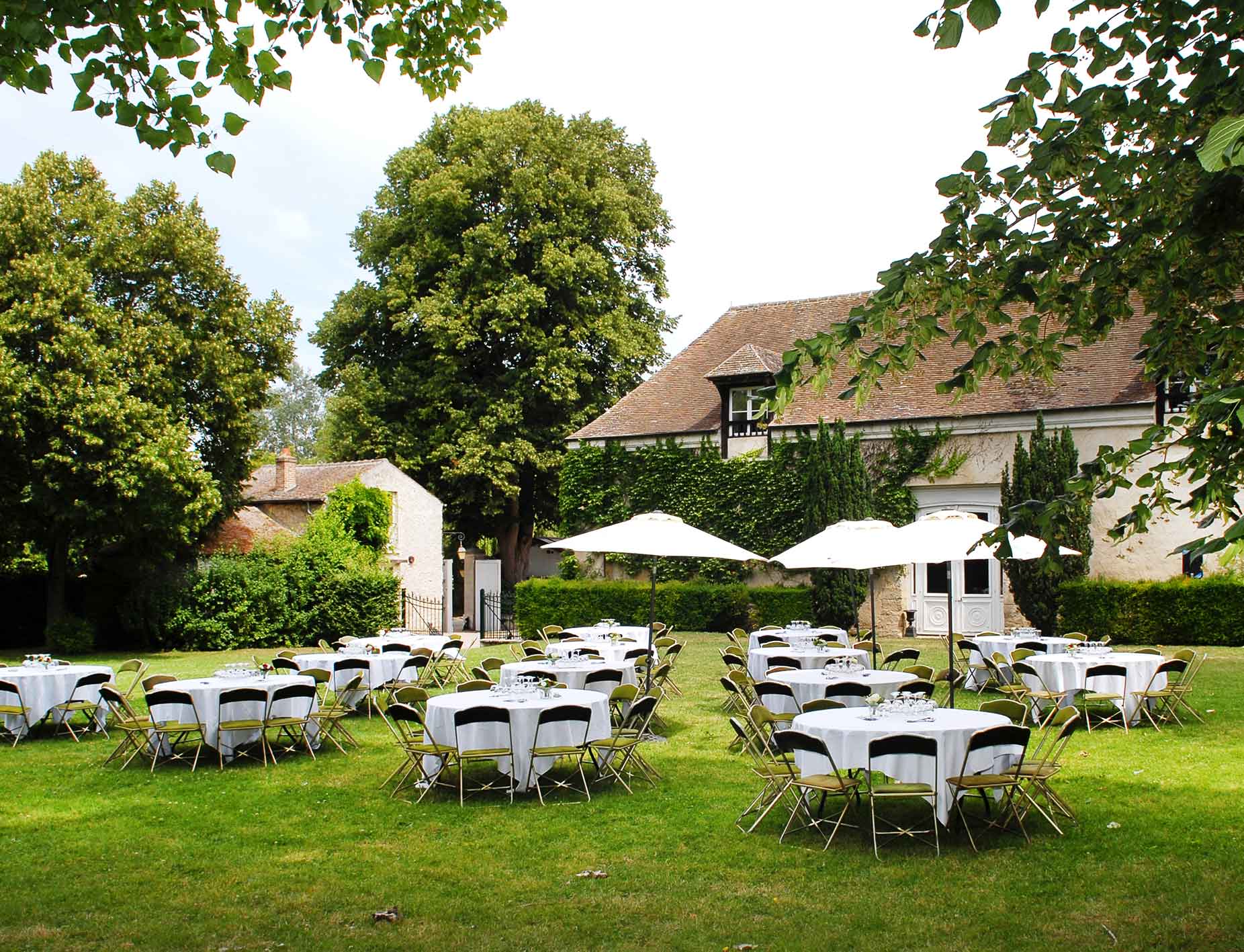 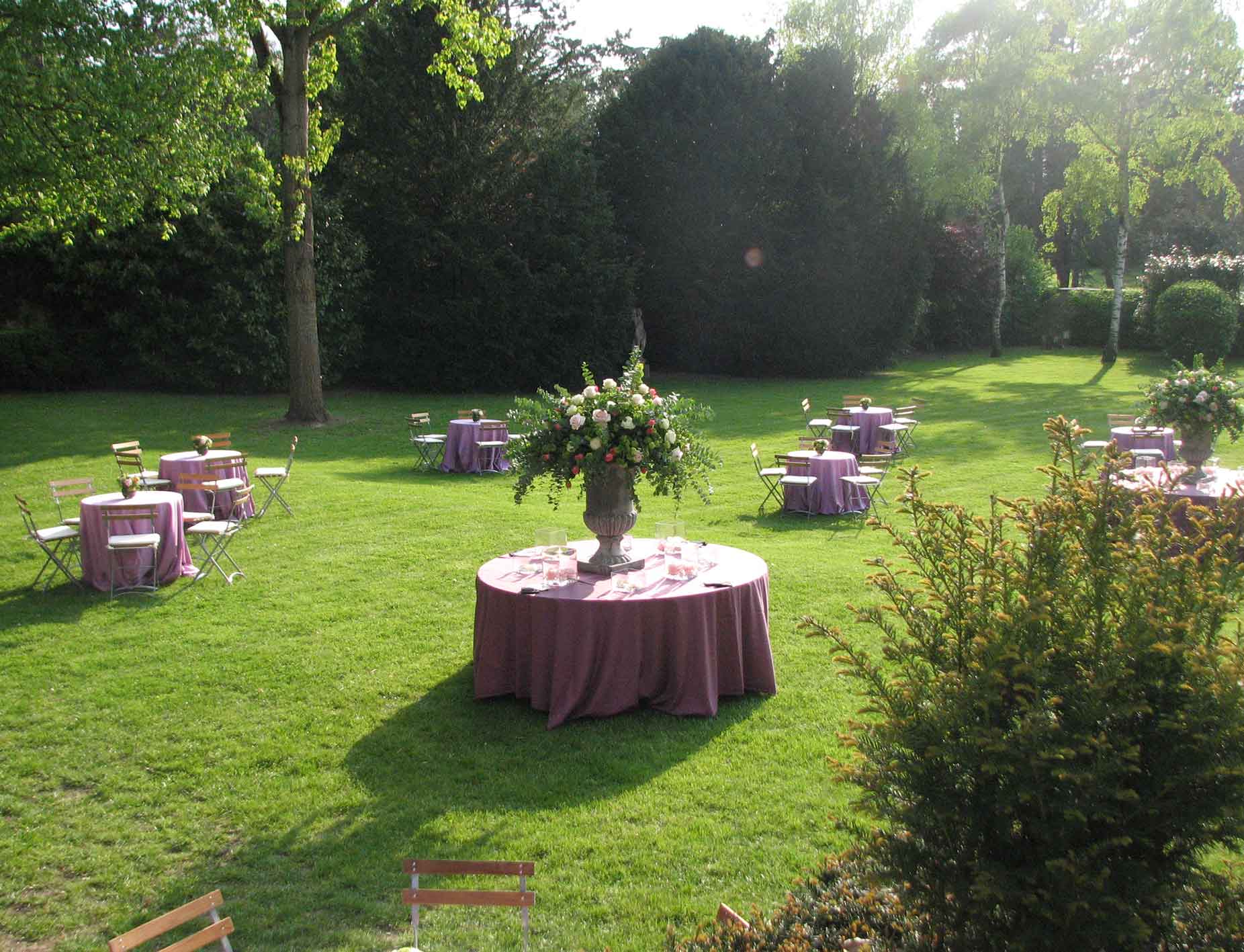 Superficie :
≈ 1400 m2
Dimension :
≈ 40 m x 35 m
Les atouts de Grand’Maisons, un domaine unique en Ile de France
Vues des espaces et fiches techniques
Le Cathéor – Vues des espaces
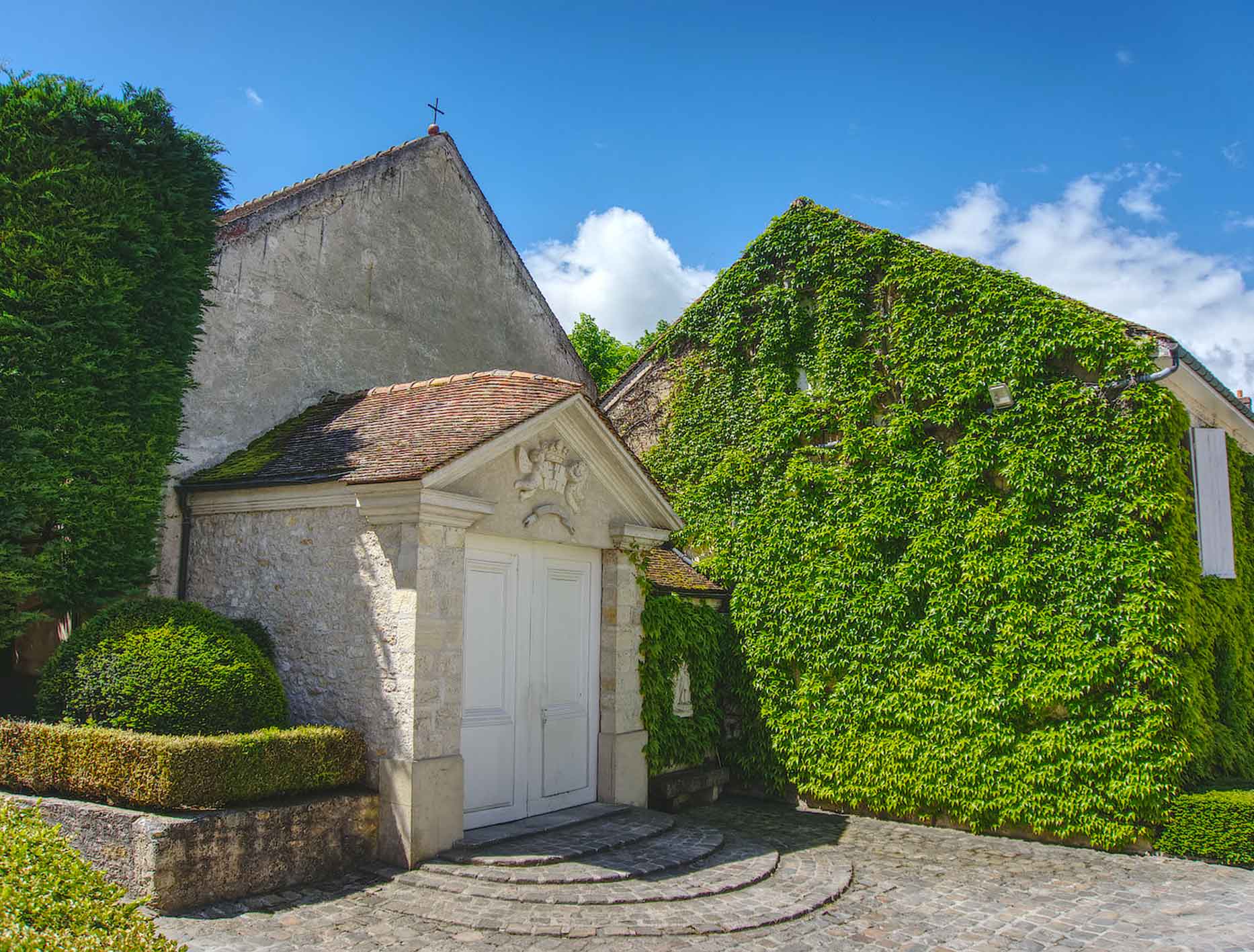 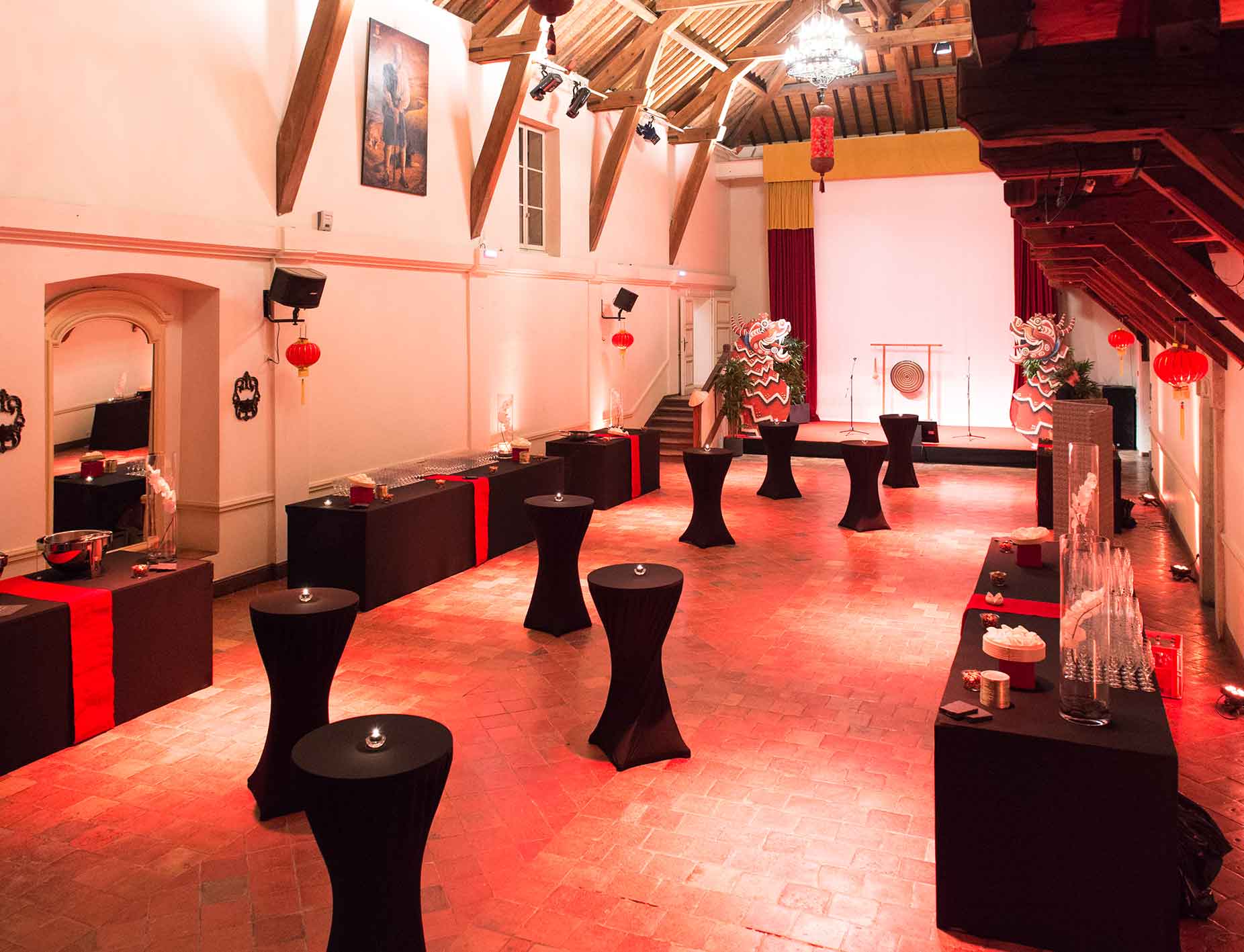 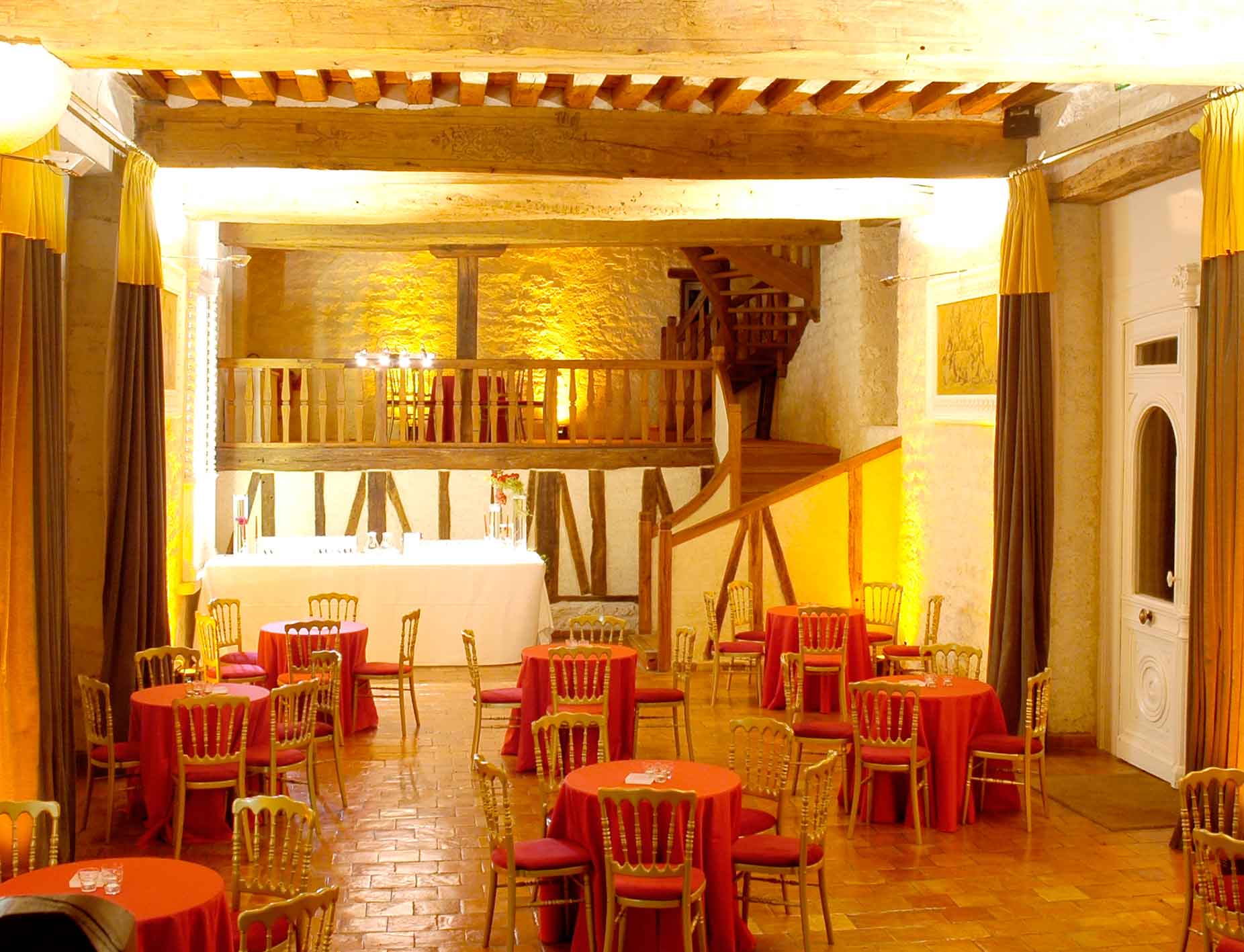 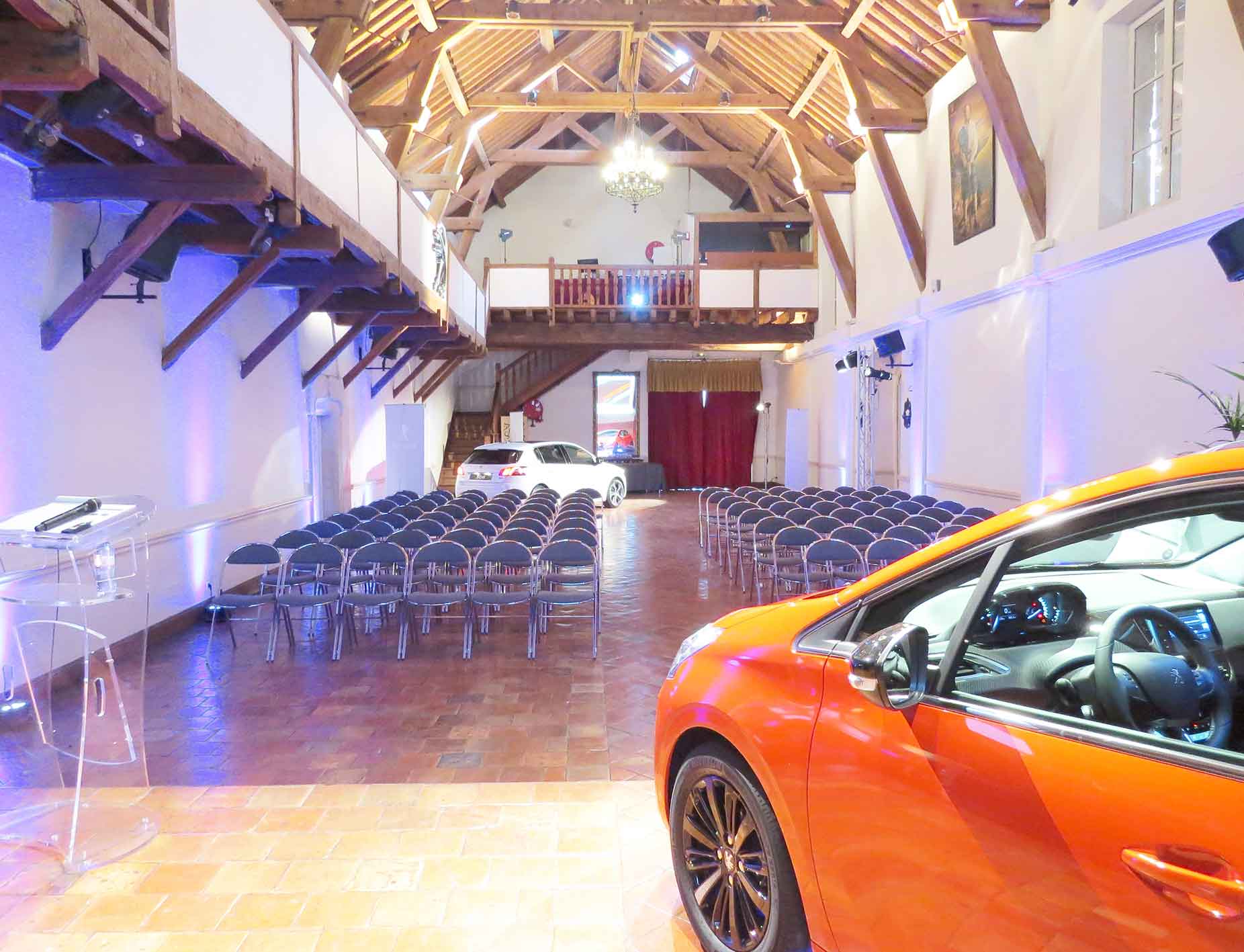 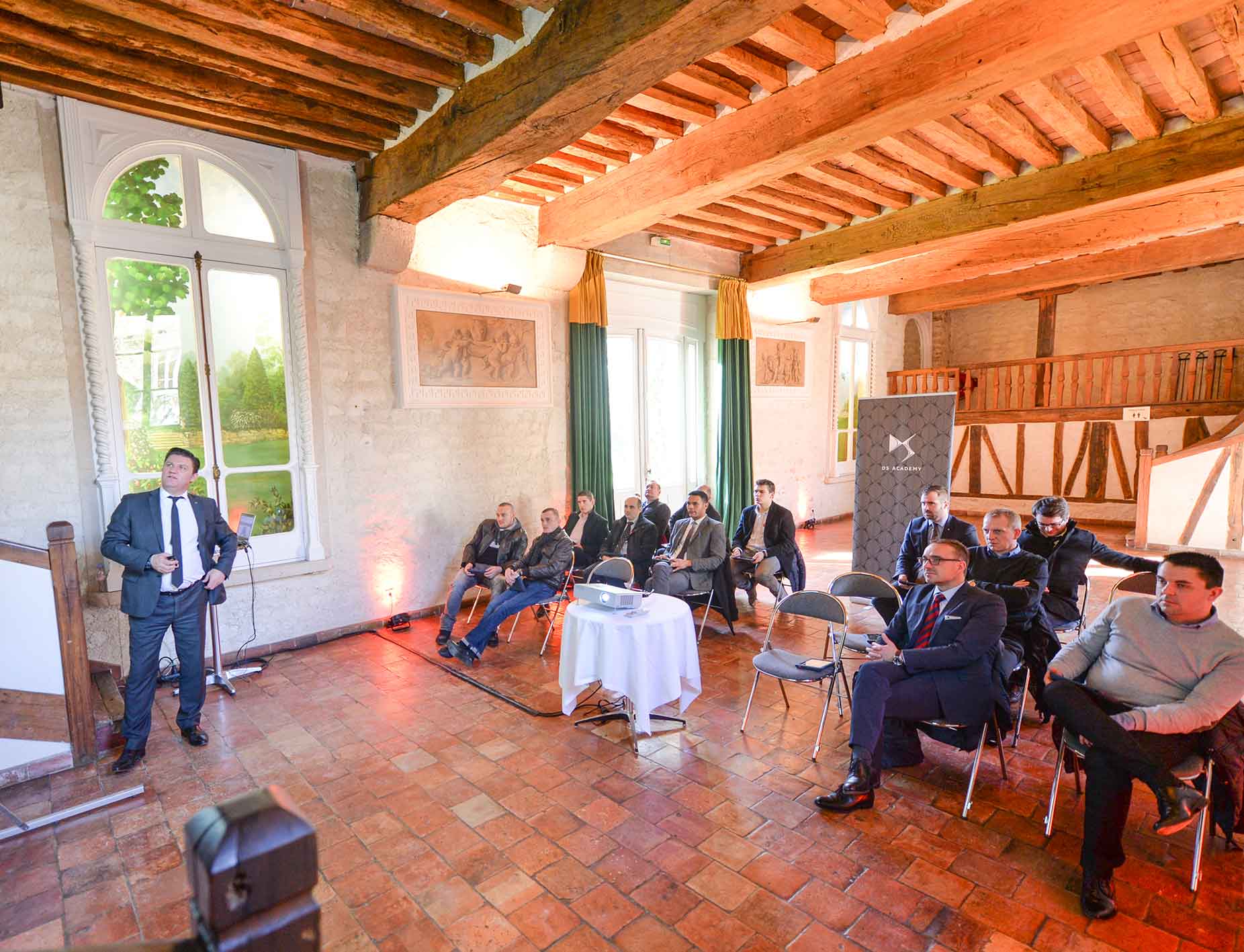 Les atouts de Grand’Maisons, un domaine unique en Ile de France
Vues des espaces et fiches techniques
Le Cathéor – (1/2) Plan du salon « La Cathédrale »
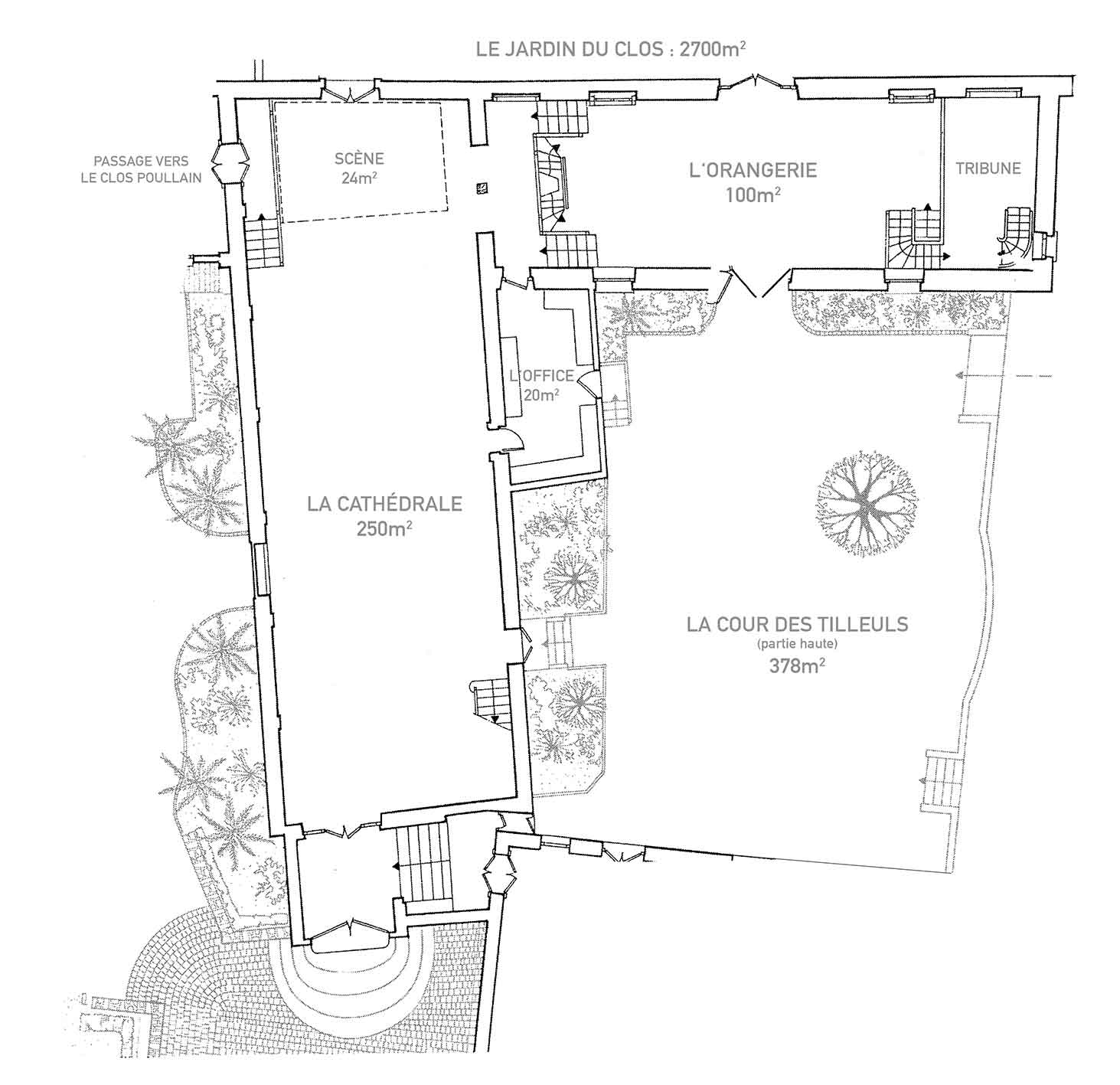 Configurations possibles de la Cathédrale – ≈ 250 m²  (26,3 m x 9,5 m) : 
300 p en théâtre
240 p en tables rondes
260 p en chaises tablettes
180 p en classe
110 p en cabaret demi-lune
60 p en U 
240 p en tables rondes
300 p en cocktail
Les atouts de Grand’Maisons, un domaine unique en Ile de France
Vues des espaces et fiches techniques
Le Cathéor – (1/2) Exemple de configuration
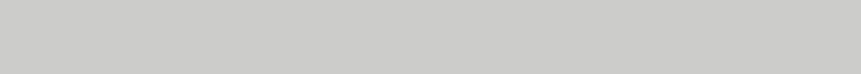 La Cathédrale en configuration tables rondes pour 240 personnes
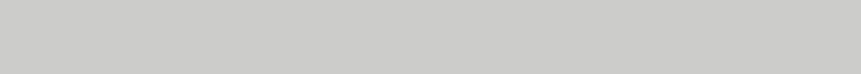 Les atouts de Grand’Maisons, un domaine unique en Ile de France
Vues des espaces et fiches techniques
Le Cathéor – (1/2) Exemple de configuration
La Cathédrale en configuration théâtre pour 300 personnes
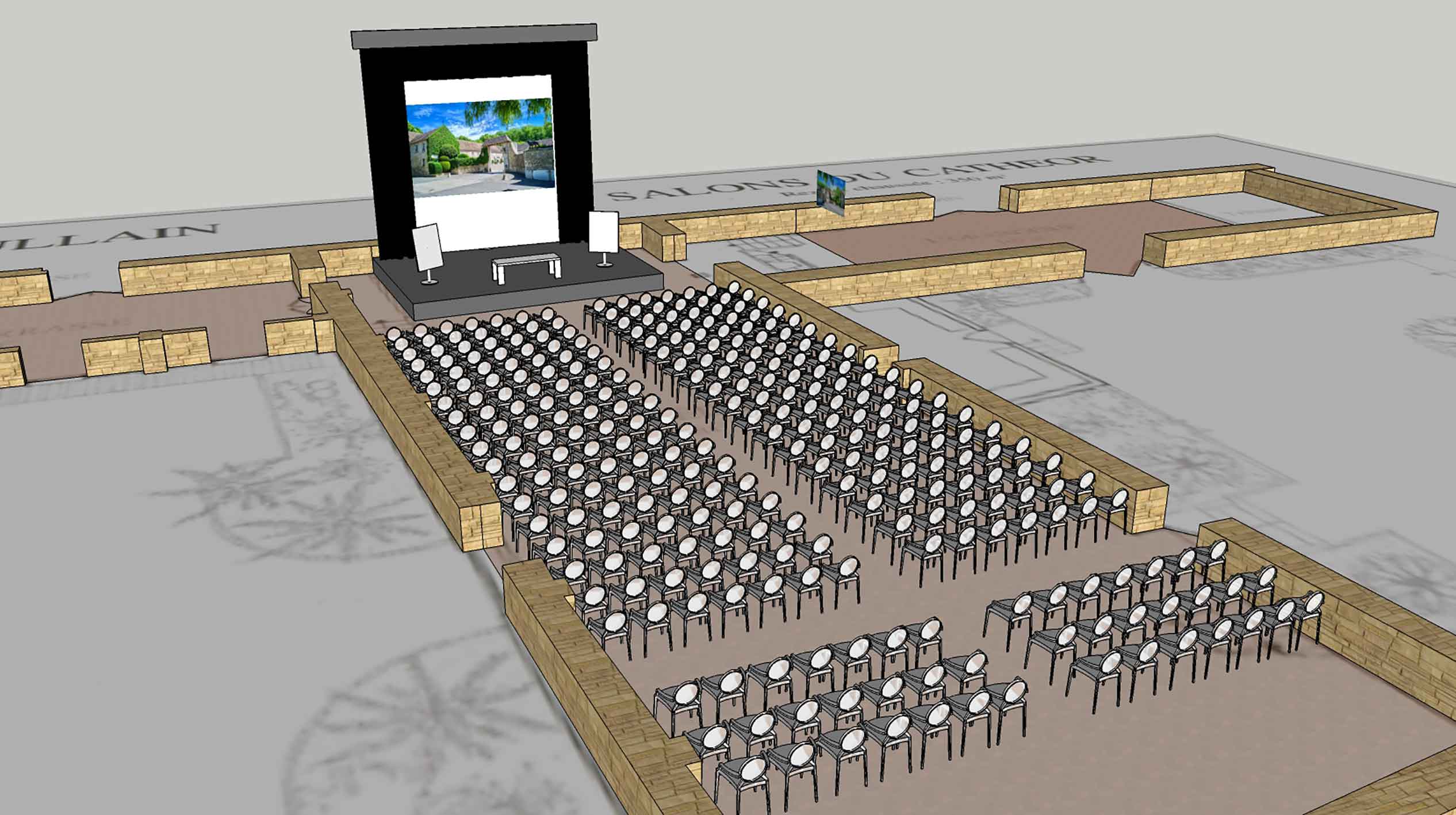 Les atouts de Grand’Maisons, un domaine unique en Ile de France
Vues des espaces et fiches techniques
Le Cathéor – (1/2) Exemple de configuration
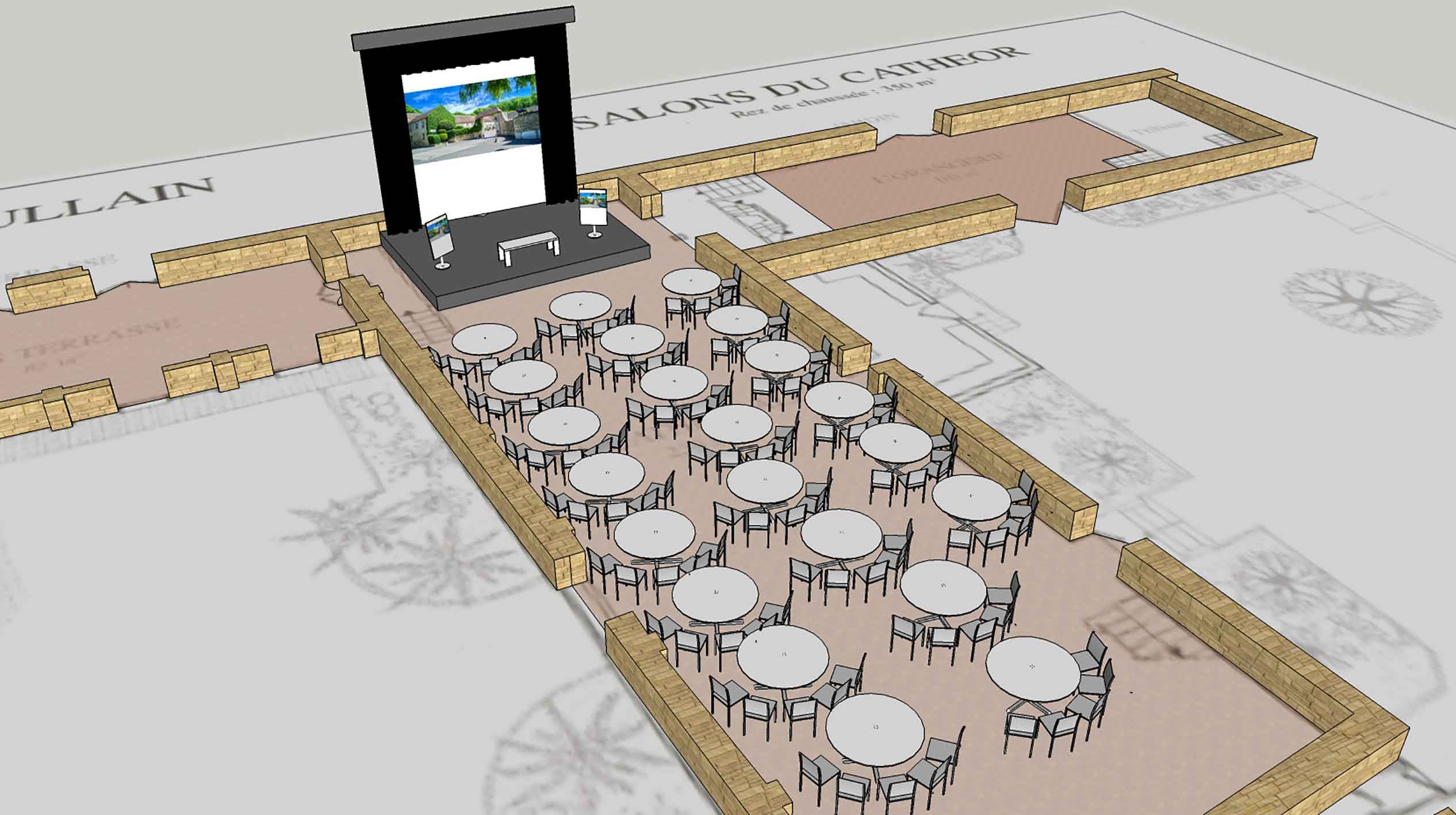 La Cathédrale en configuration cabaret demi-lune pour 110 personnes
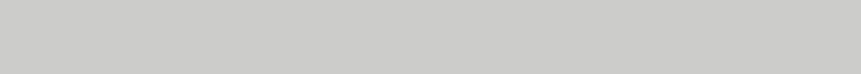 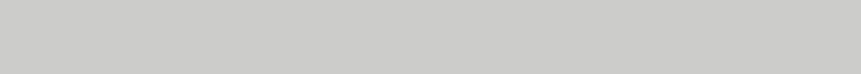 Les atouts de Grand’Maisons, un domaine unique en Ile de France
Vues des espaces et fiches techniques
Le Cathéor – (2/2) Plan du salon « L’Orangerie »
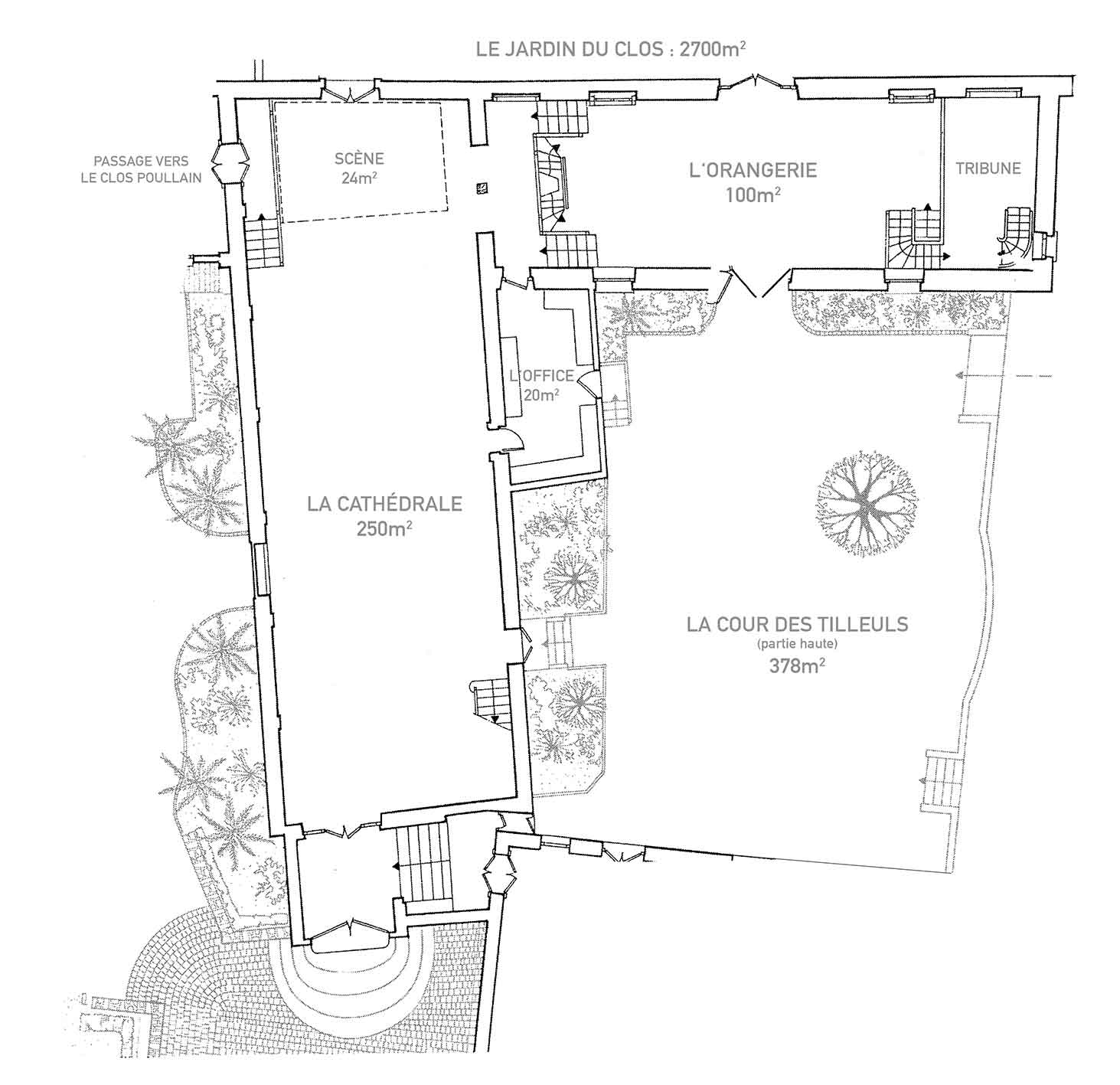 Configurations possibles de l‘Orangerie – 100 m²  (14,1 m x 7,1 m) : 
80 p en théâtre
65 p en chaises tablettes
50 p en classe
40 p en cabaret demi-lune
28 p en U 
80 p en tables rondes
150 p en cocktail
Les atouts de Grand’Maisons, un domaine unique en Ile de France
Vues des espaces et fiches techniques
Le Cathéor – Exemple de configuration
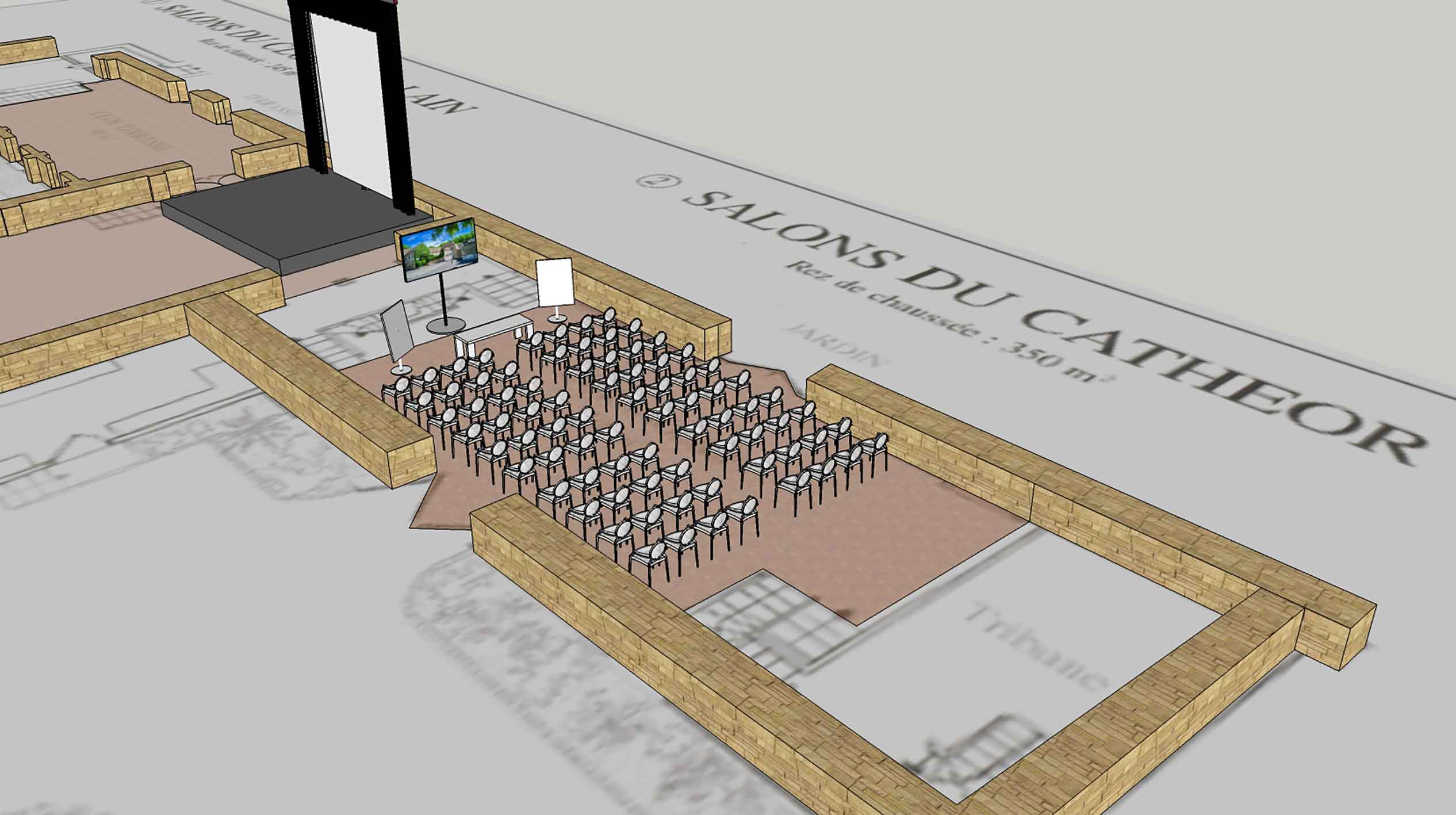 L‘Orangerie en configuration théâtre pour 80 personnes
Les atouts de Grand’Maisons, un domaine unique en Ile de France
Vues des espaces et fiches techniques
Le Cathéor – (2/2) Exemple de configuration
L‘Orangerie en configuration tables rondes pour 80 personnes
Les atouts de Grand’Maisons, un domaine unique en Ile de France
Vues des espaces et fiches techniques
La Cour des Tilleuls – Vues des espaces
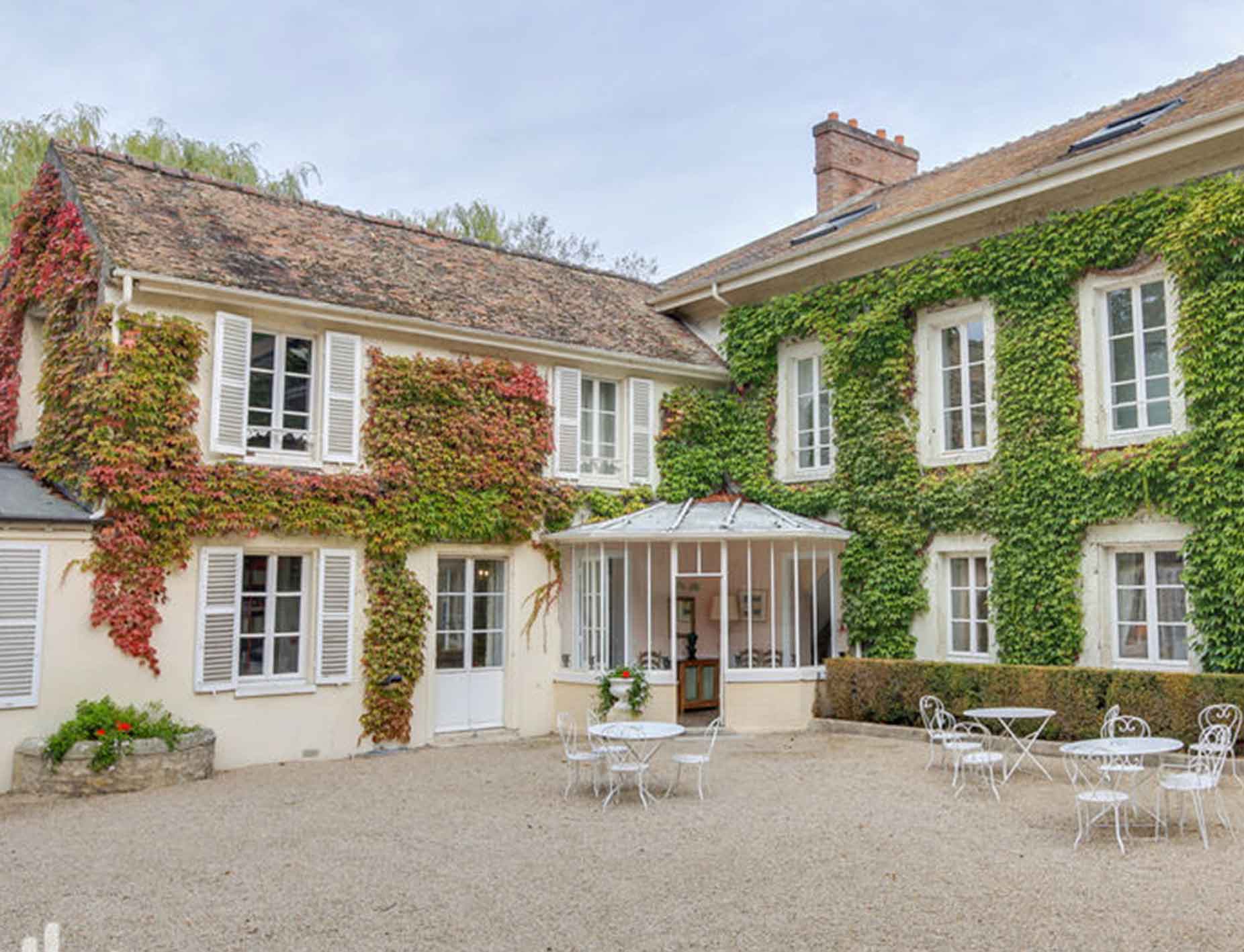 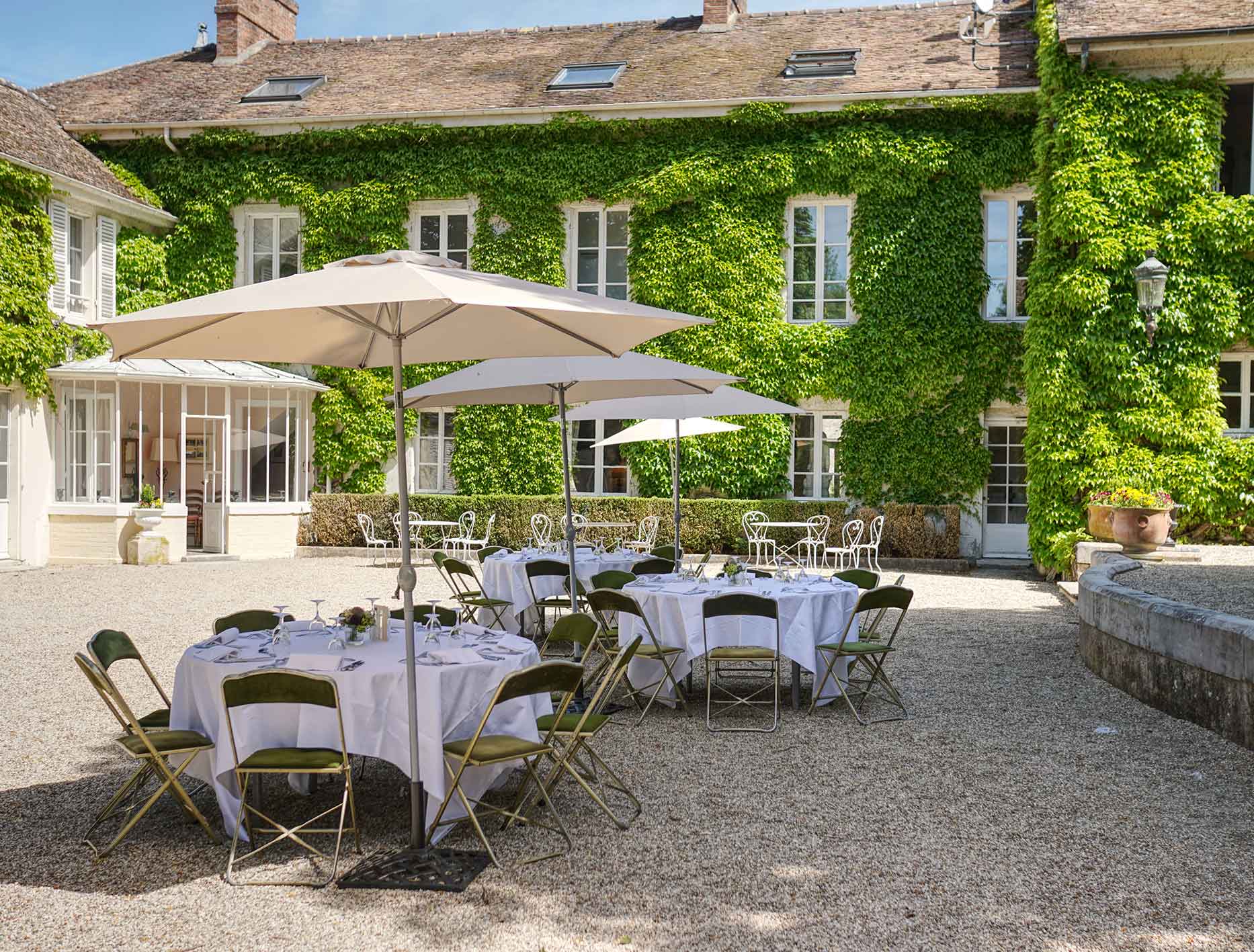 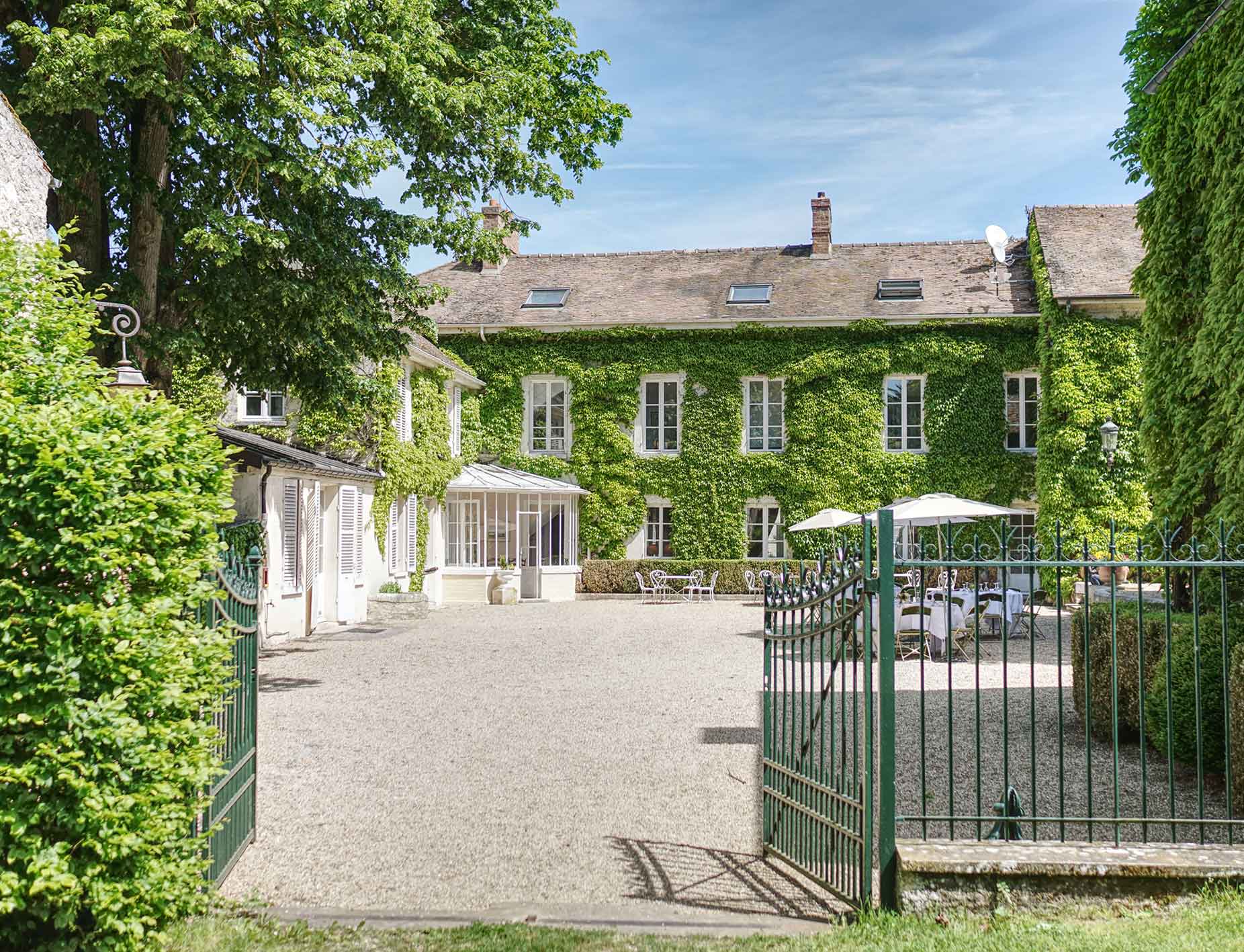 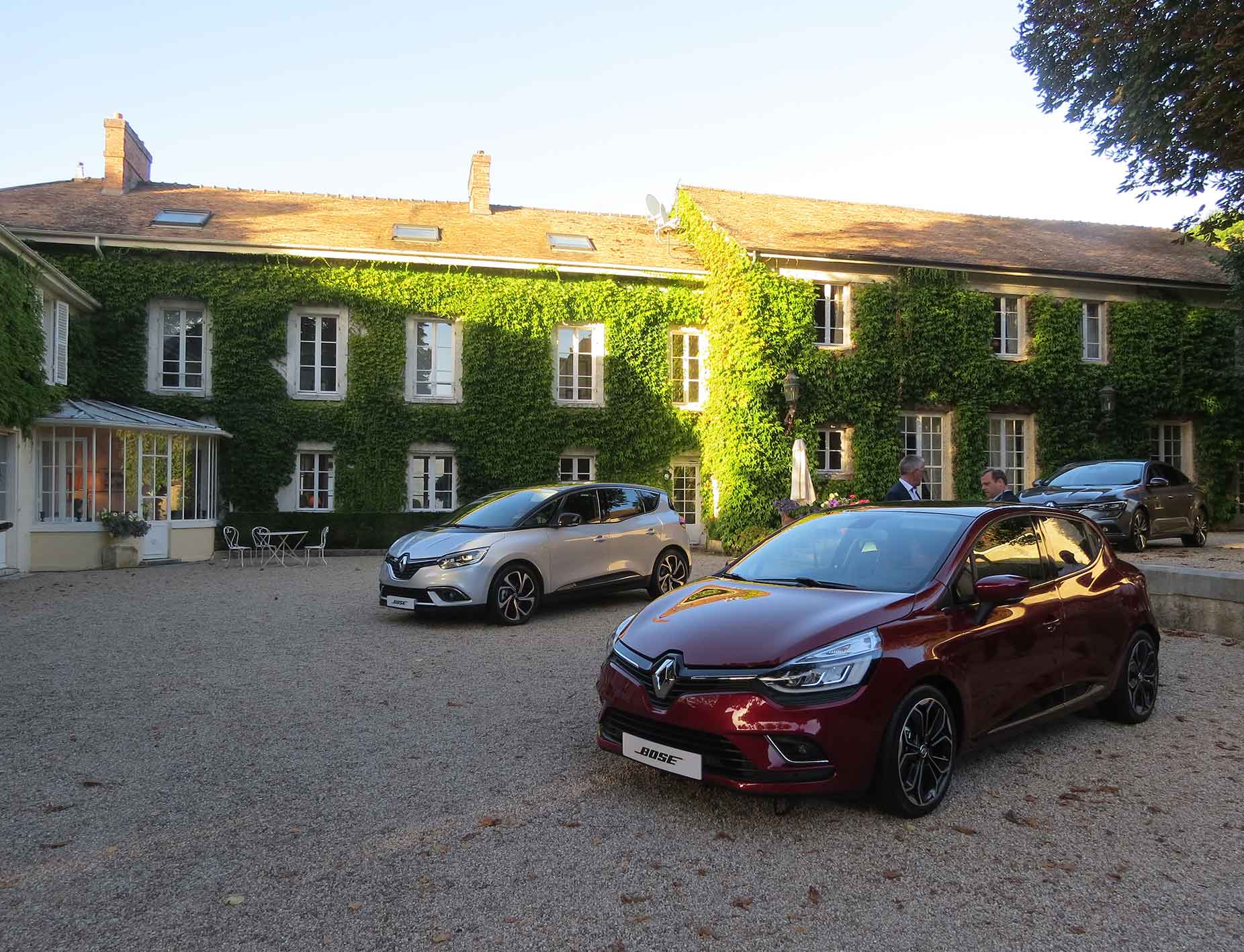 Superficie :
≈ 768 m2
Dimensions :
≈ (21 m x 18 m) + (15 m x 26 m)
Les atouts de Grand’Maisons, un domaine unique en Ile de France
Vues des espaces et fiches techniques
Les Garennes – Vues des espaces
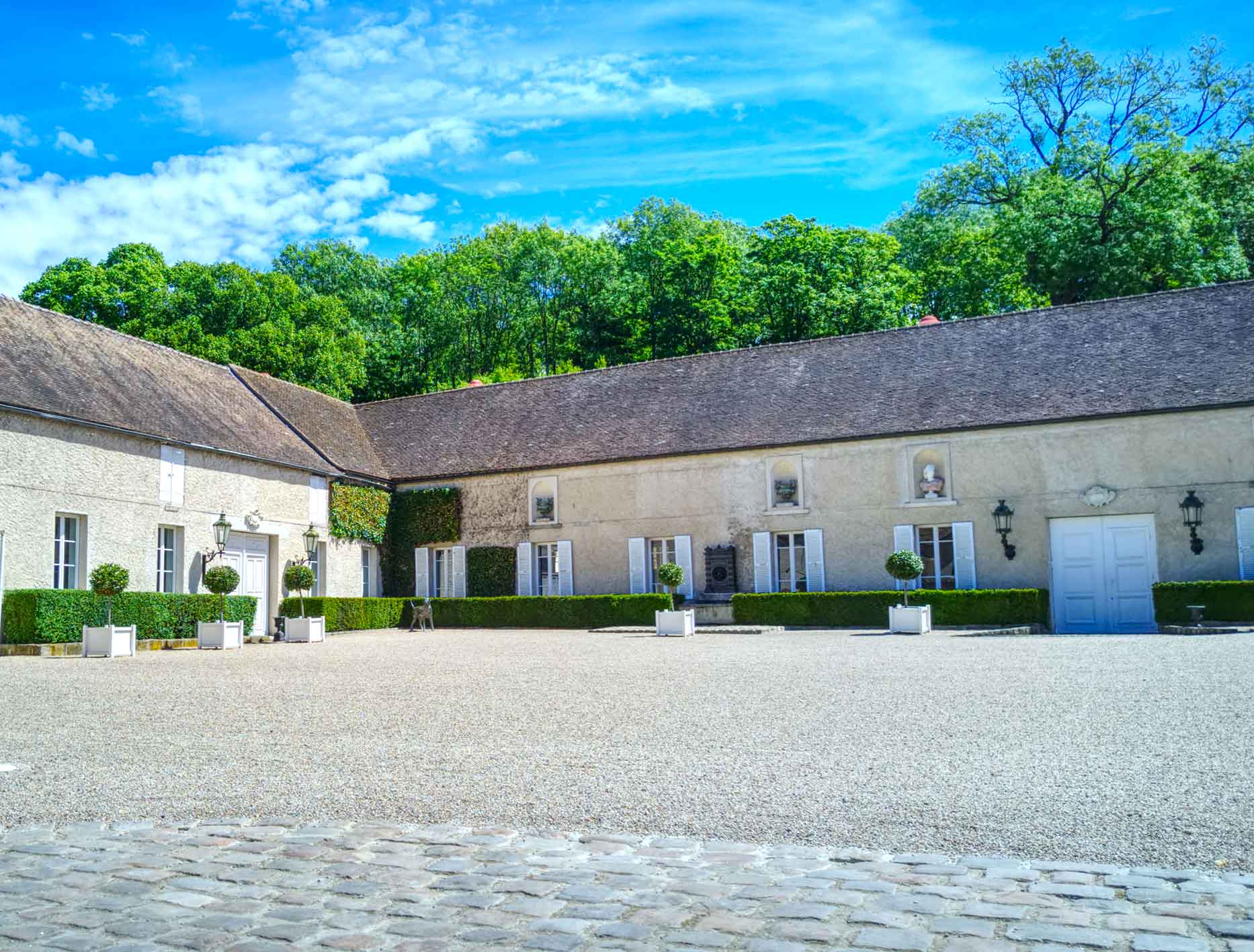 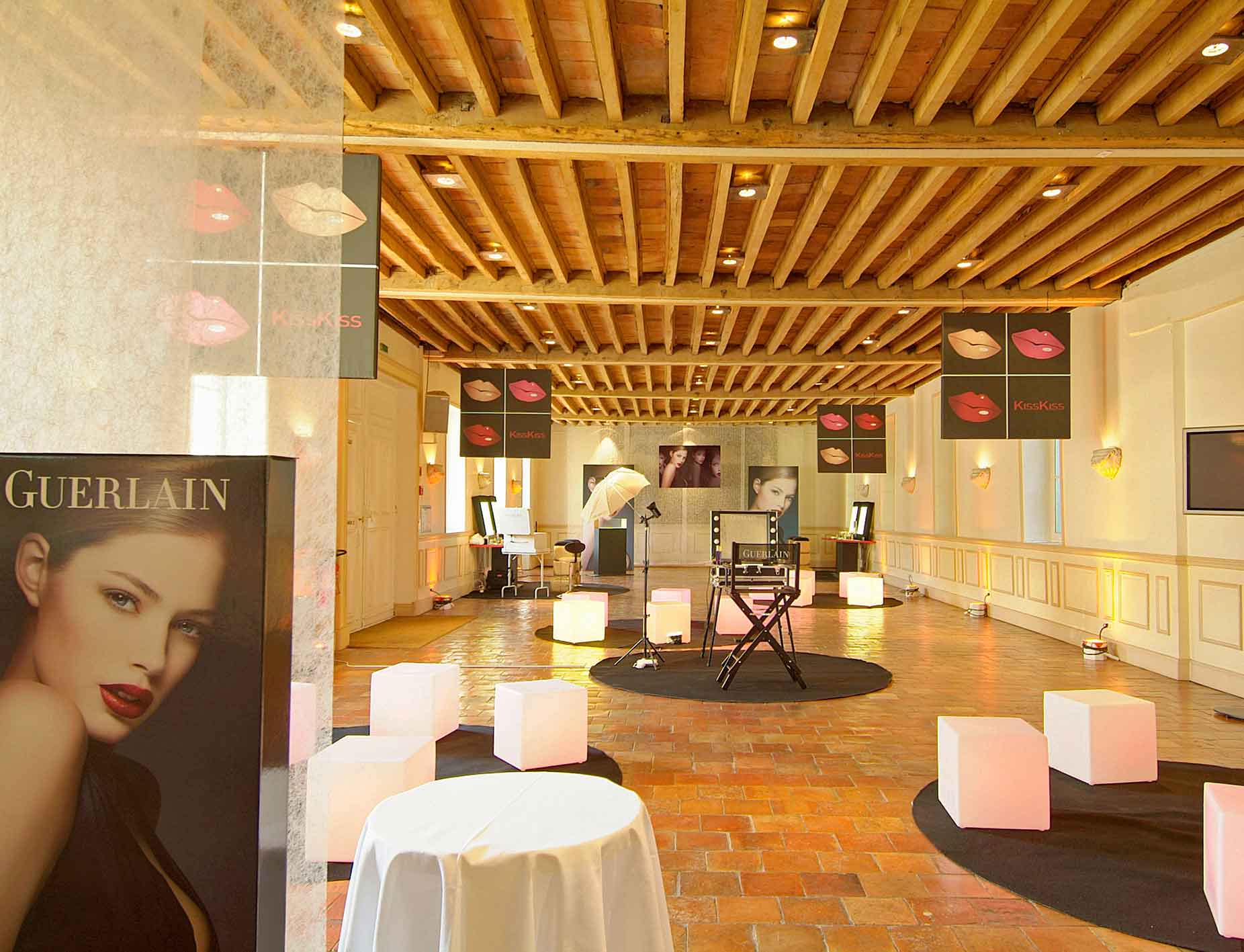 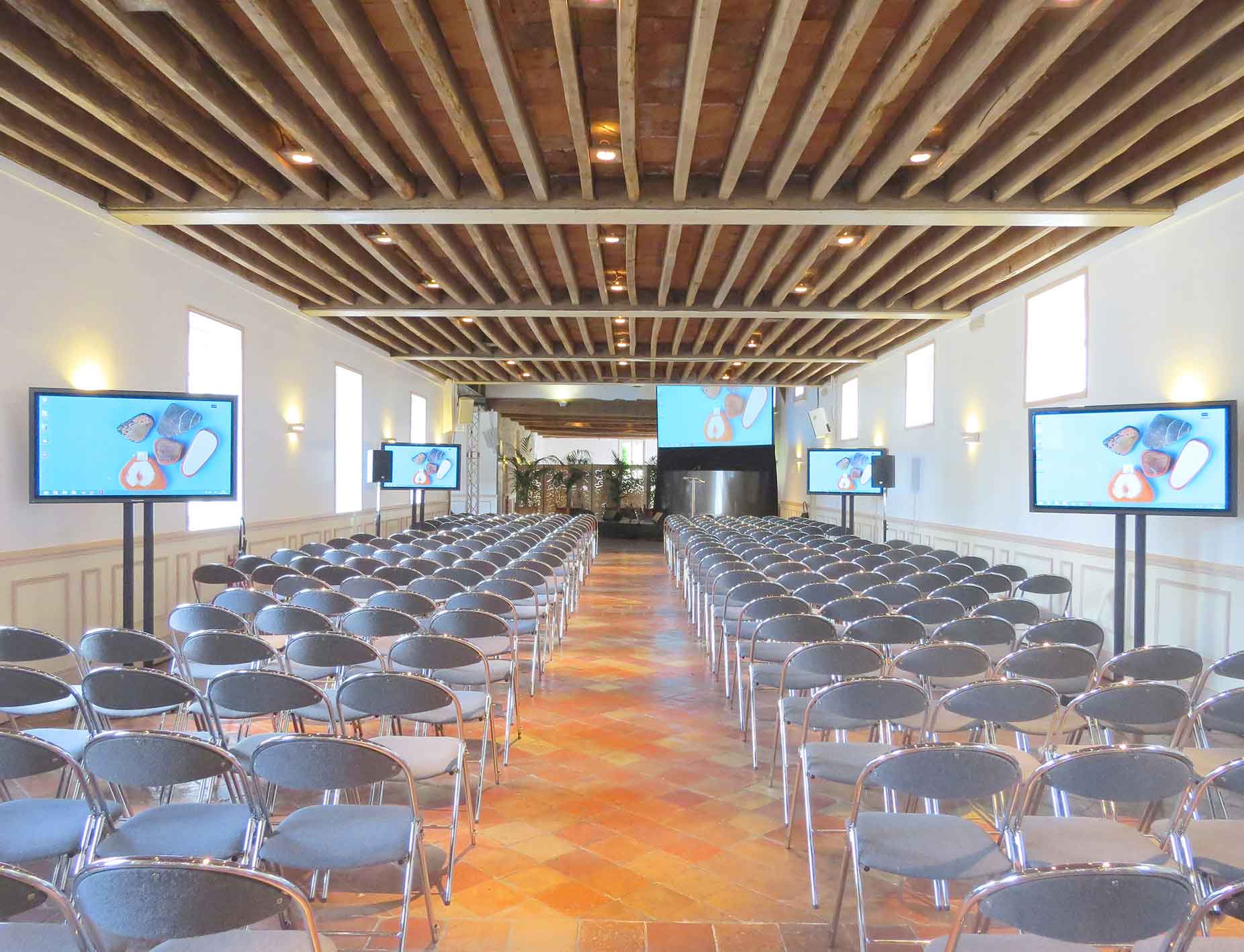 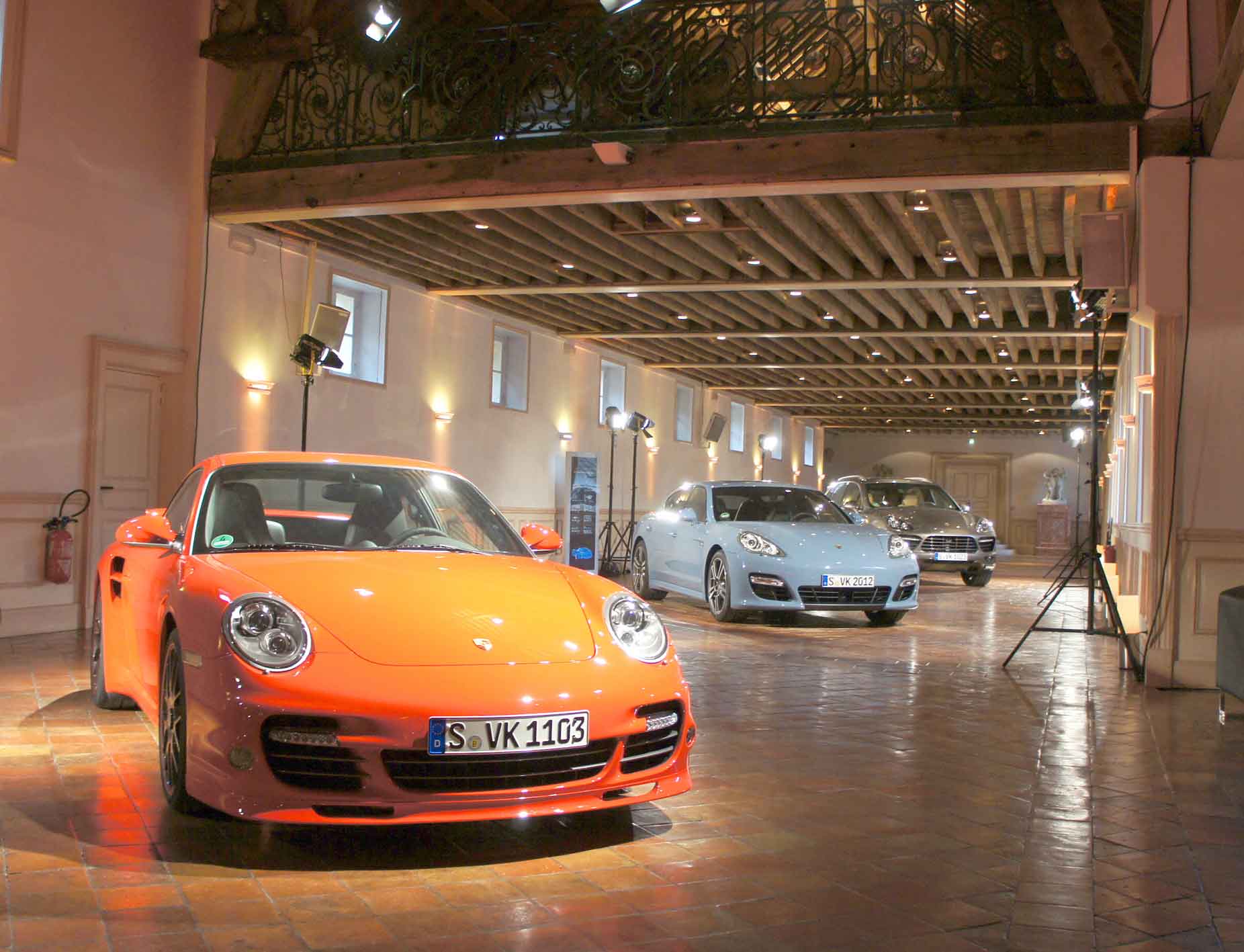 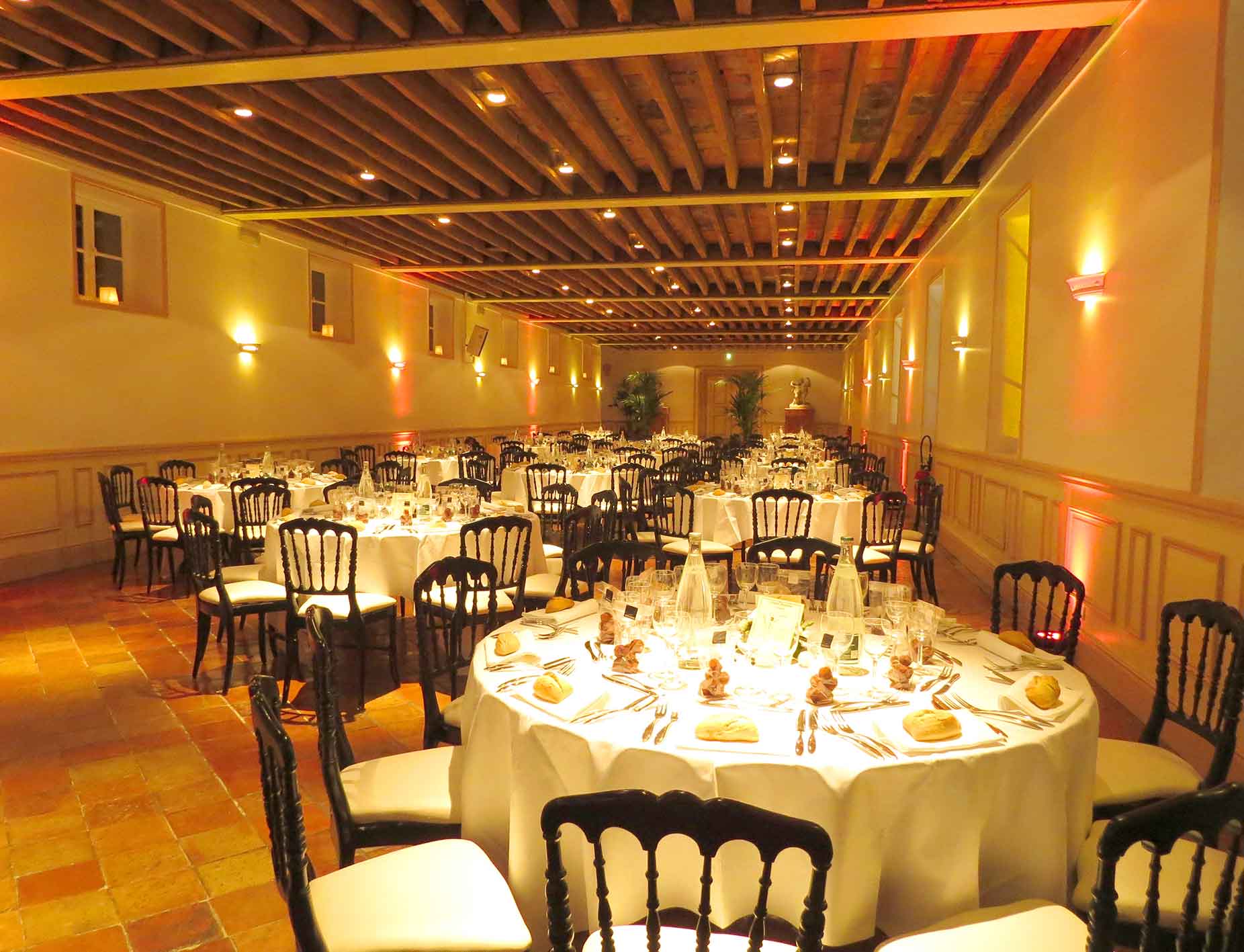 Les atouts de Grand’Maisons, un domaine unique en Ile de Francez
Vues des espaces et fiches techniques
Les Garennes – (1/2) Plan des salons
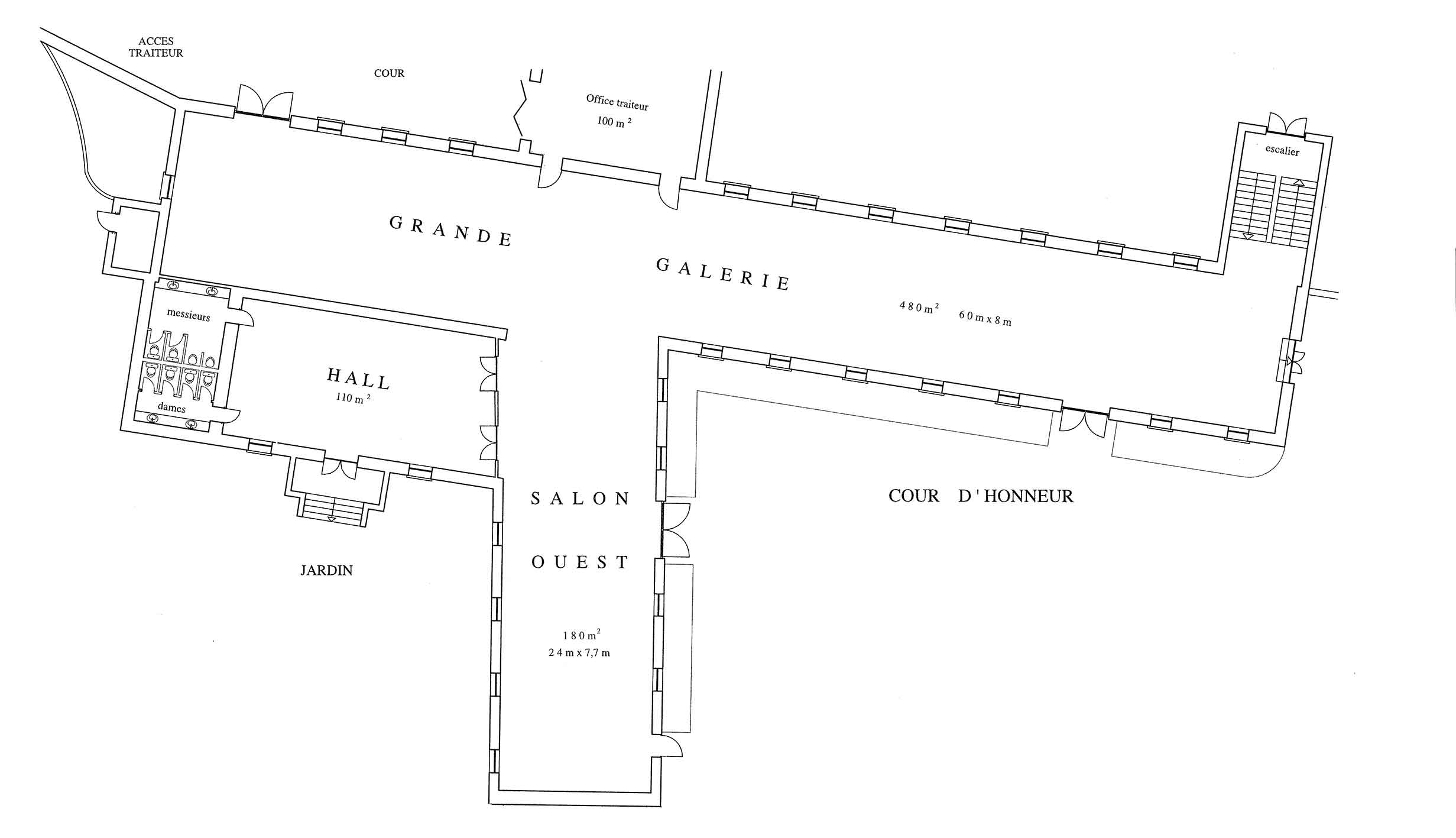 Configurations possibles des Garennes – ≈ 660 m²  (60 m x 8 m + 24 m x 7,7 m) :
690 p en théâtre
450 p en chaises tablettes
350 p en classe (un seul côté)
285 p en cabaret demi-lune
50 à 60 p en „U“ 
610 p en tables rondes
850 p en cocktail
Les atouts de Grand’Maisons, un domaine unique en Ile de France
Vues des espaces et fiches techniques
Les Garennes – (1/2) Exemple de configuration
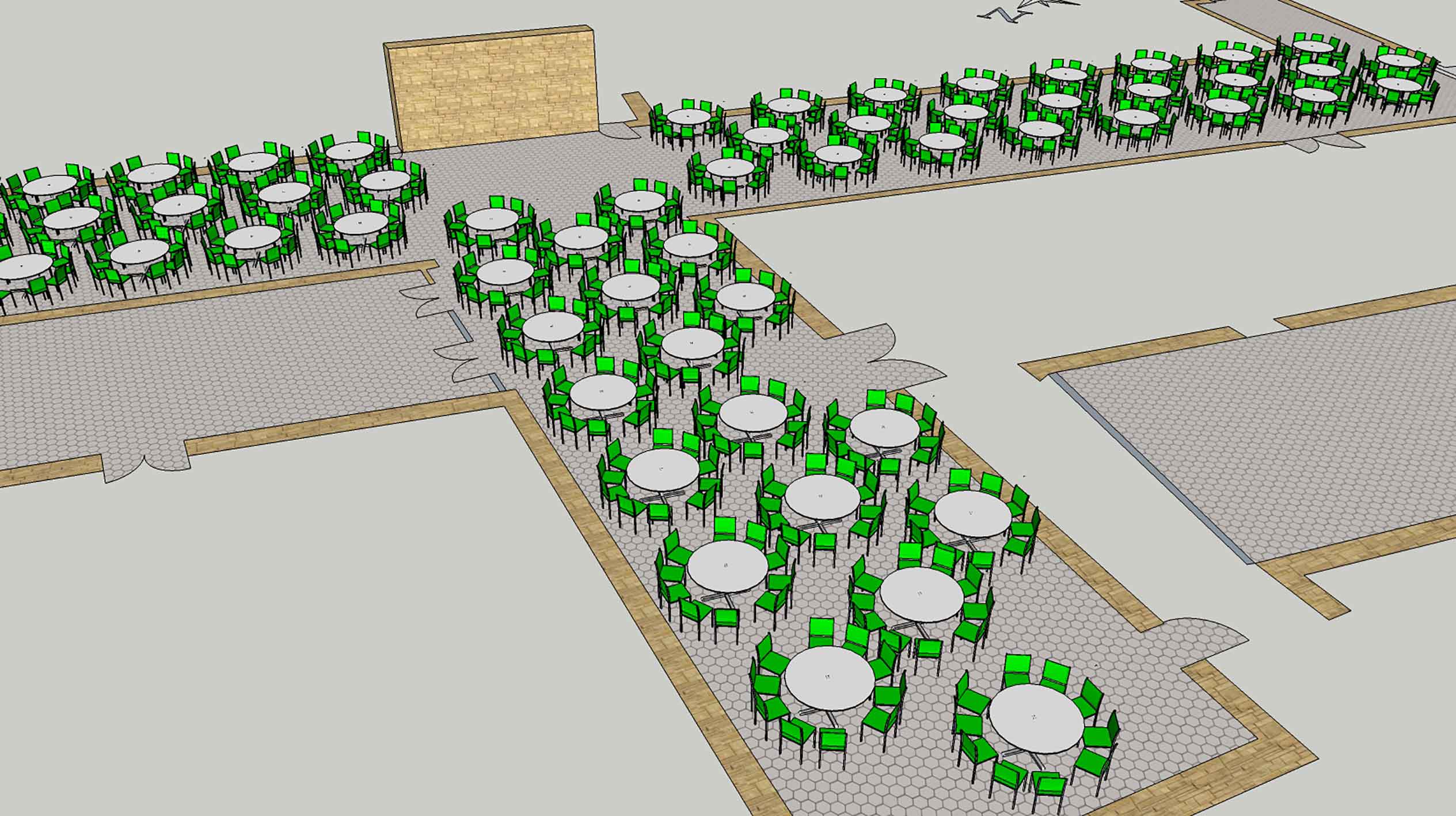 Le Salon des Garennes en configuration tables rondes pour
610 personnes
Les atouts de Grand’Maisons, un domaine unique en Ile de France
Vues des espaces et fiches techniques
Les Garennes – (1/2) Exemple de configuration
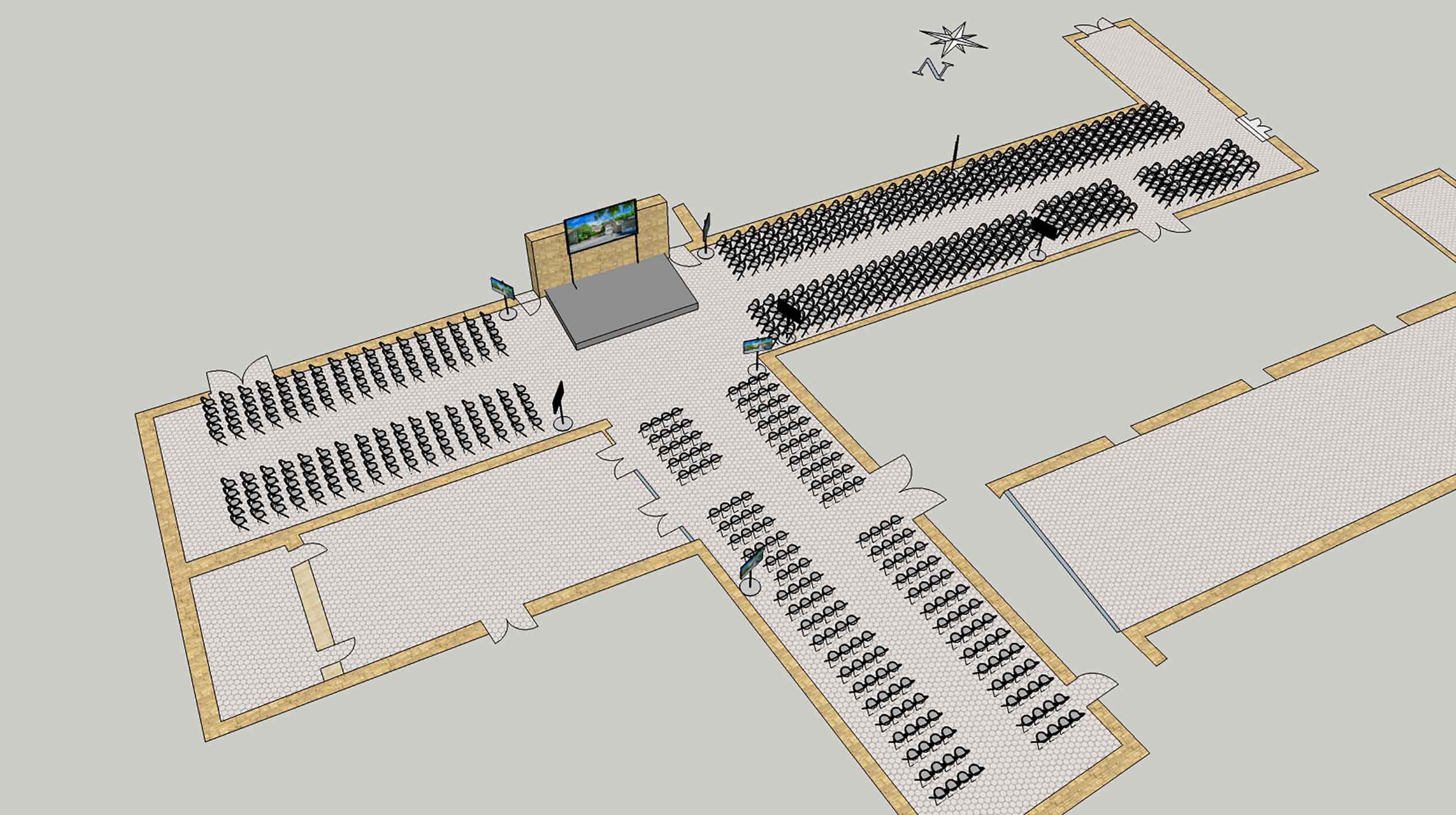 Le Salon des Garennes en configuration théâtre pour 690 personnes
Les atouts de Grand’Maisons, un domaine unique en Ile de France
Vues des espaces et fiches techniques
Les Garennes – (1/2) Exemple de configuration
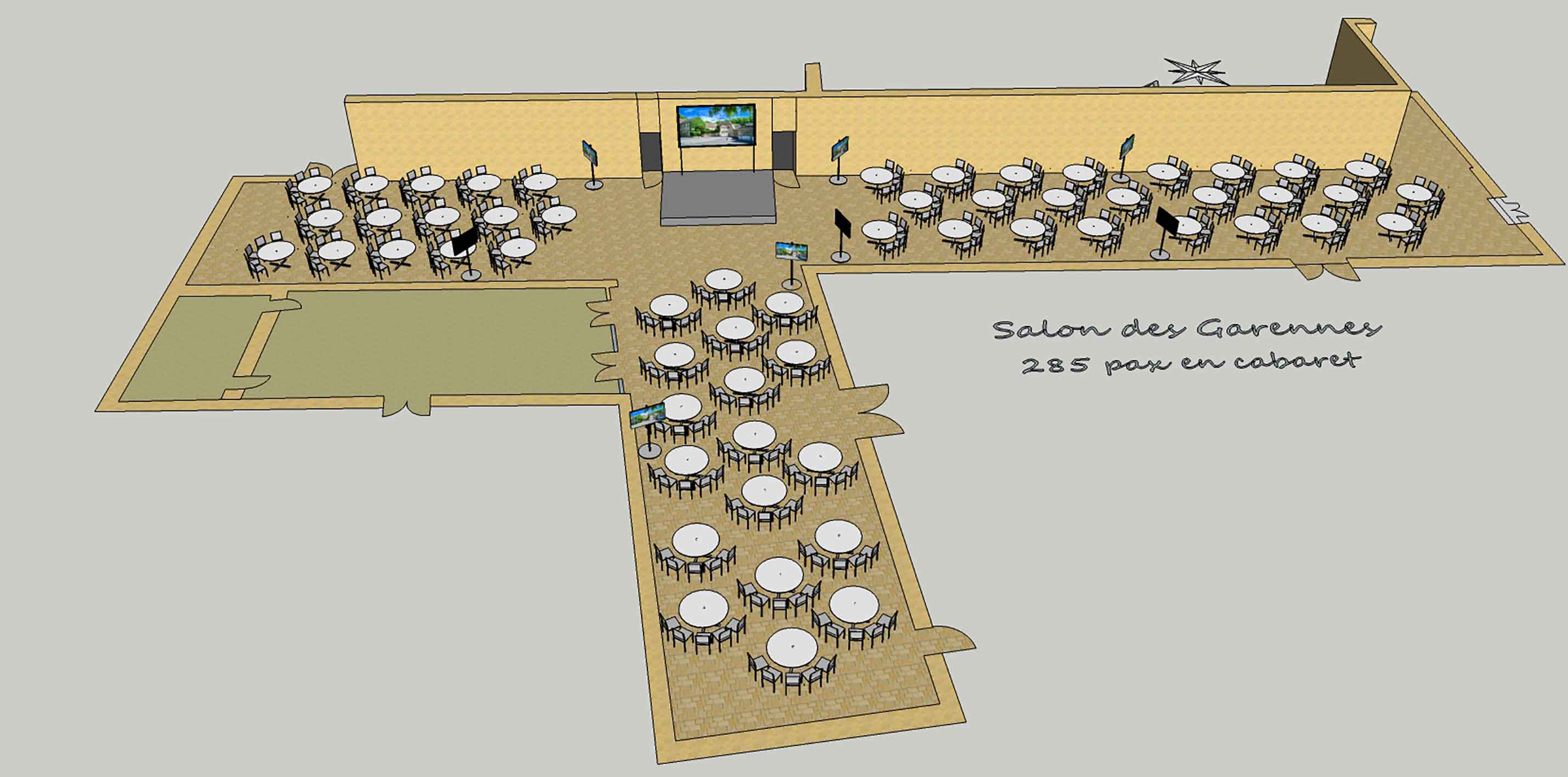 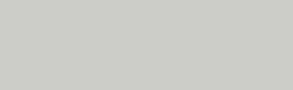 Le Salon des Garennes en configuration cabaret demi-lune pour 285 personnes
Les atouts de Grand’Maisons, un domaine unique en Ile de France
Vues des espaces et fiches techniques
Les Garennes – (2/2) Plan du salon « Le Hall »
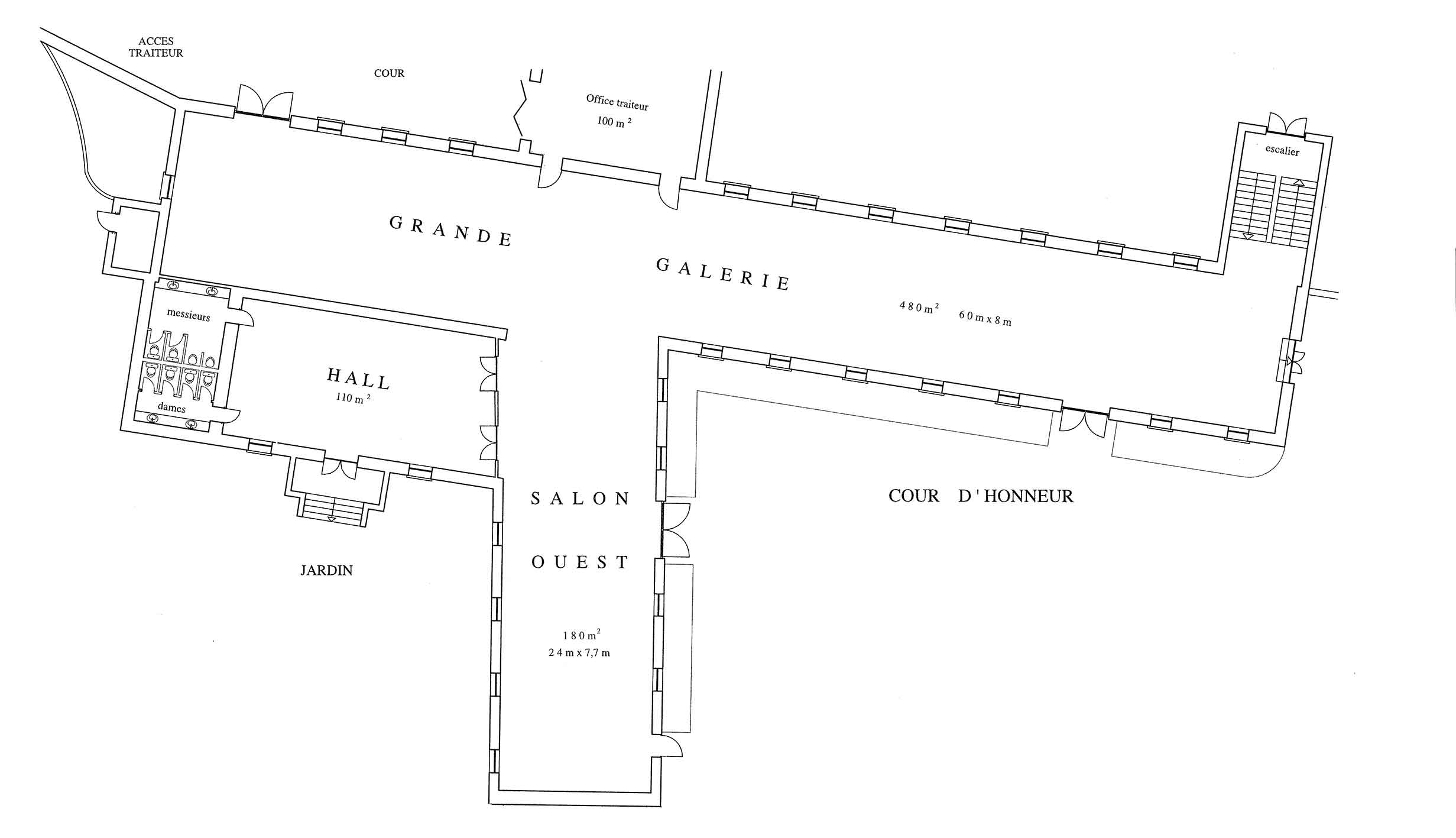 Configurations possibles du Hall des Garennes ≈ 110 m²  (14,5 m x  7,5m) :
75 p en théâtre
65 p en chaises tablettes
50 p en classe
40 p en cabaret demi-lune
28 p en U 
80 p en tables rondes
150 p en cocktail
Les atouts de Grand’Maisons, un domaine unique en Ile de France
Vues des espaces et fiches techniques
Les Garennes – (2/2) Exemple de configuration
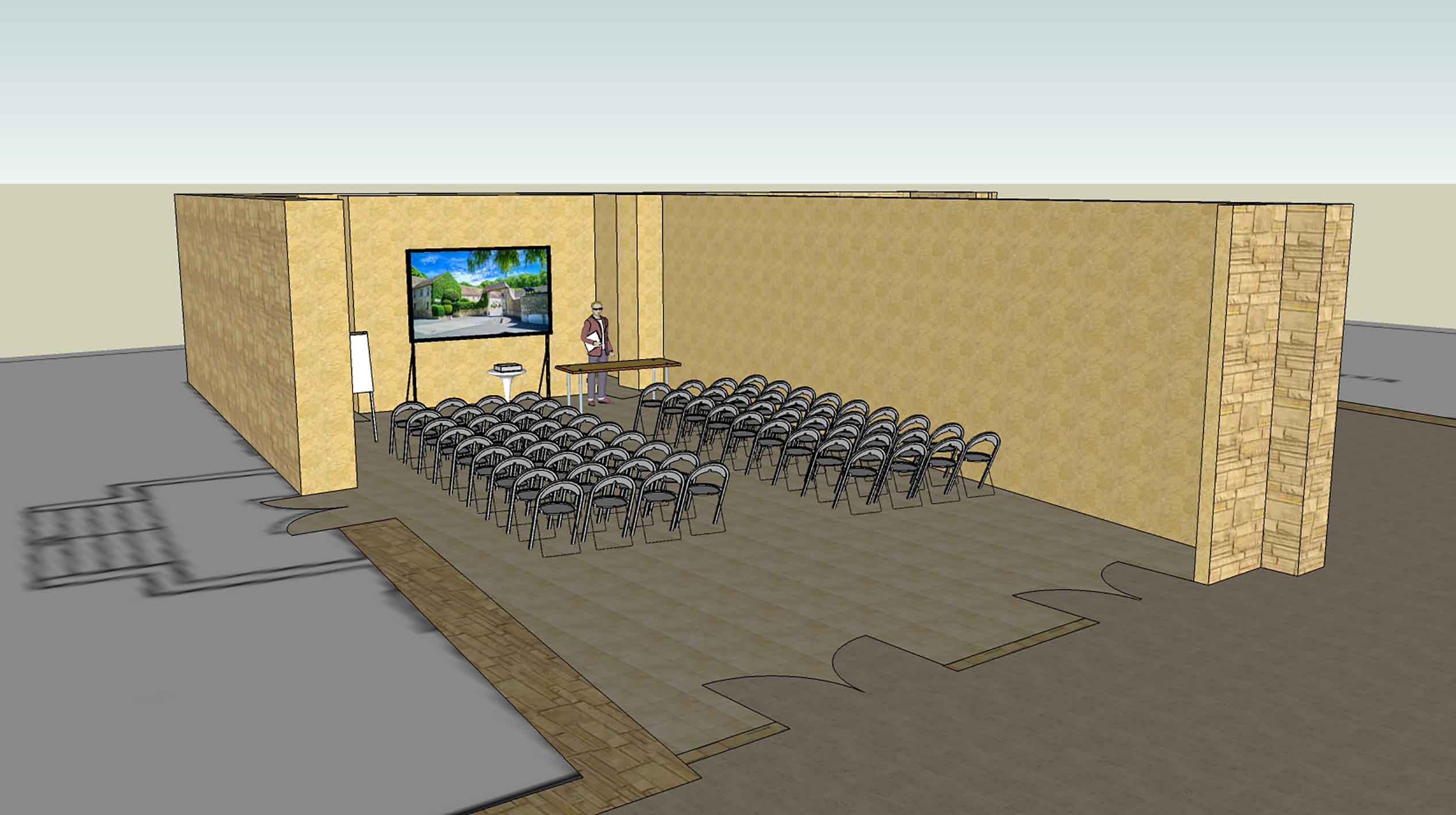 Le Hall des Garennes en configuration théâtre pour 70 personnes
Les atouts de Grand’Maisons, un domaine unique en Ile de France
Vues des espaces et fiches techniques
Le Jardin des Garennes – Vues des espaces
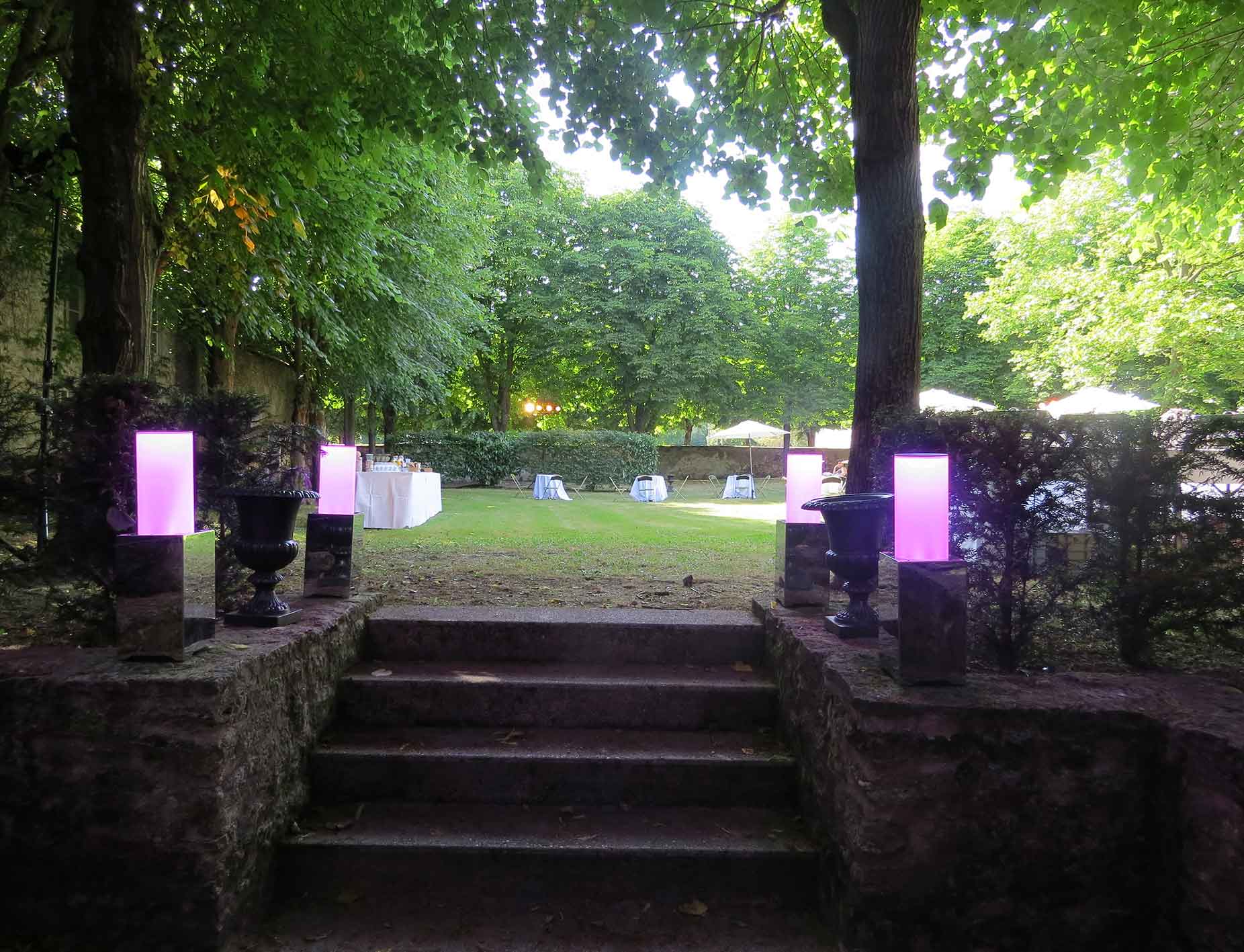 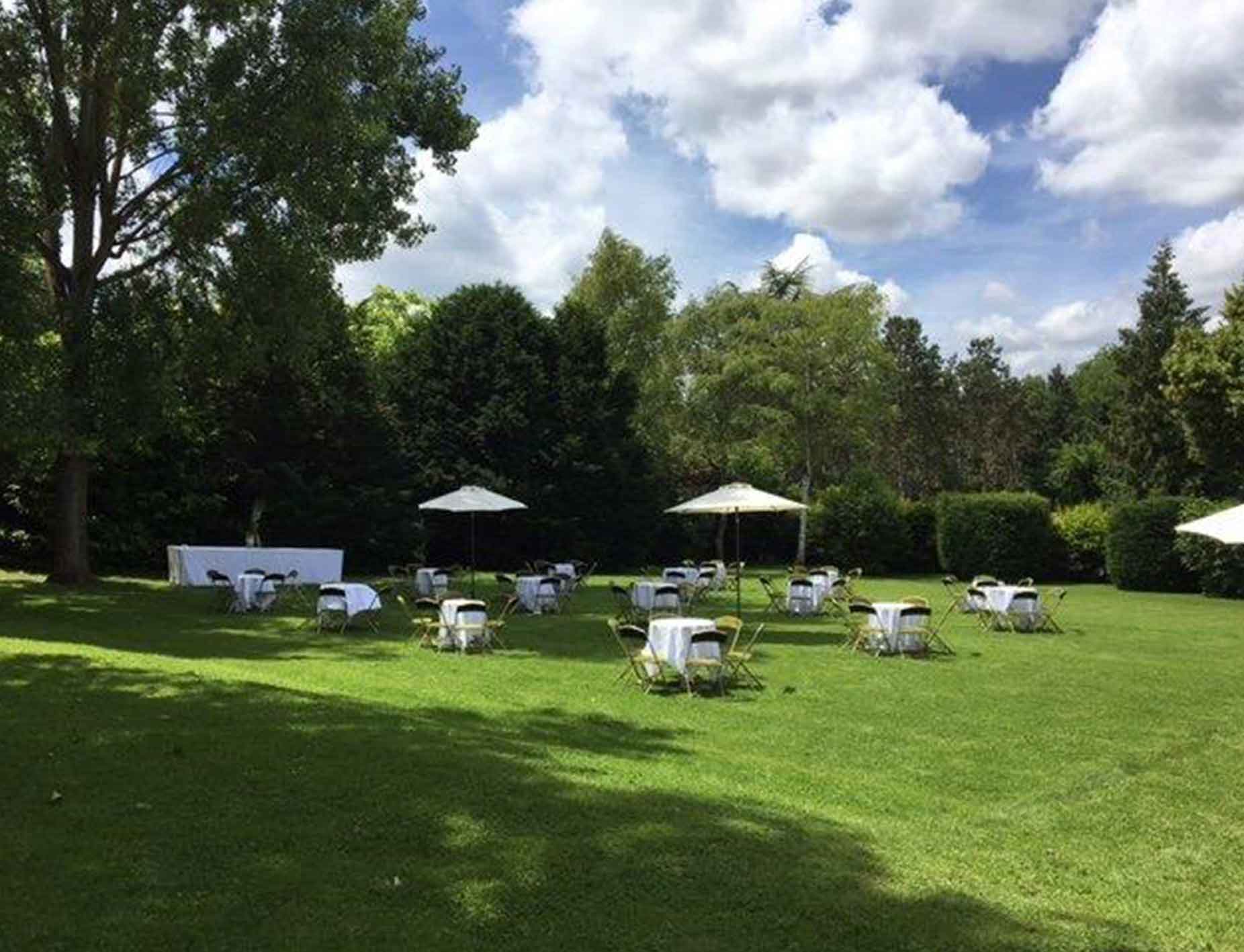 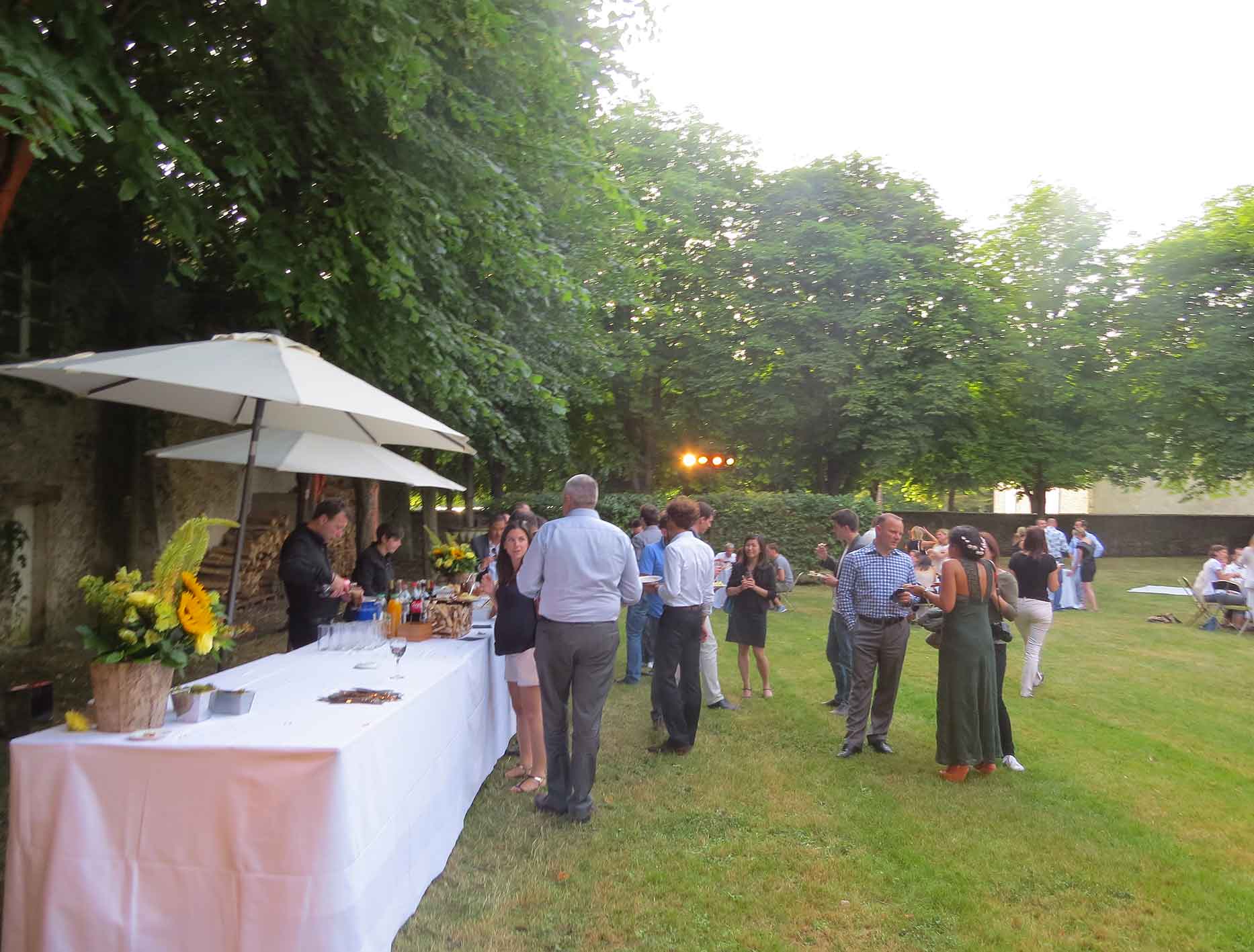 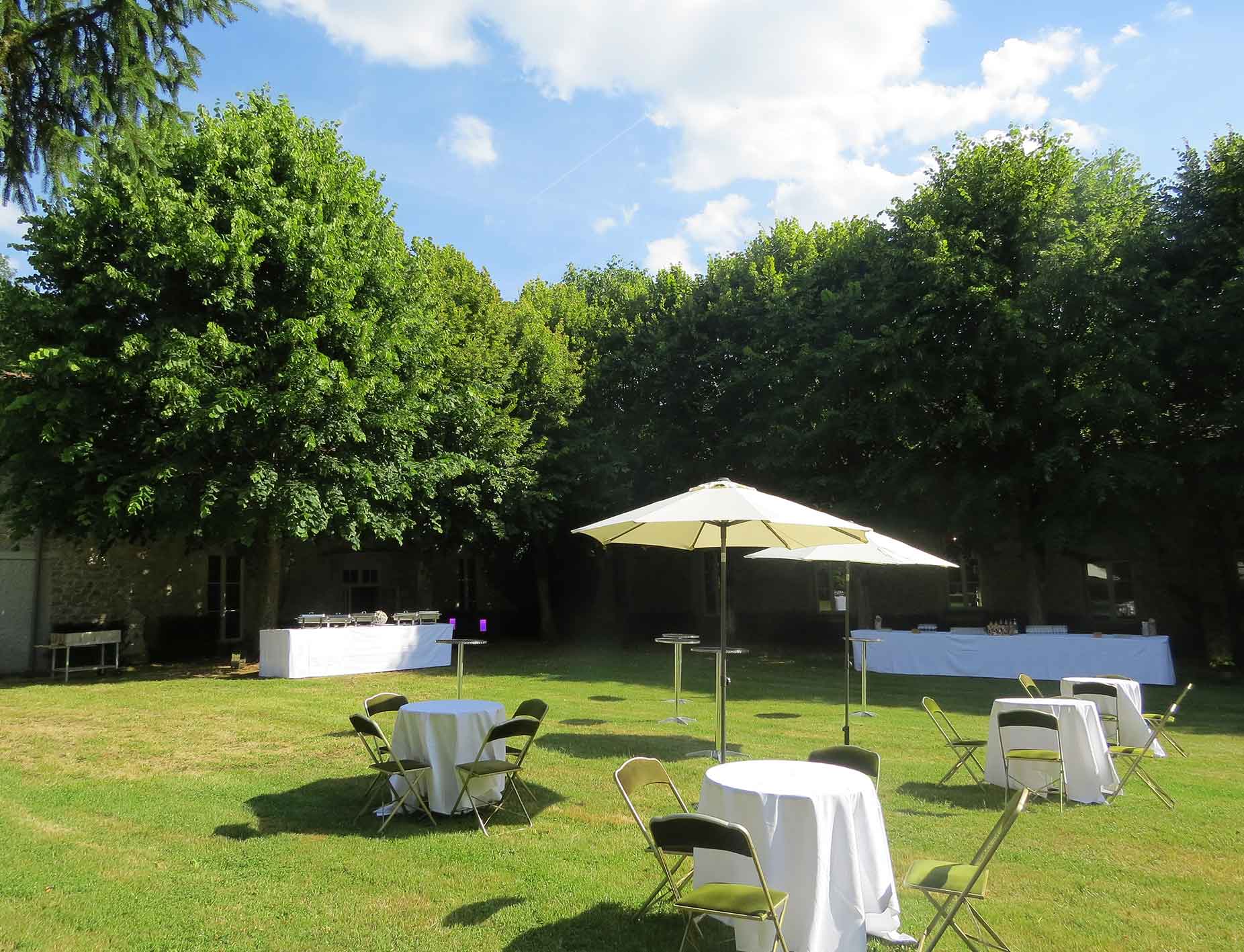 Superficie :
≈ 1200 m2
Dimensions :
≈ 40 m x 30 m
Les atouts de Grand’Maisons, un domaine unique en Ile de France
Vues des espaces et fiches techniques
La Mezzanine des Garennes – Vues des espaces
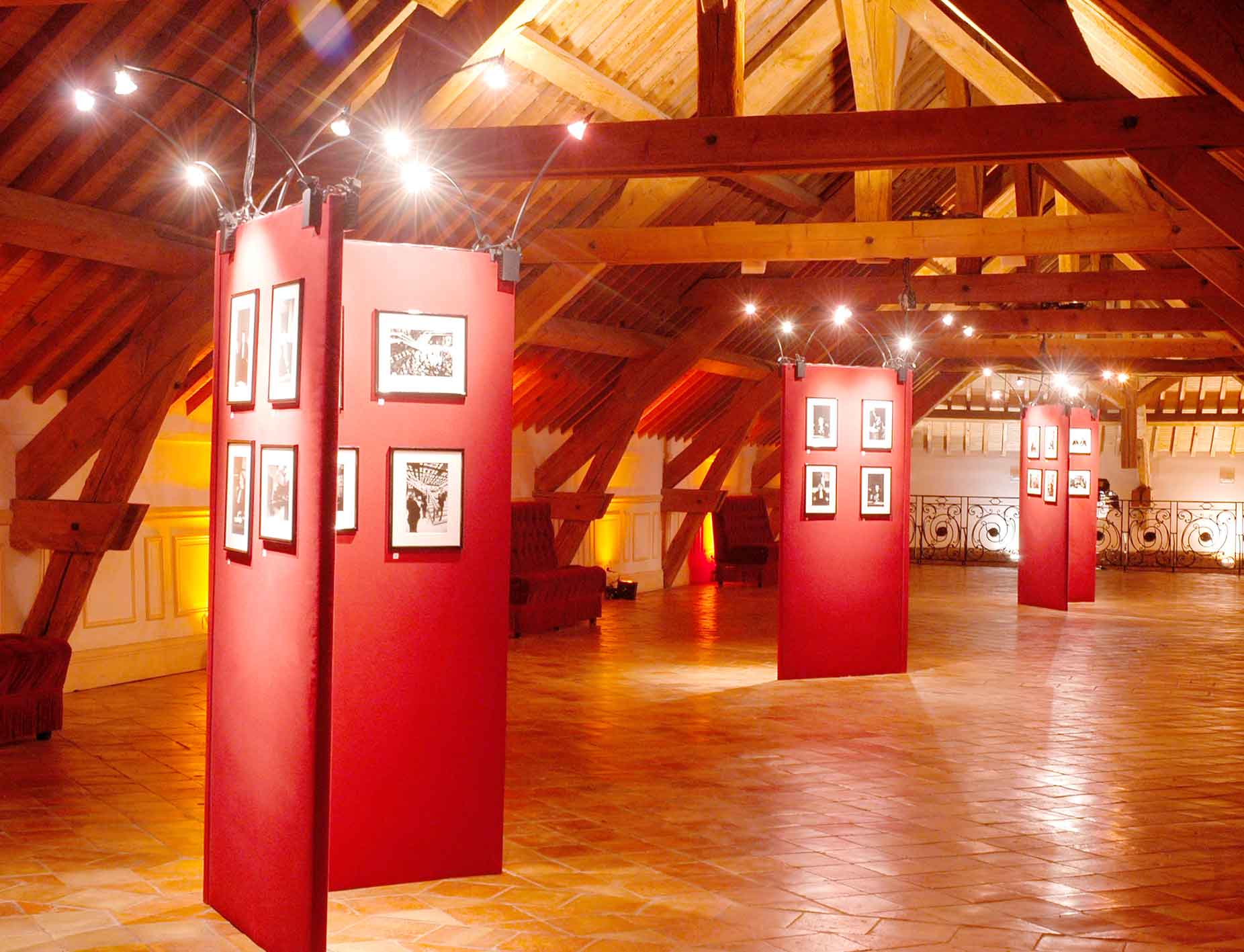 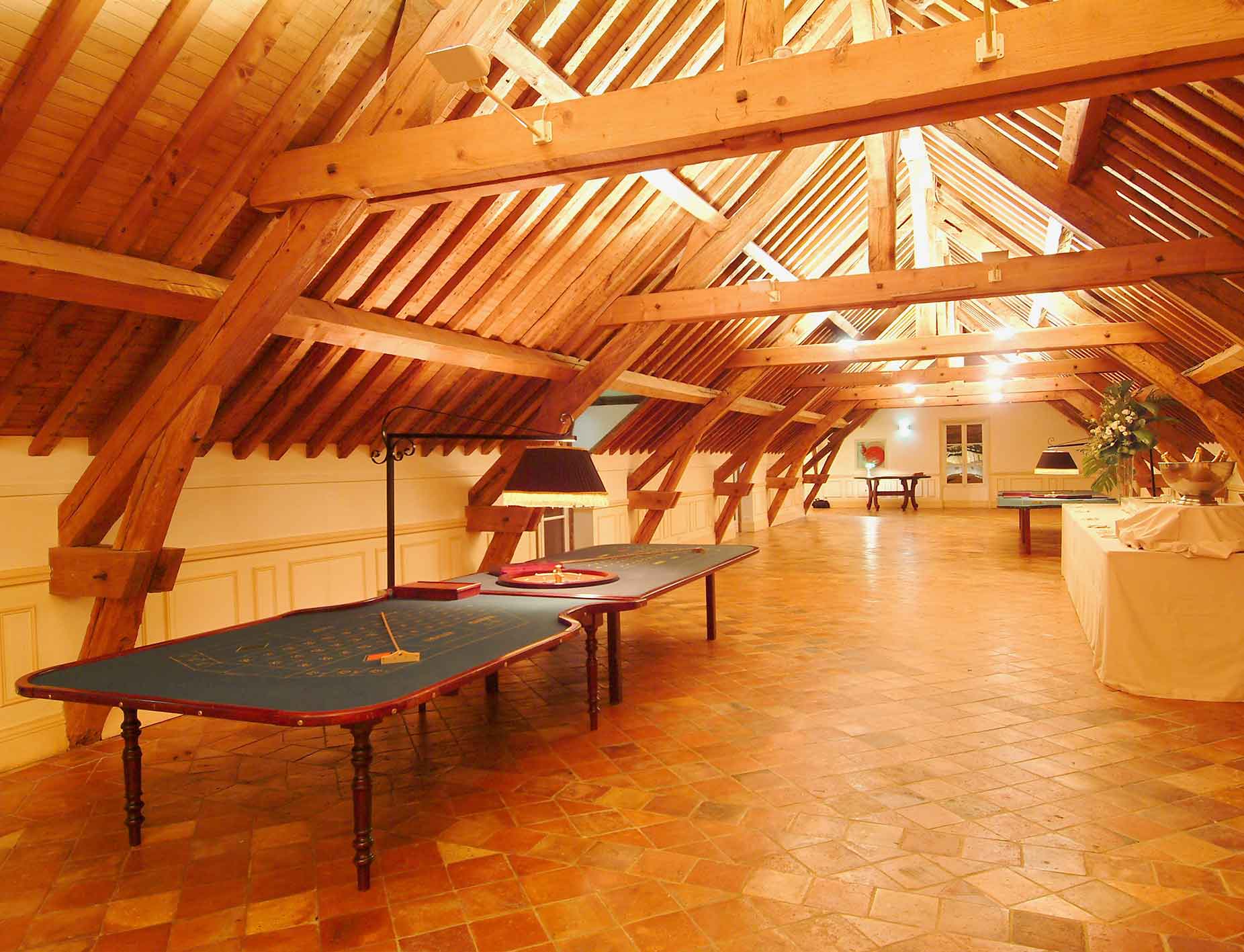 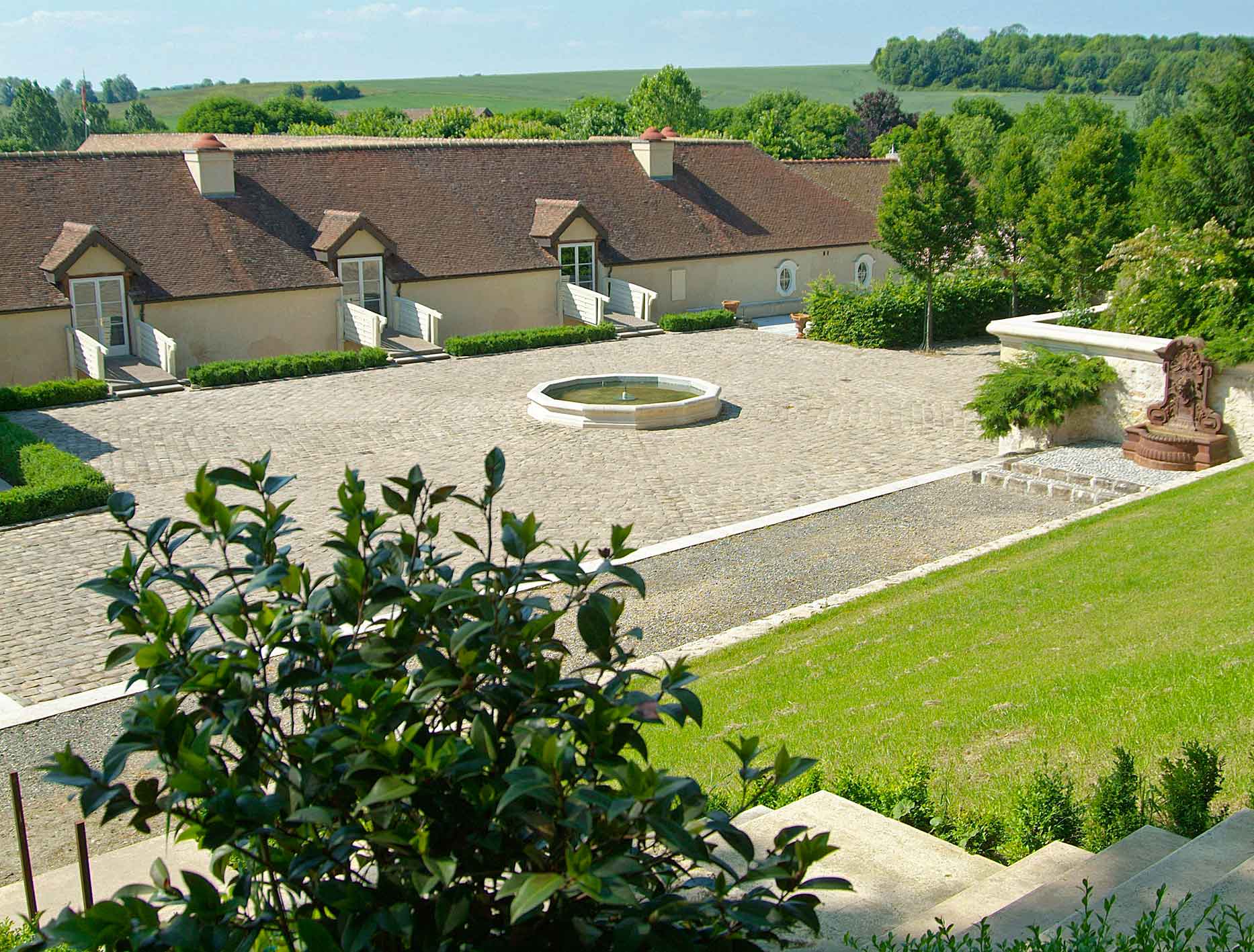 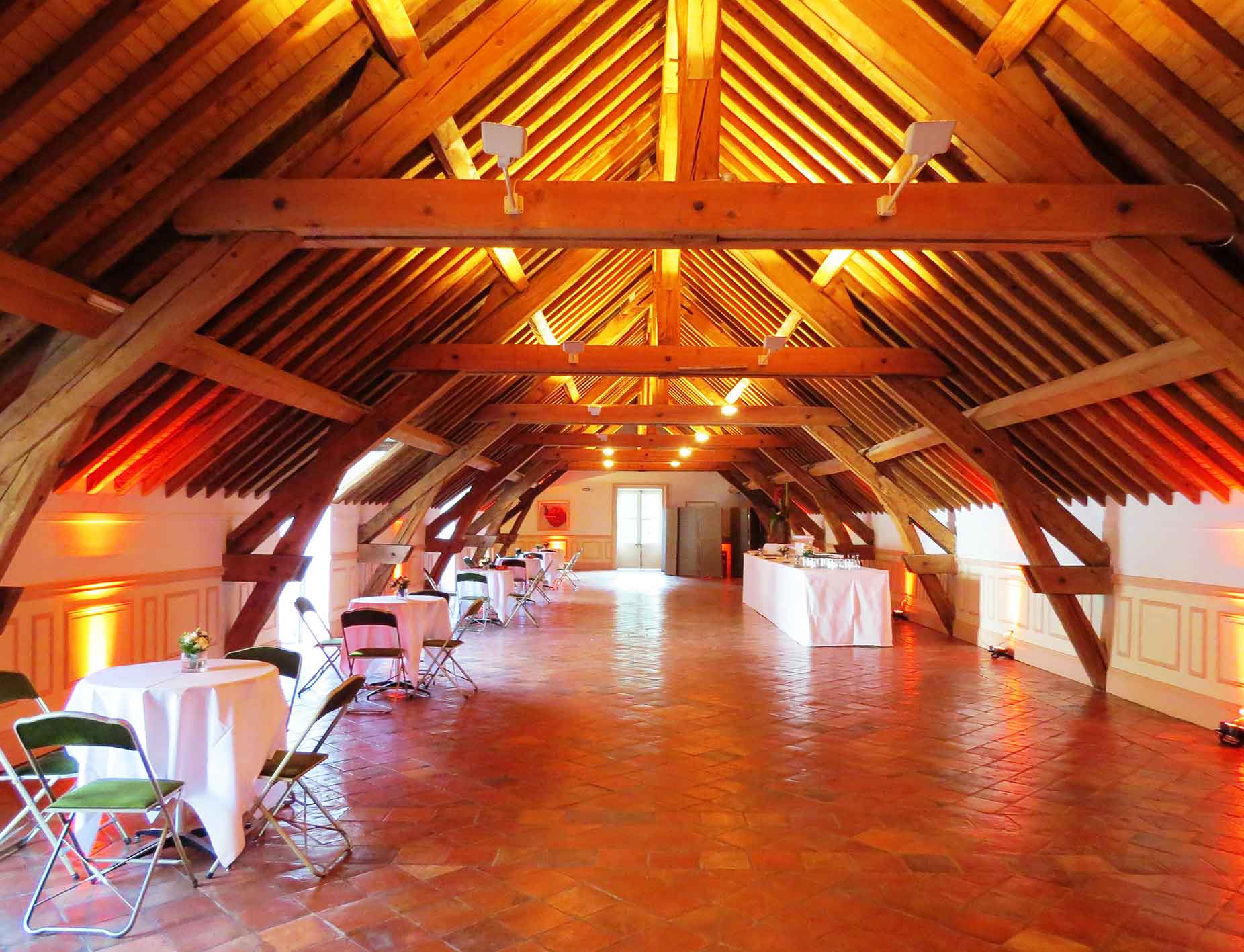 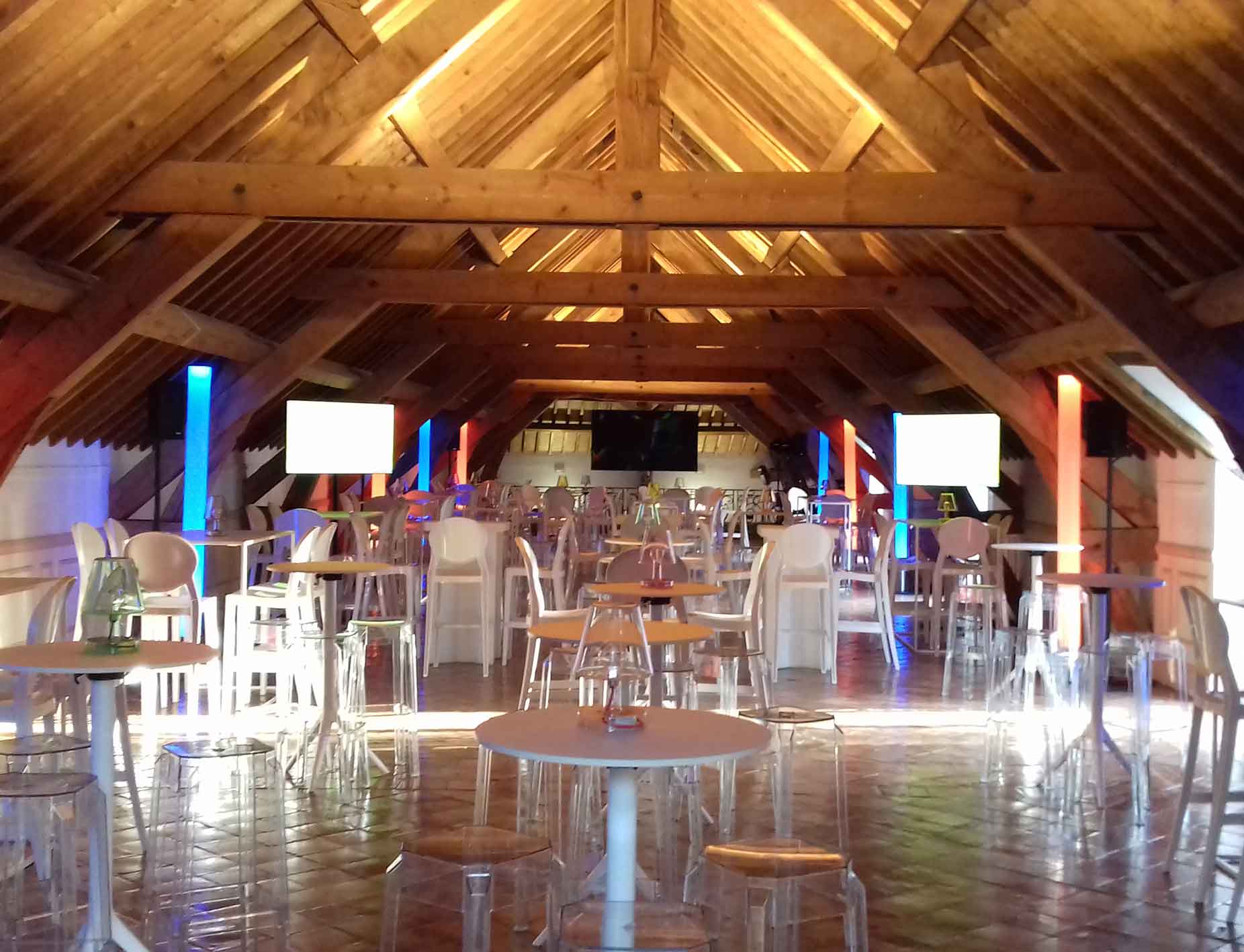 Les atouts de Grand’Maisons, un domaine unique en Ile de France
Vues des espaces et fiches techniques
La Mezzanine des Garennes – Plan du salon
Configurations possibles de la Mezzanine des Garennes – ≈ 250 m²  (32 m x 8 m) : 
220 p en théâtre
150 p en classe
50 p en U 
300 p en cocktail
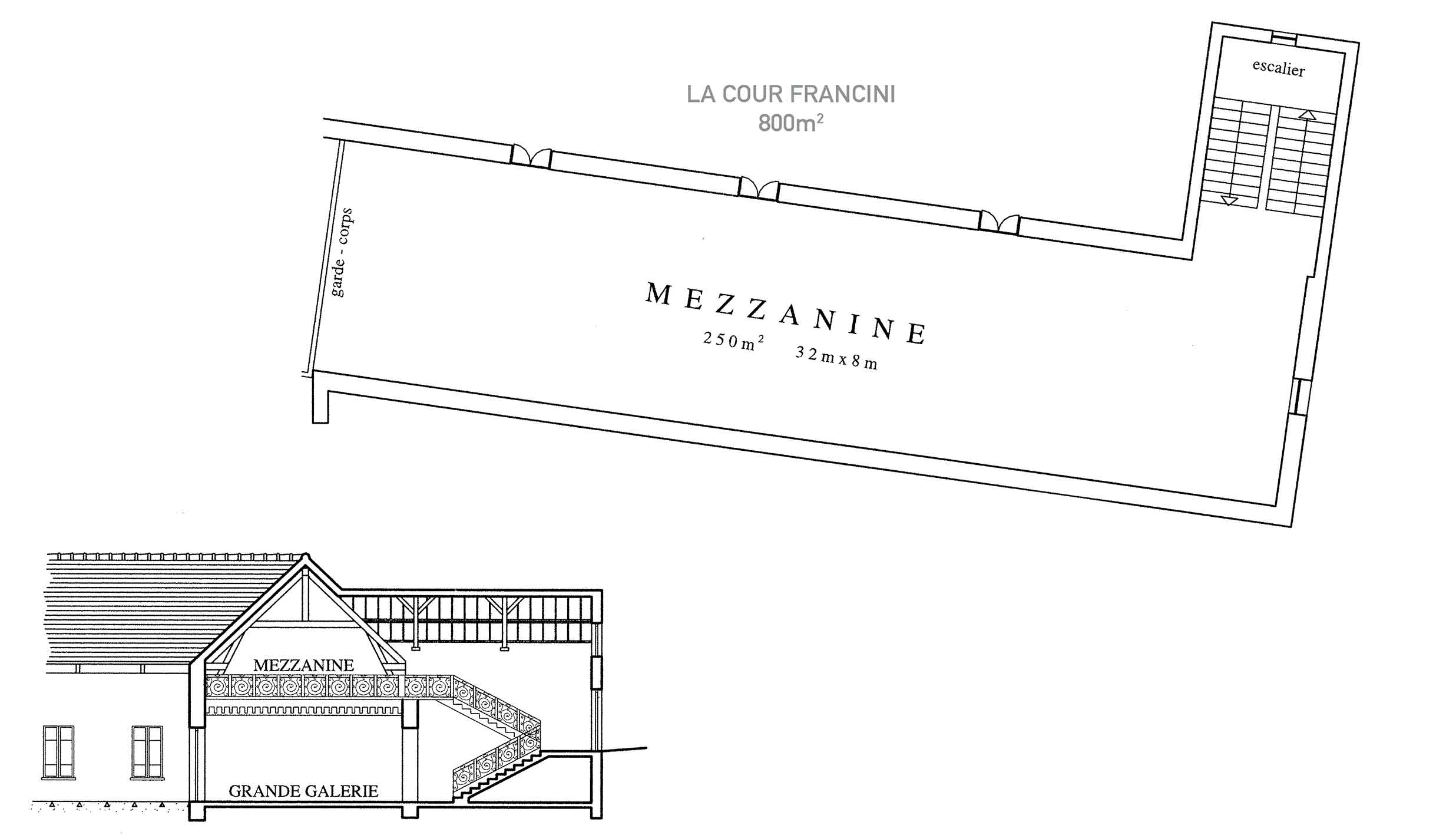 Les atouts de Grand’Maisons, un domaine unique en Ile de France
Vues des espaces et fiches techniques
La Mezzanine des Garennes – Exemple de config.
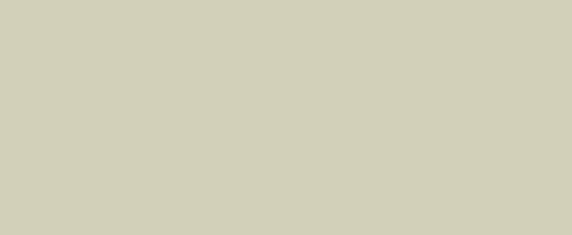 La Mezzanine des Garennes en configuration théâtre pour 220 personnes
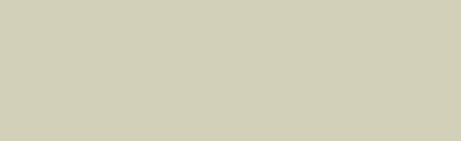 Les atouts de Grand’Maisons, un domaine unique en Ile de France
Vues des espaces et fiches techniques
La Cour Francini – Vues des espaces
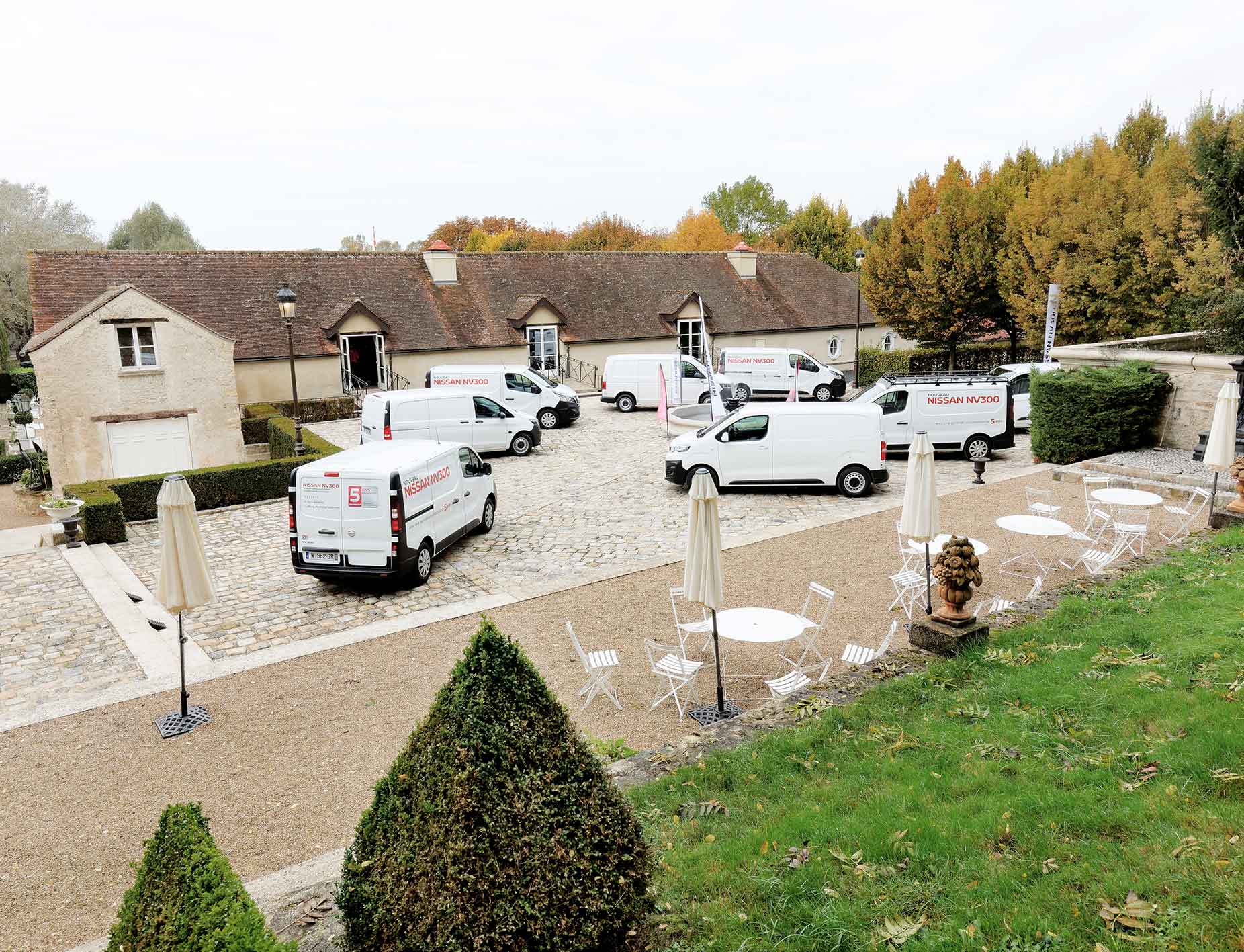 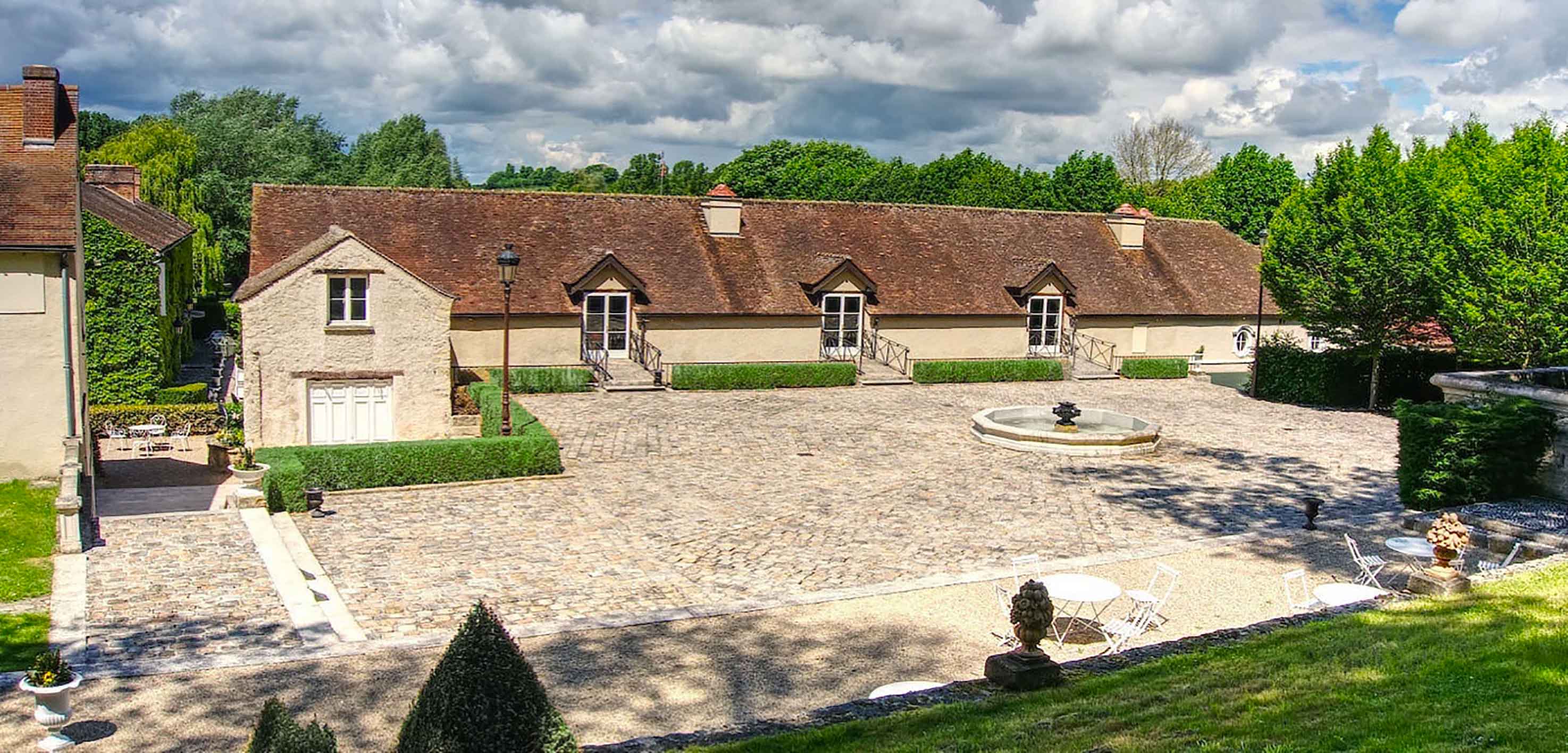 Superficie :
≈ 720 m2
Dimensions :
≈ 30 m x 24 m
Les atouts de Grand’Maisons, un domaine unique en Ile de France
Vues des espaces et fiches techniques
Le Parc du Château – Vues des espaces
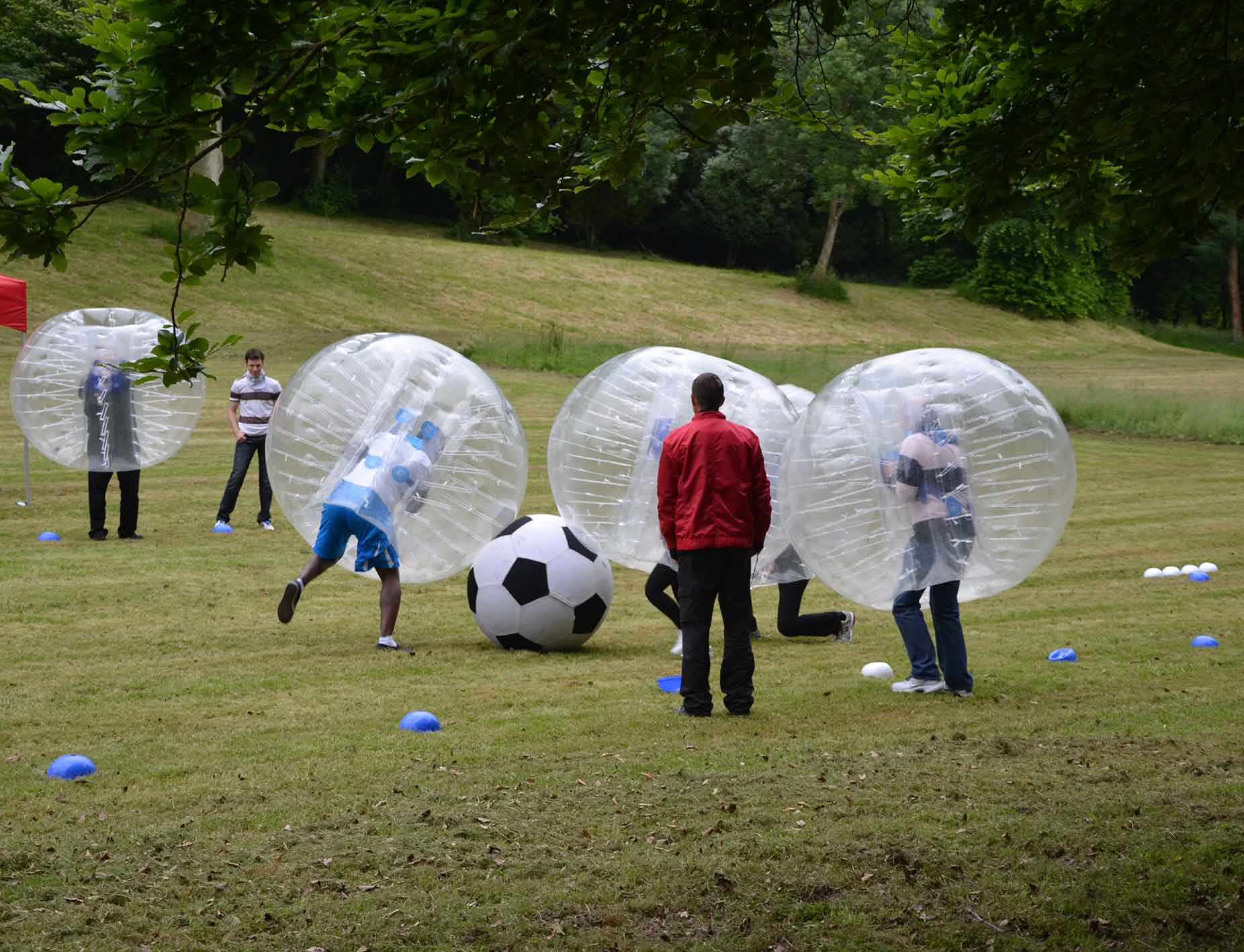 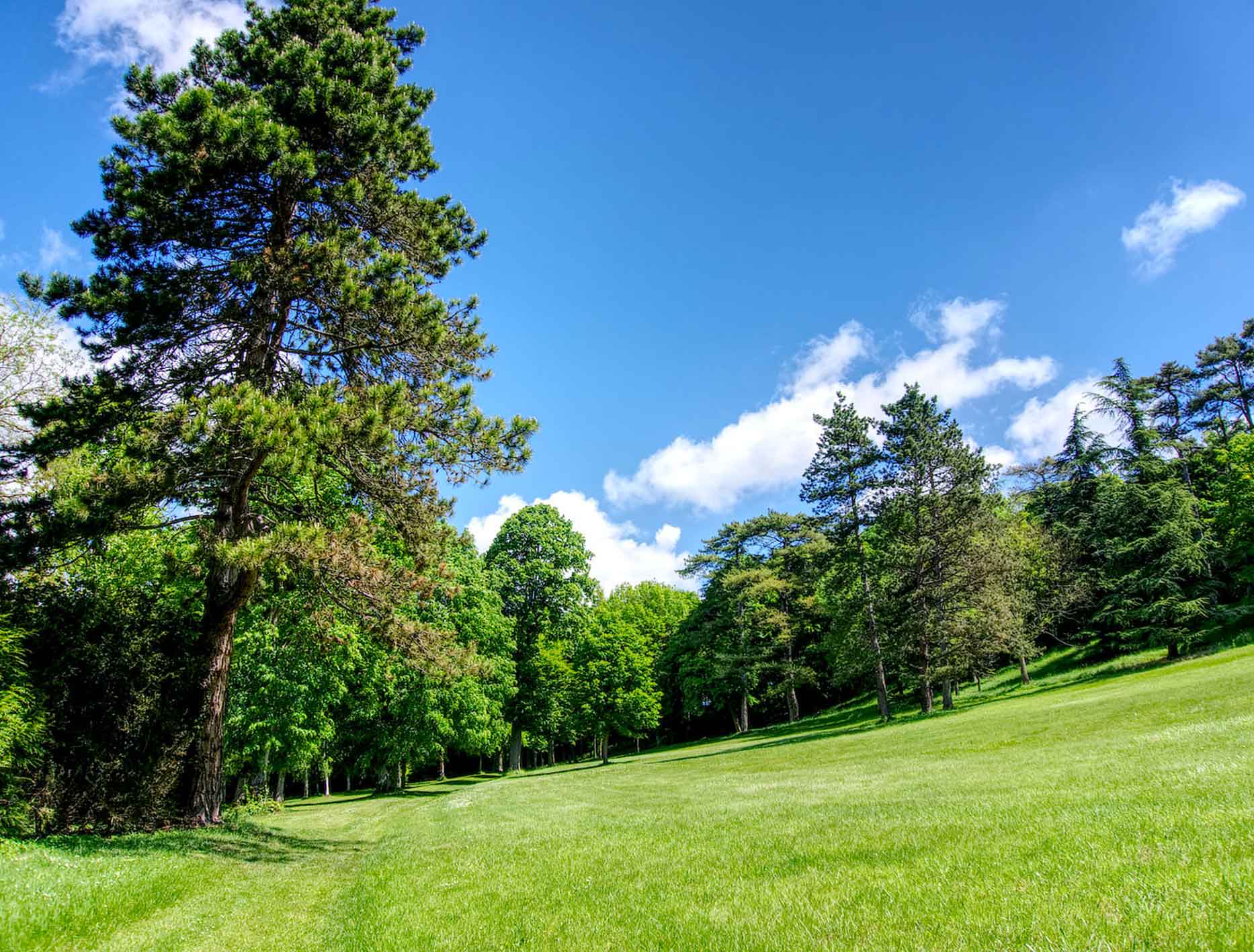 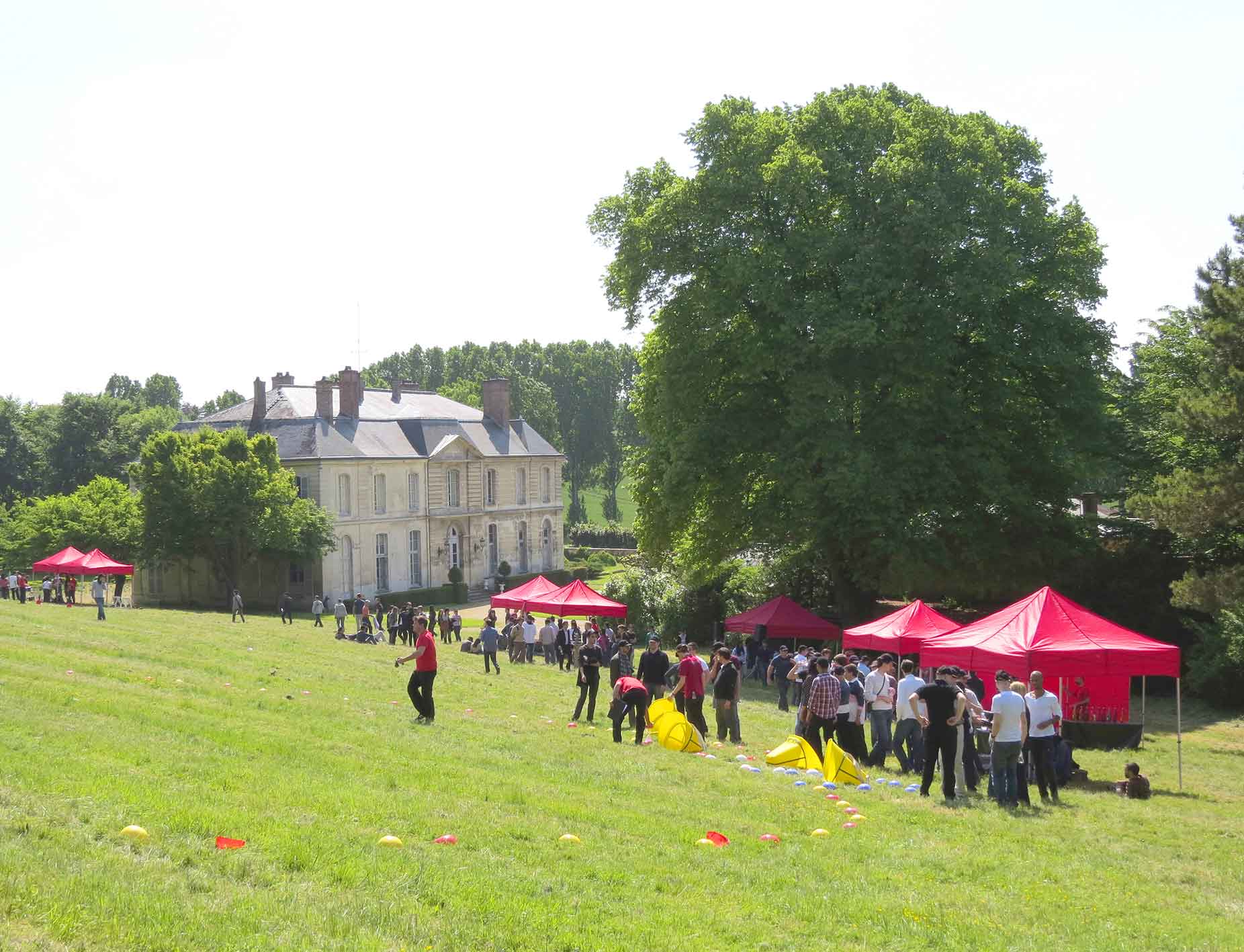 Superficie :
2 ha de pré
14 ha de forêt
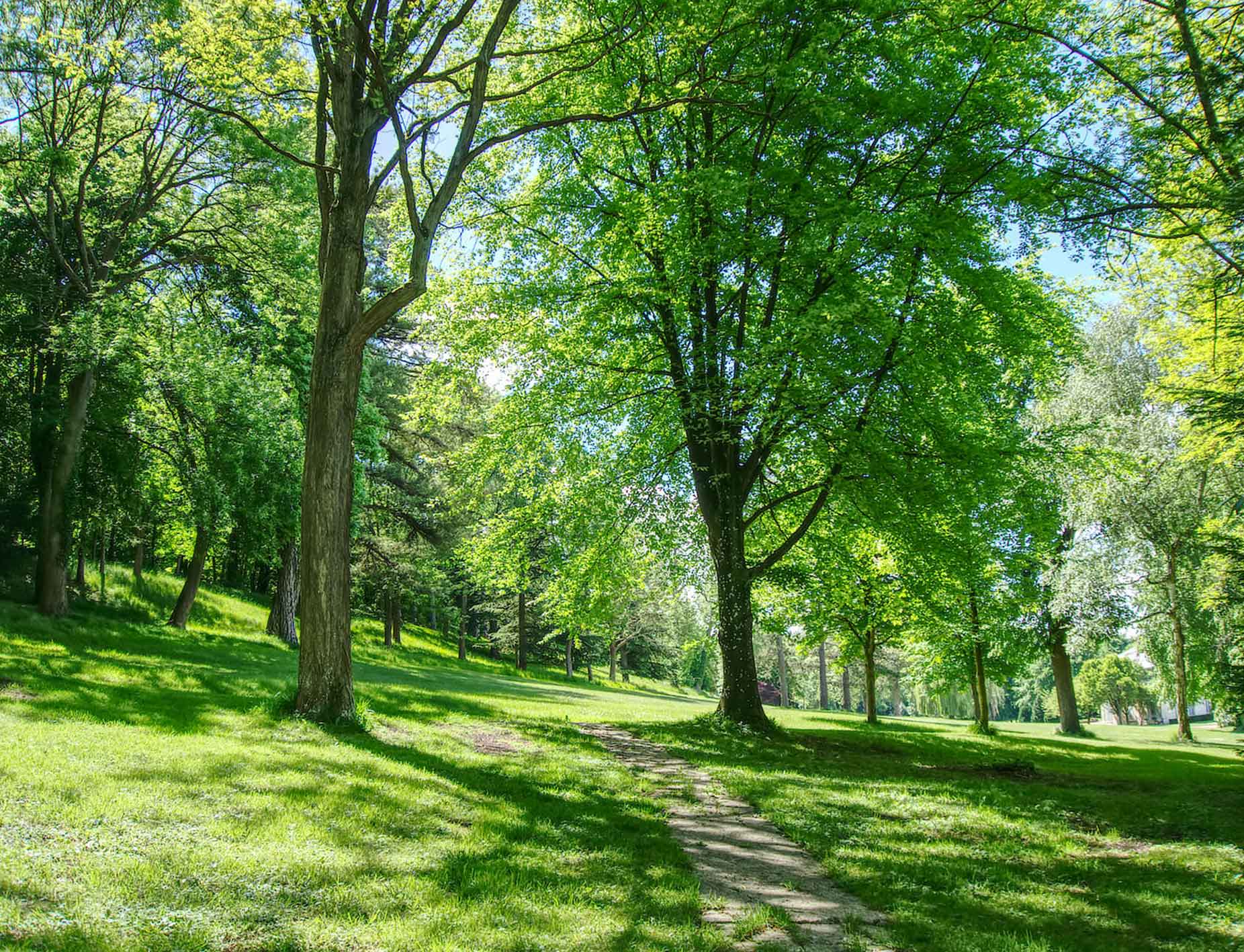 Les atouts de Grand’Maisons, un domaine unique en Ile de France
Vues des espaces et fiches techniques
La Grande Maison – Vues des espaces
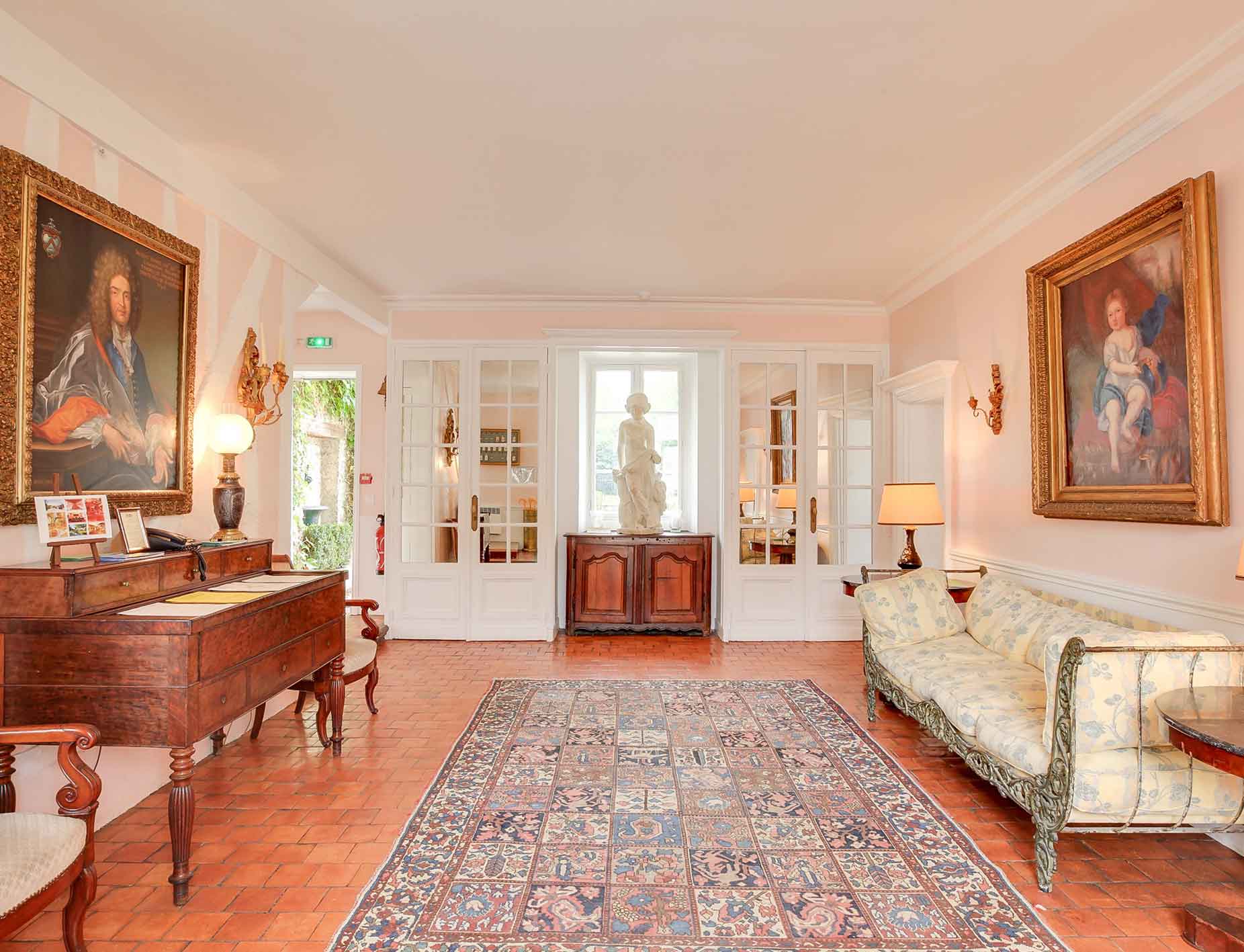 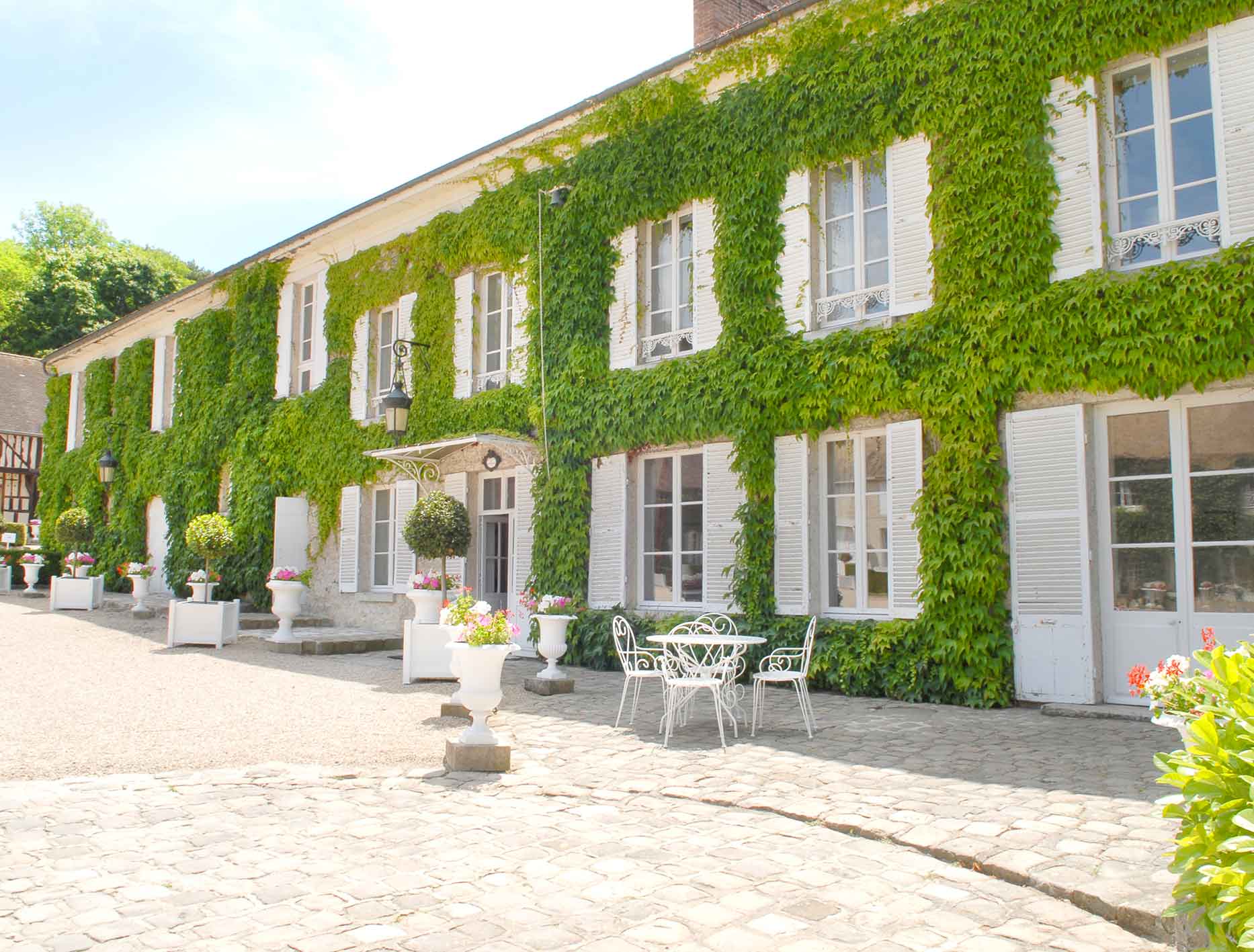 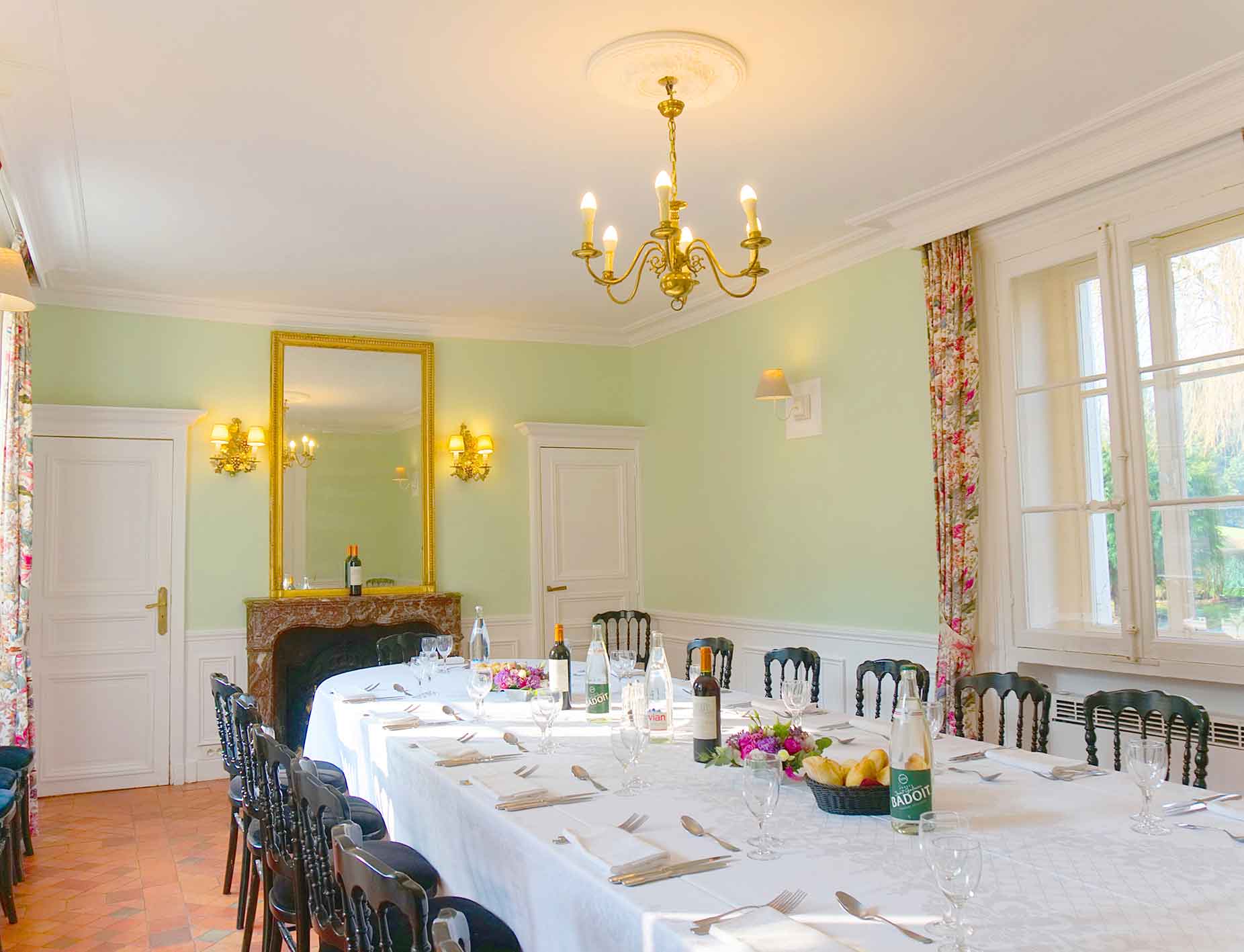 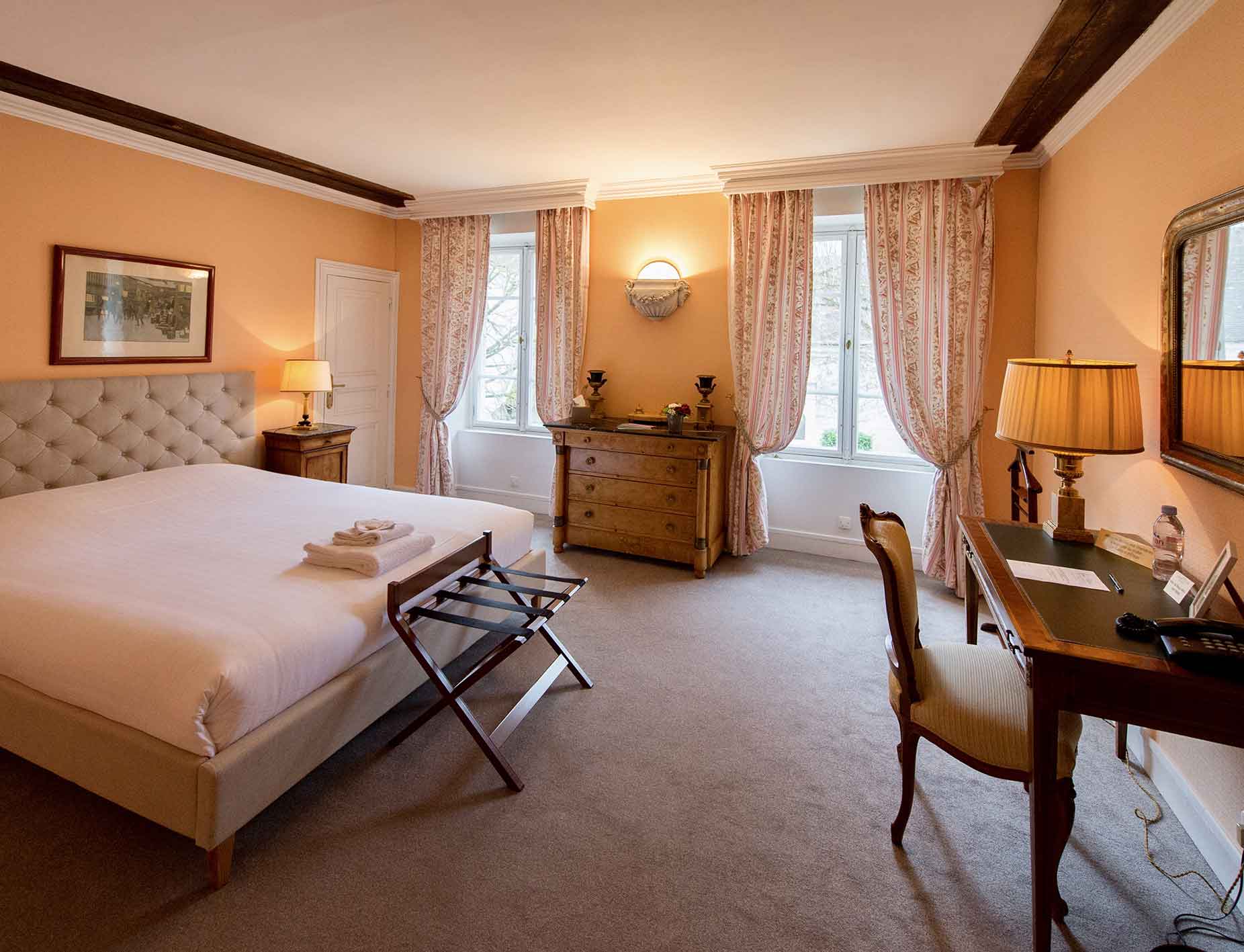 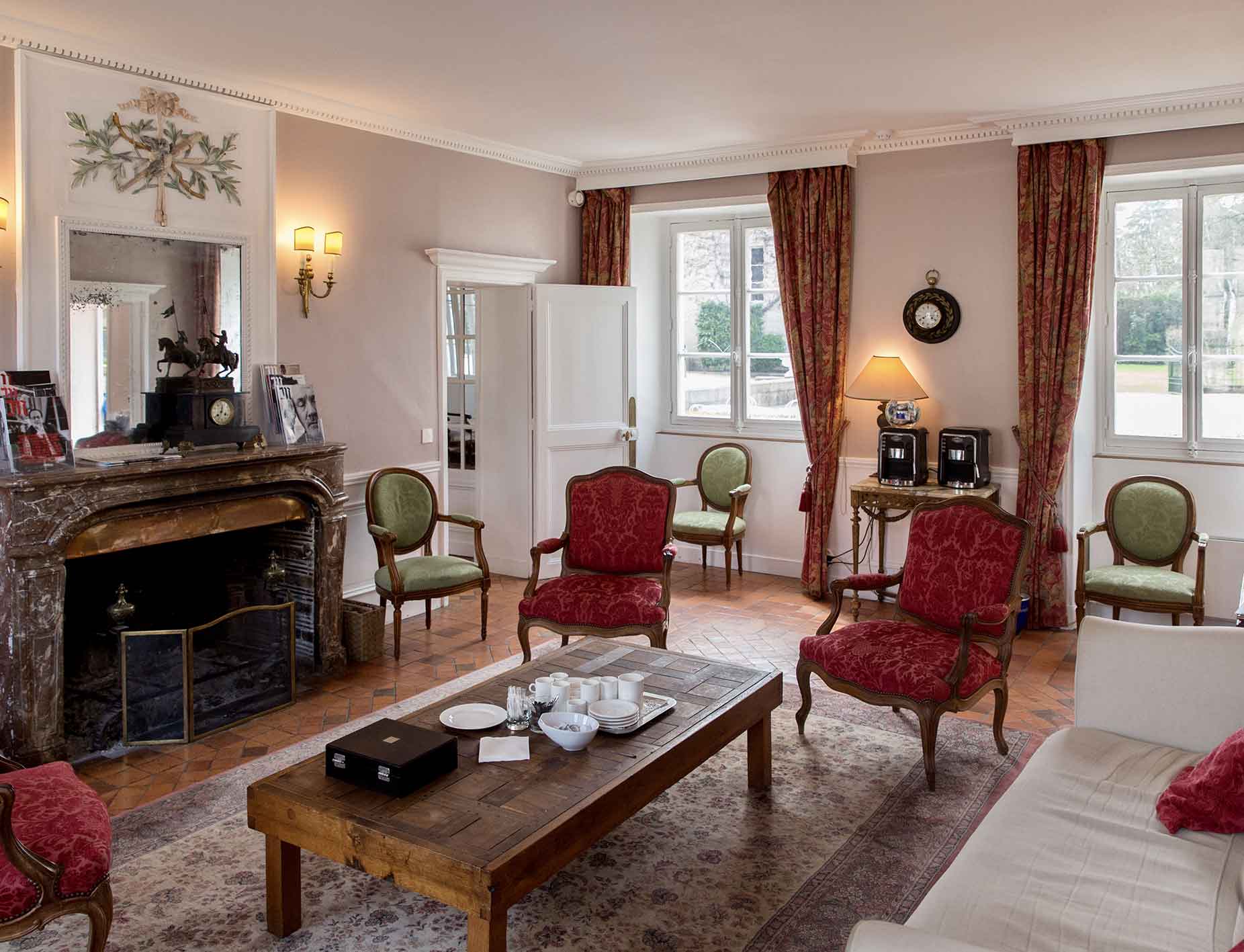 Les atouts de Grand’Maisons, un domaine unique en Ile de France
Vues des espaces et fiches techniques
La Grande Maison – Plan de masse (RdC)
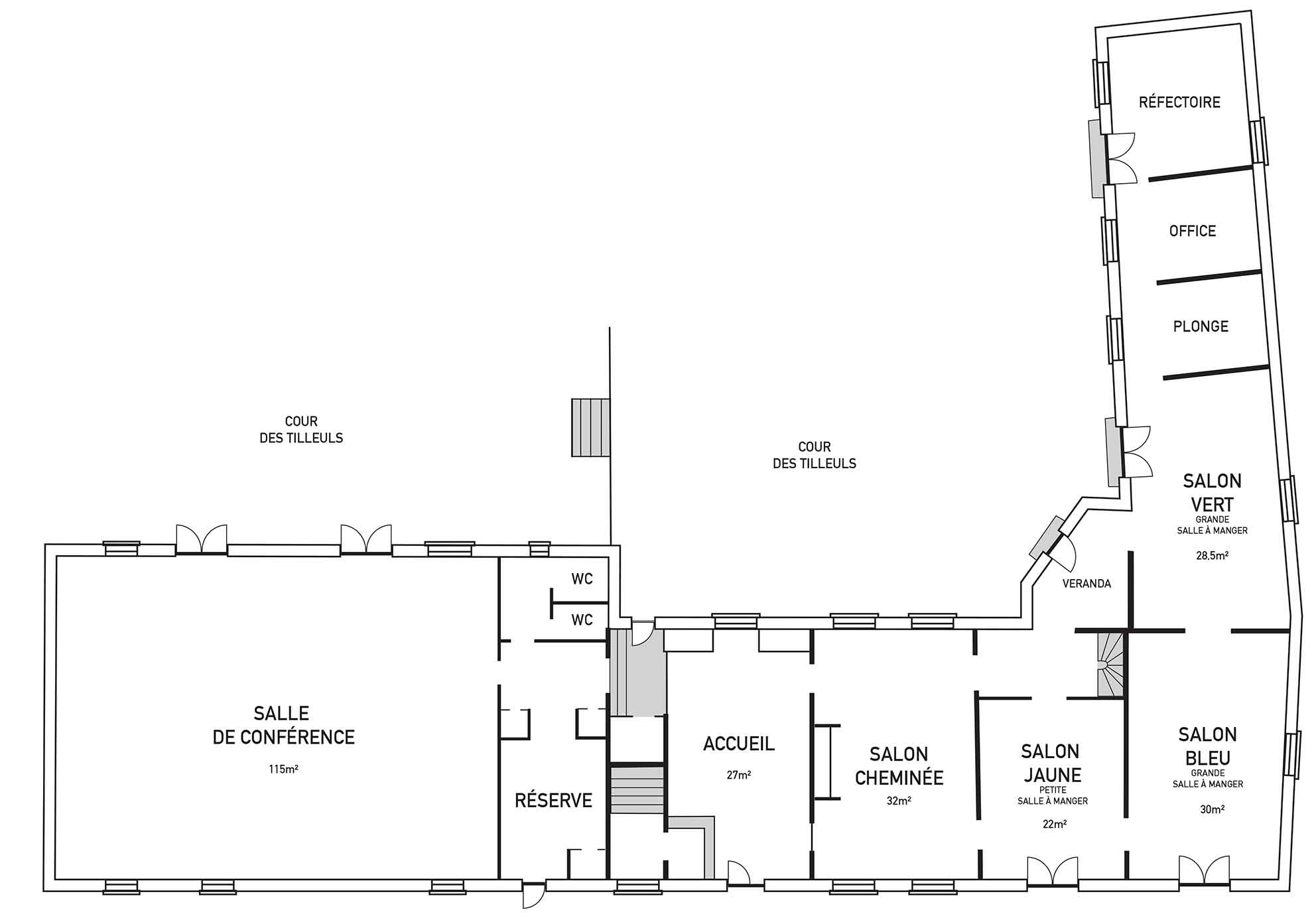 Capacité de la Grande Maison :
15 chambres doubles et 4 studios indépendants
3 salles à manger
1 grande salle de réunion 115 m²
Les atouts de Grand’Maisons, un domaine unique en Ile de France
Vues des espaces et fiches techniques
La Moissonnerie – Vues des espaces
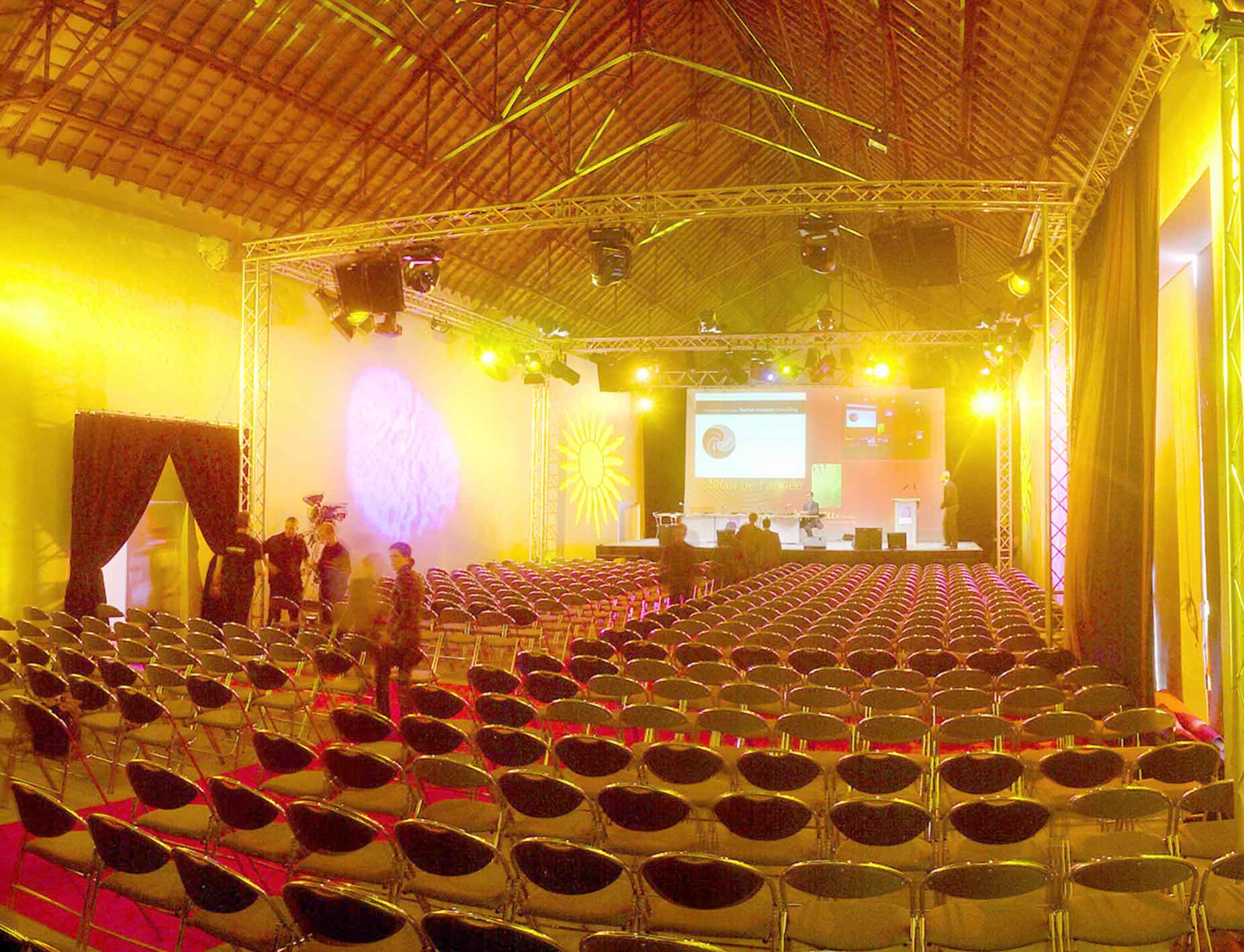 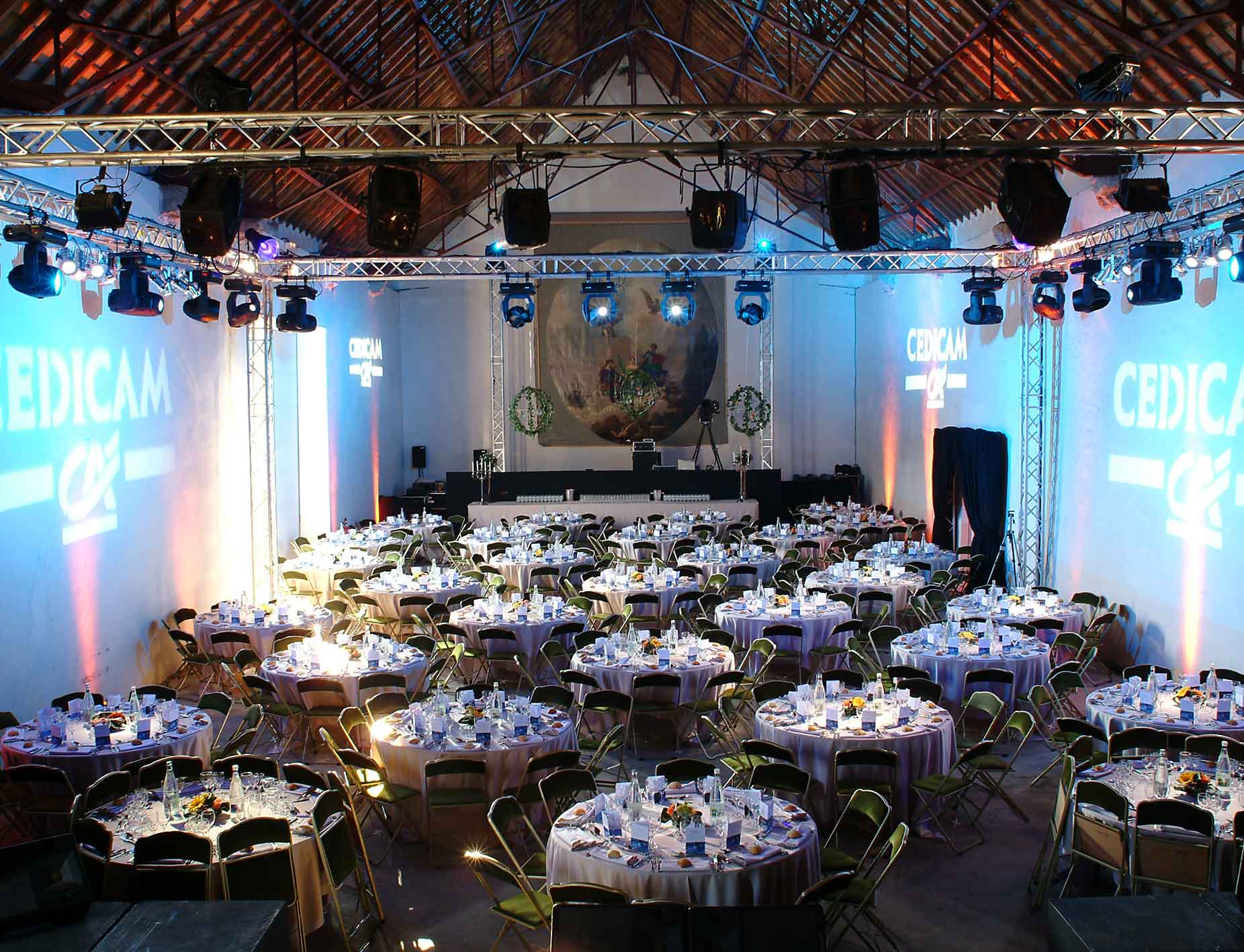 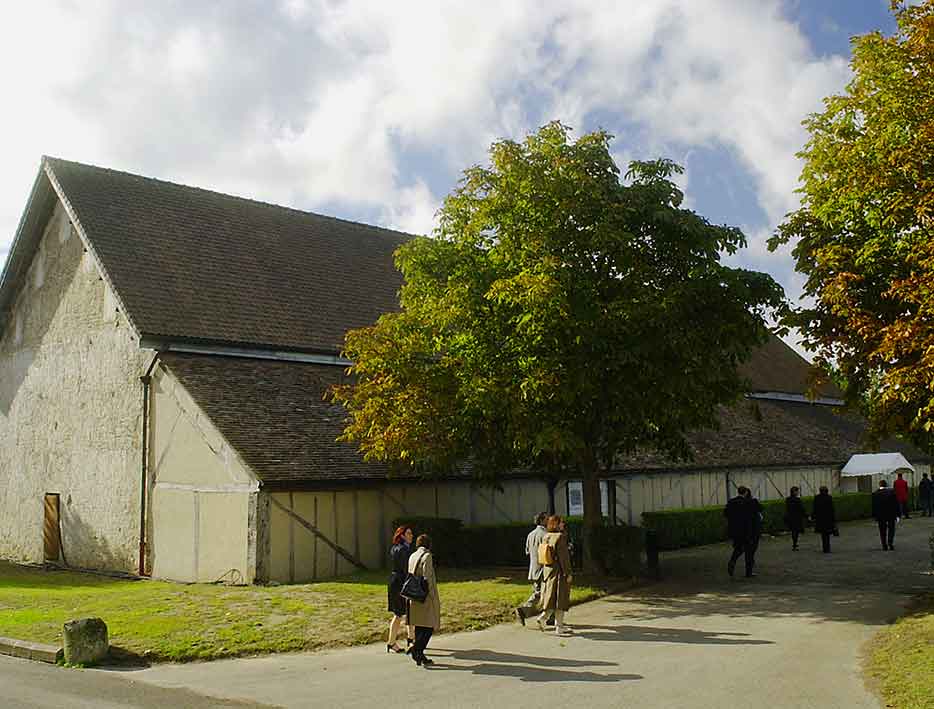 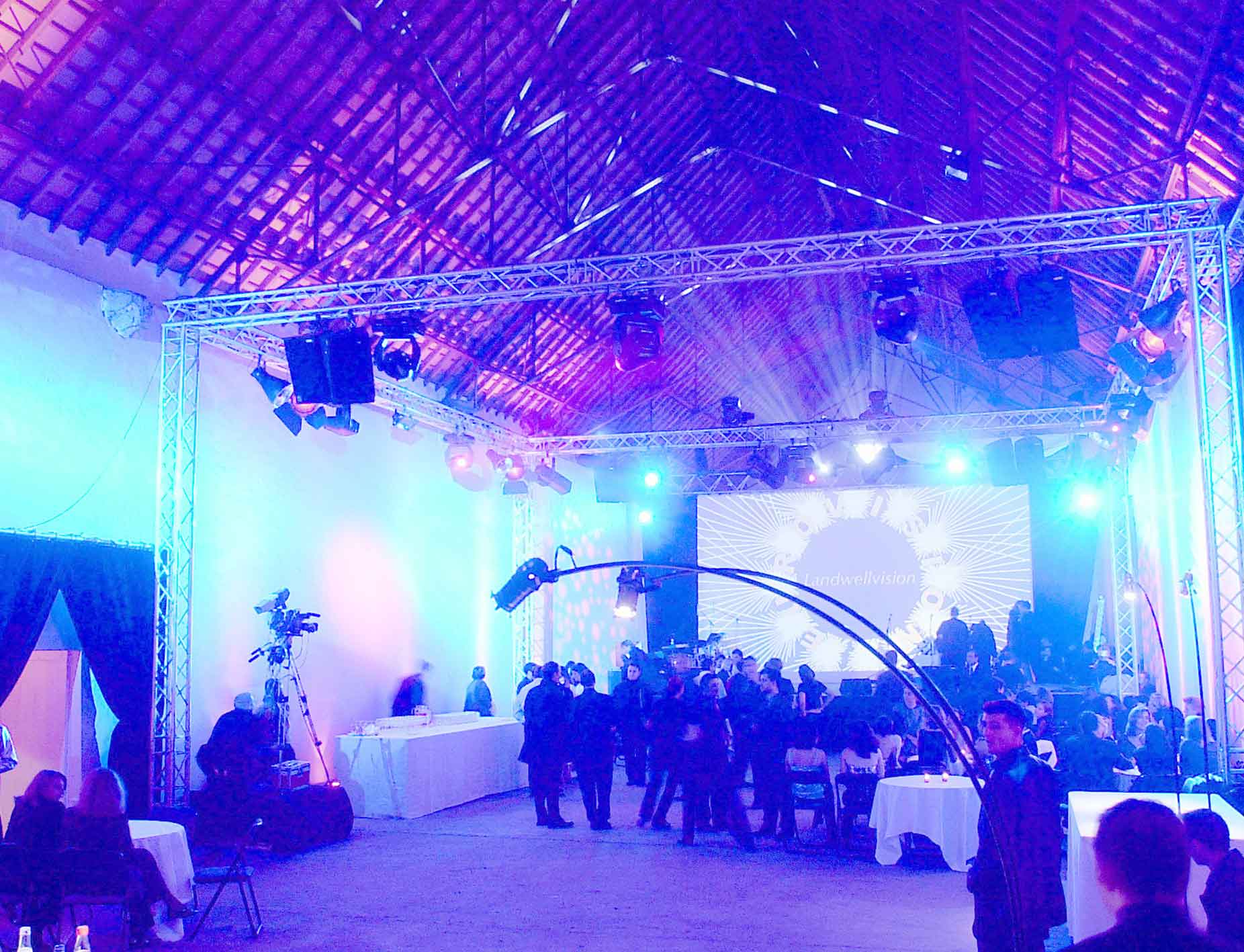 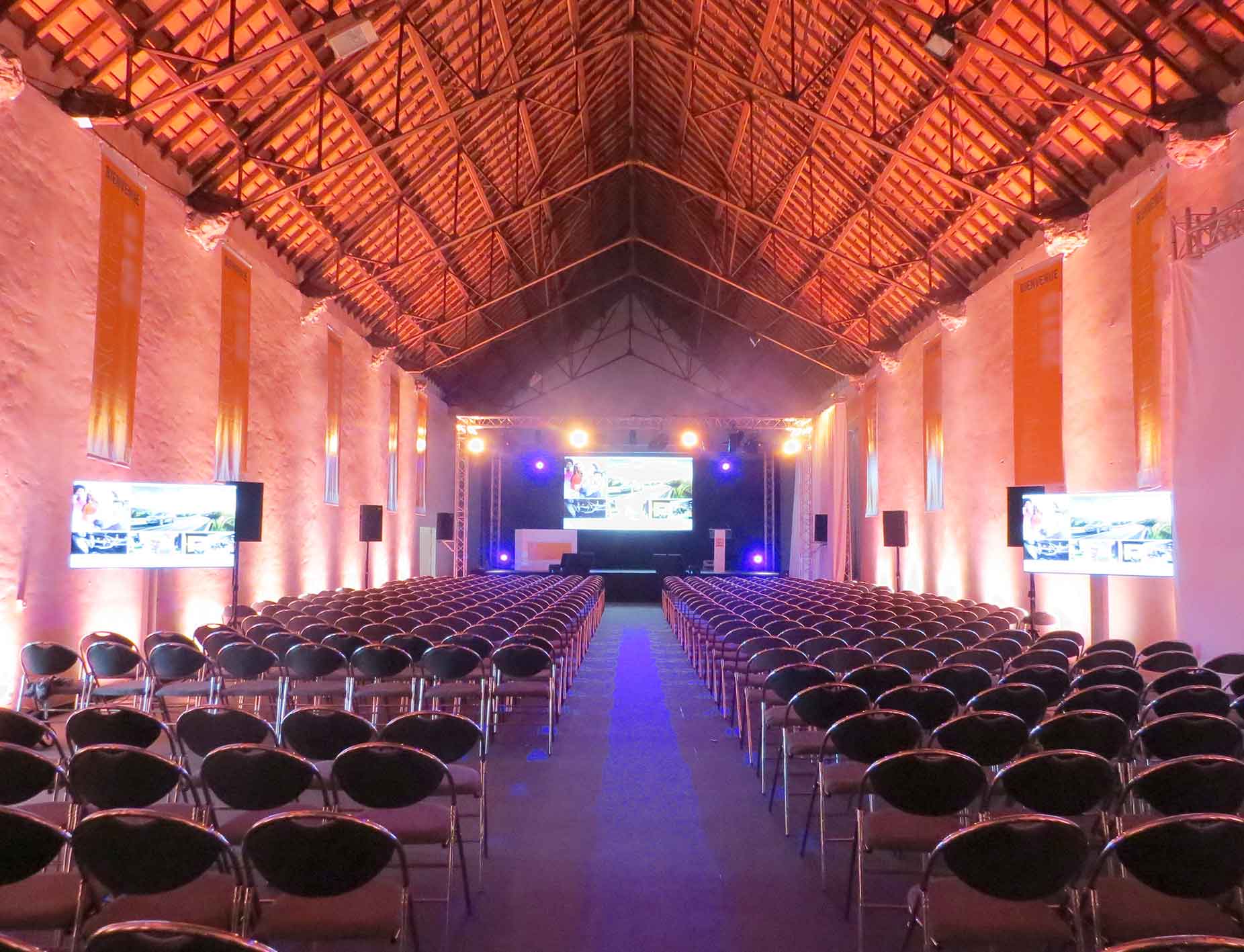 Les atouts de Grand’Maisons, un domaine unique en Ile de France
Vues des espaces et fiches techniques
La Moissonnerie – Plan du salon
Configurations possibles de la Moissonnerie – ≈ 471 m²  (41,3 m x 11,4 m) : 
575 p en théâtre
400 p en chaises tablettes
350 p en classe
225 p en cabaret demi-lune
150 p en „U“
450 p en tables rondes
700 p en cocktail
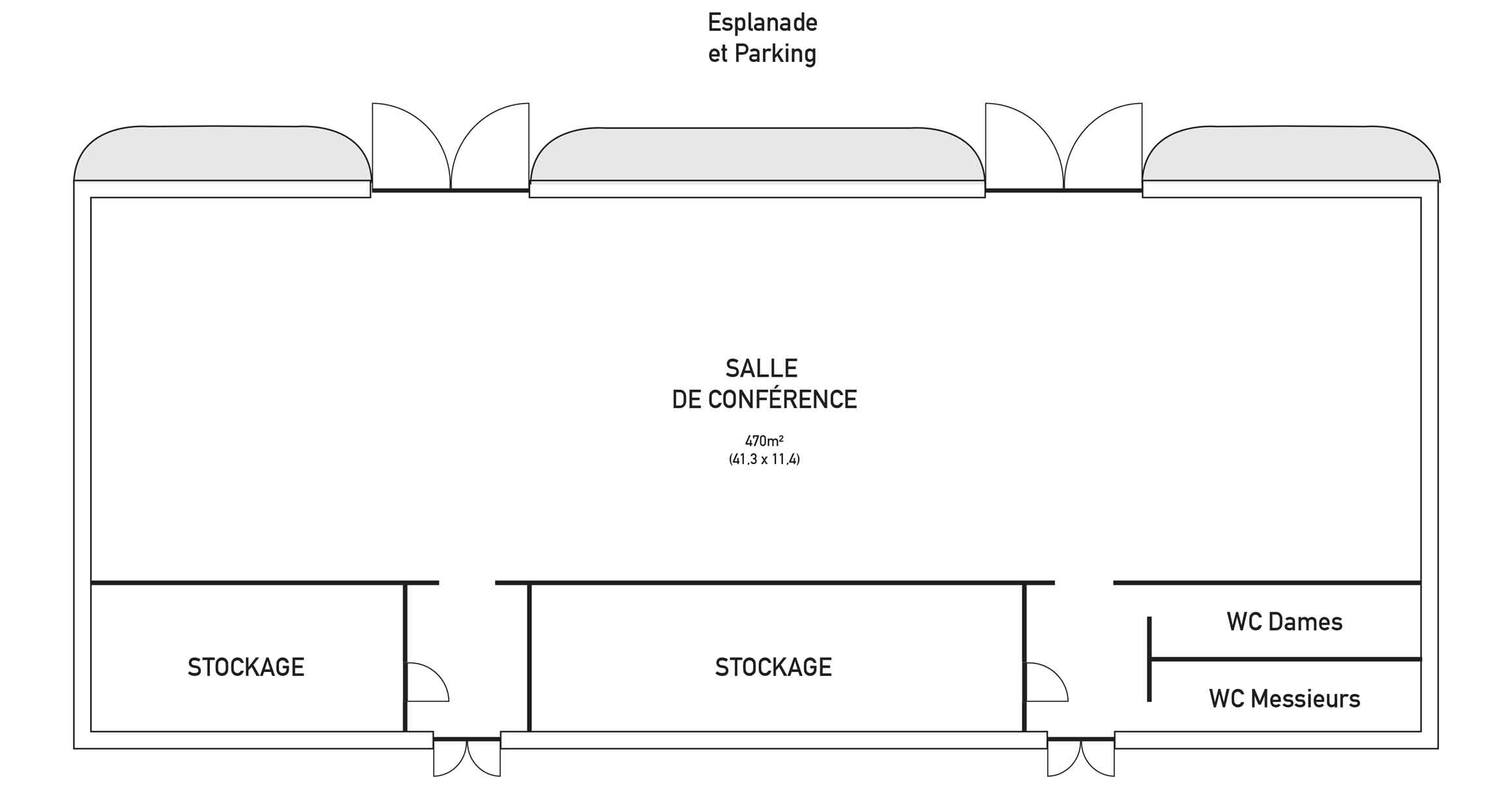 Les atouts de Grand’Maisons, un domaine unique en Ile de France
Vues des espaces et fiches techniques
La Moissonnerie – Exemple de configuration
La Moissonnerie en configuration théâtre pour 575 personnes
Les atouts de Grand’Maisons, un domaine unique en Ile de France
Vues des espaces et fiches techniques
L’Auvent – Vues des espaces
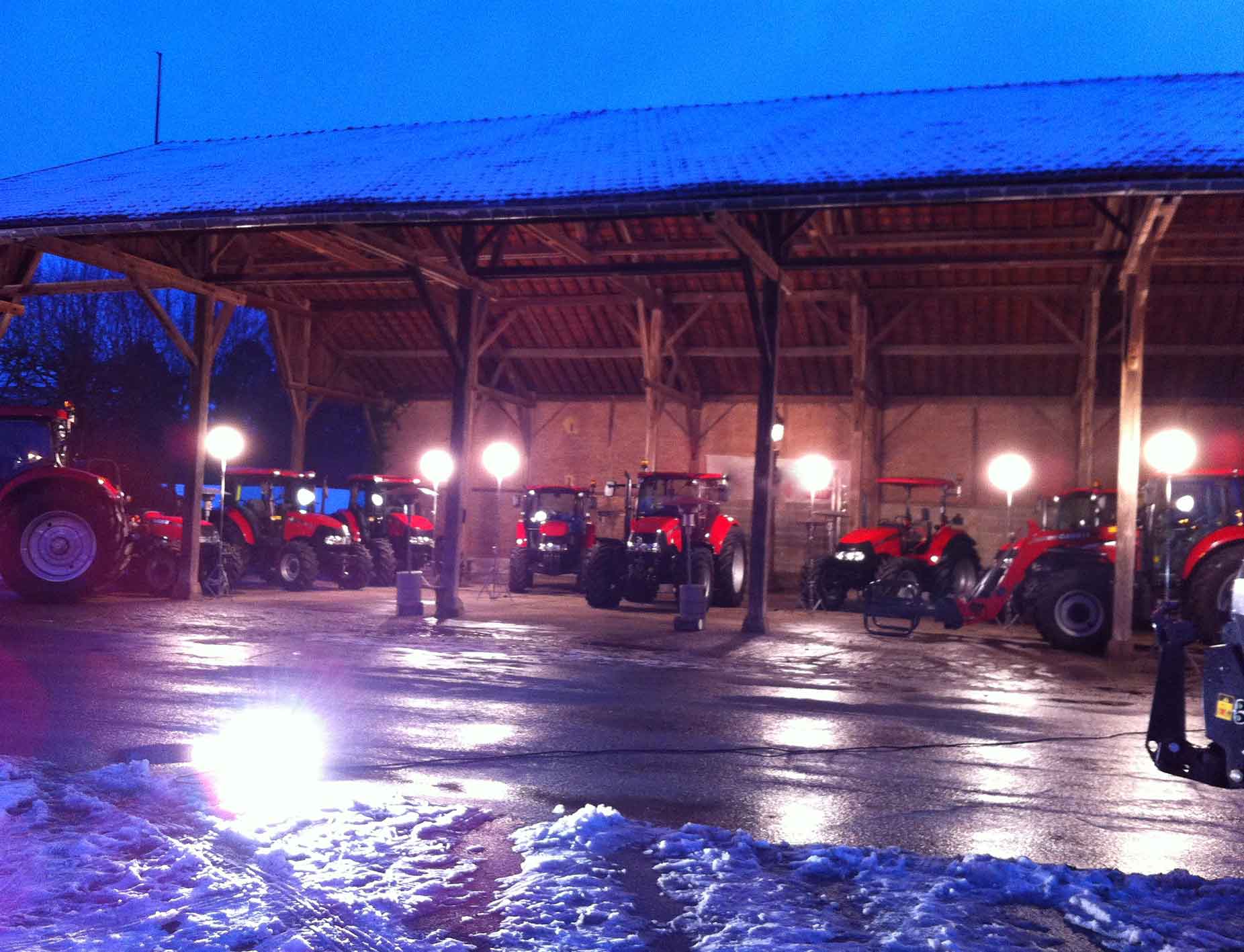 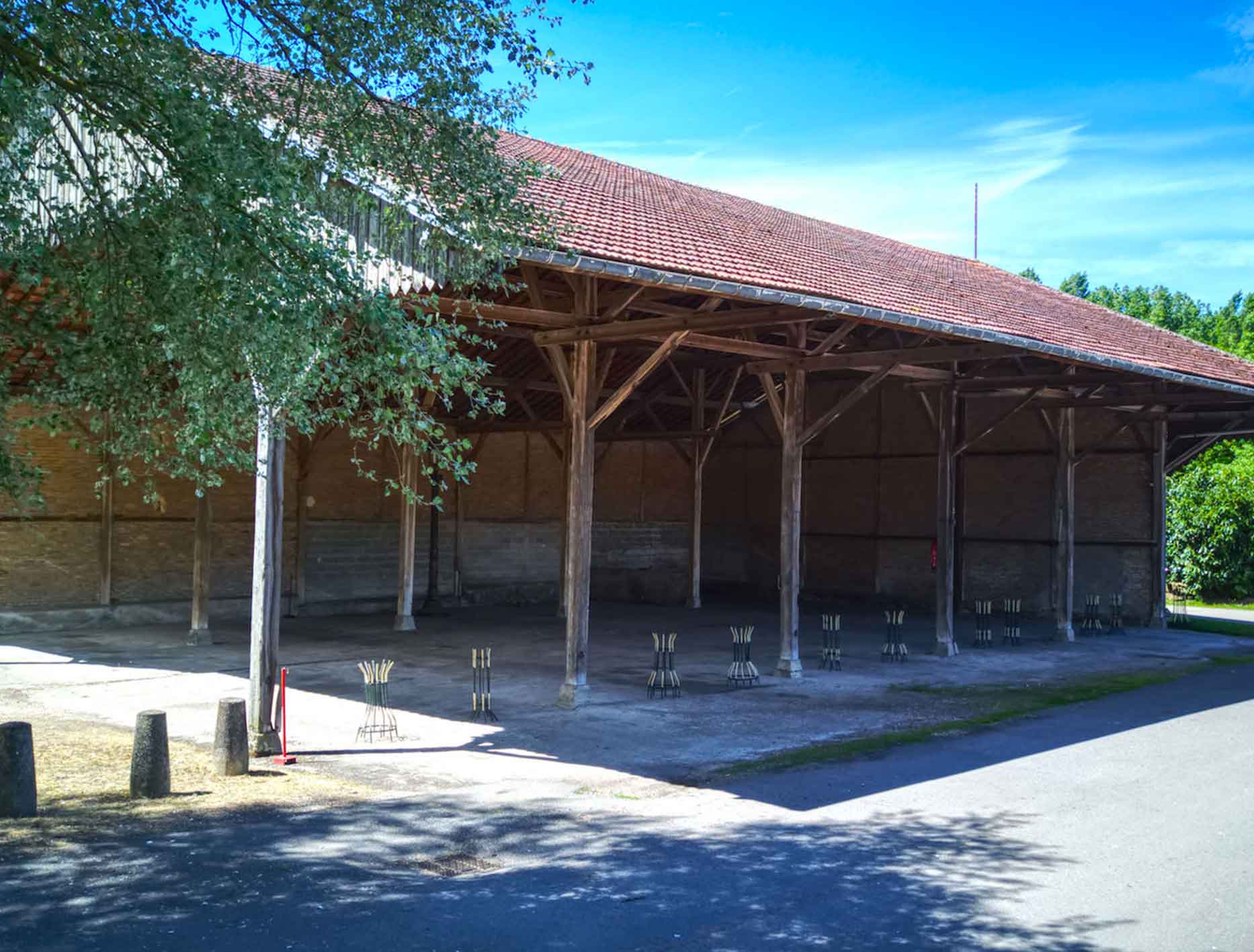 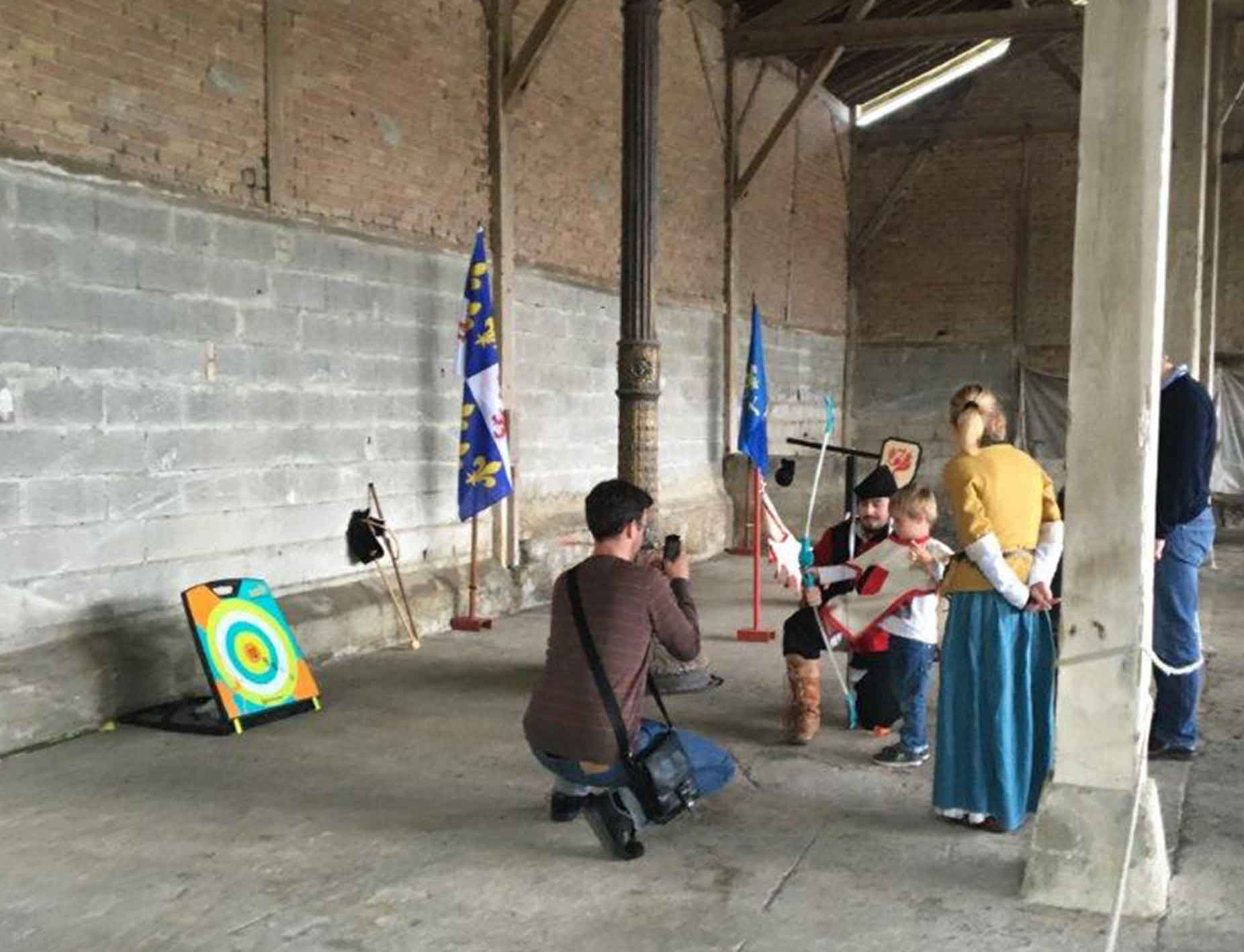 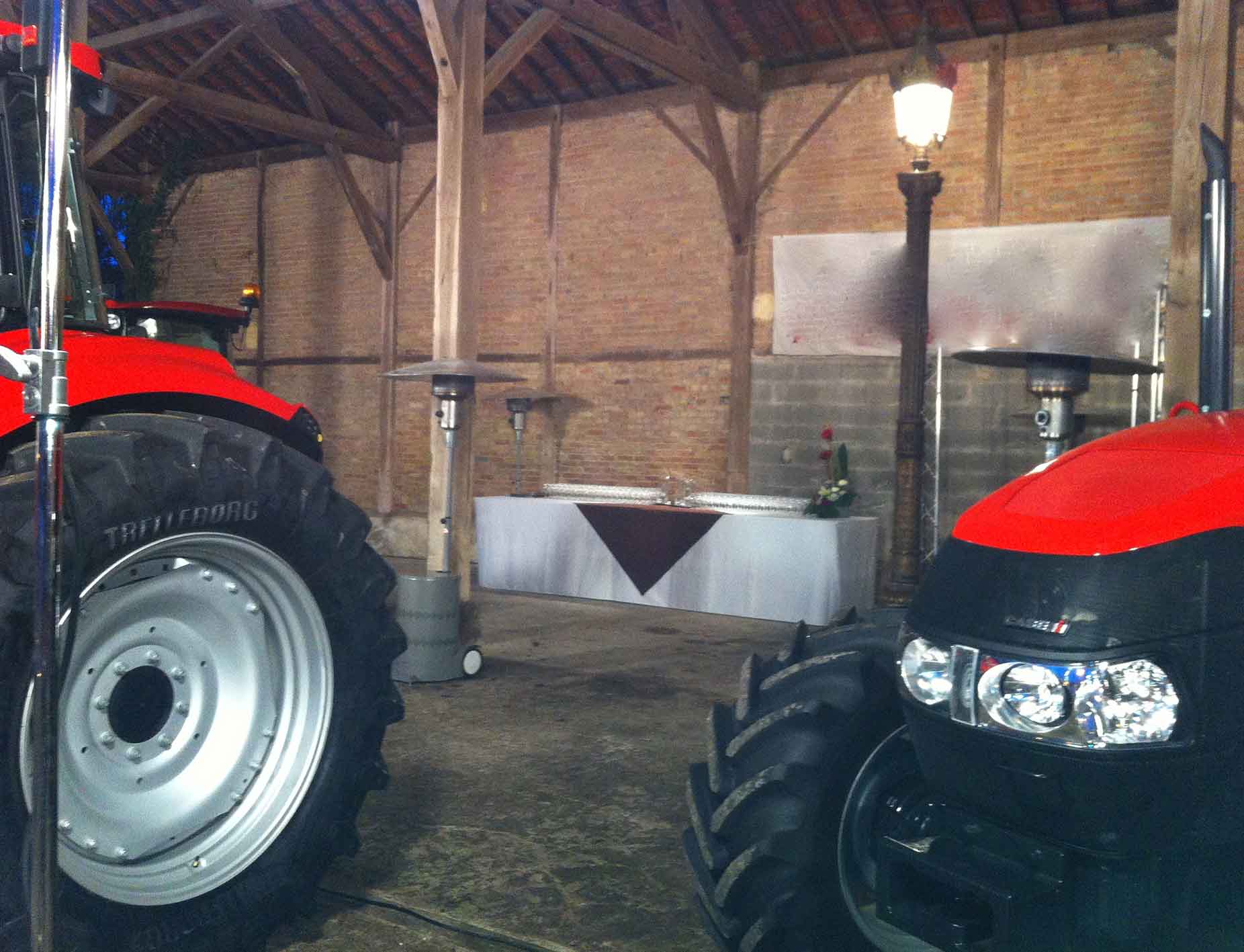 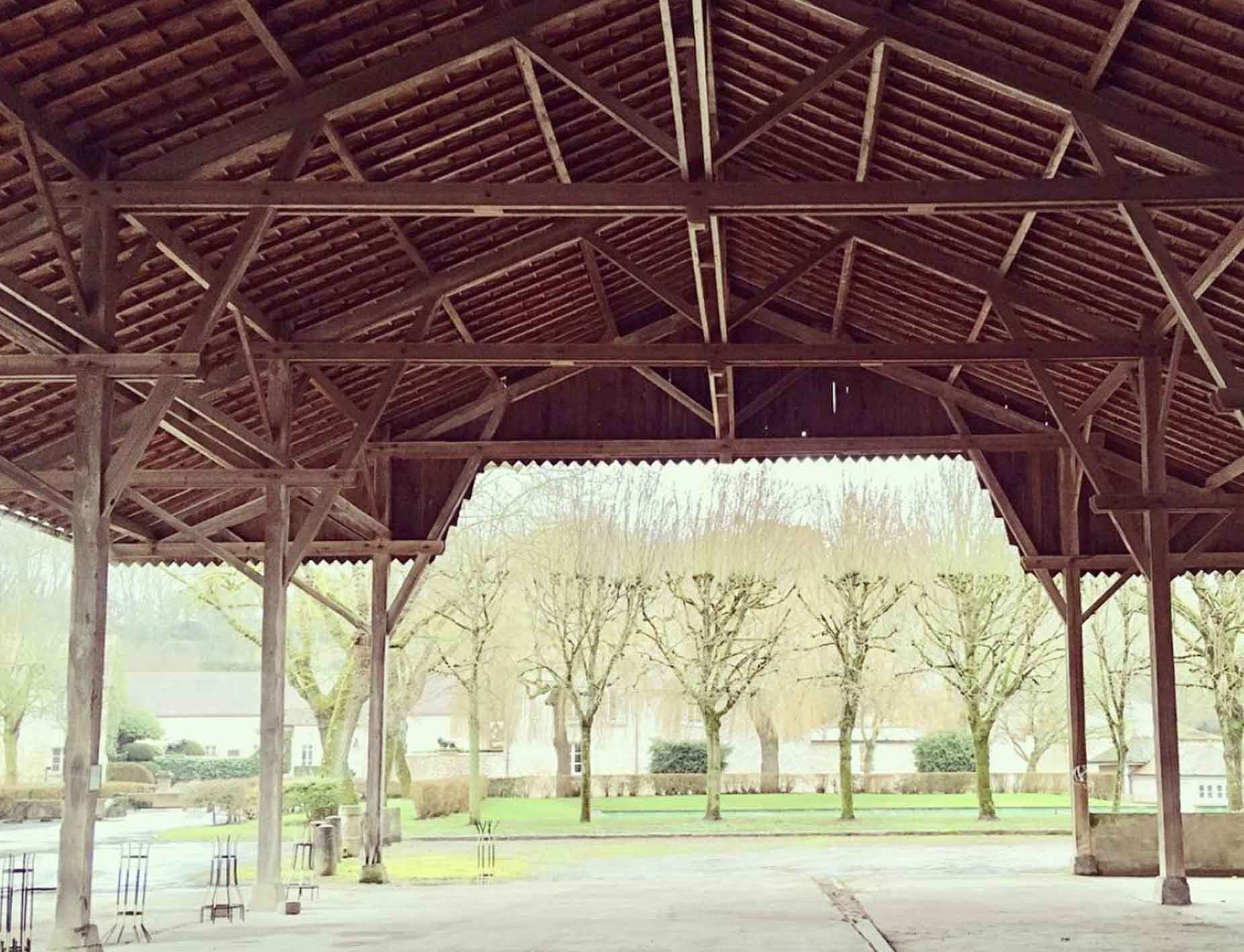 Les atouts de Grand’Maisons, un domaine unique en Ile de France
Vues des espaces et fiches techniques
L’Auvent – Plan de masse
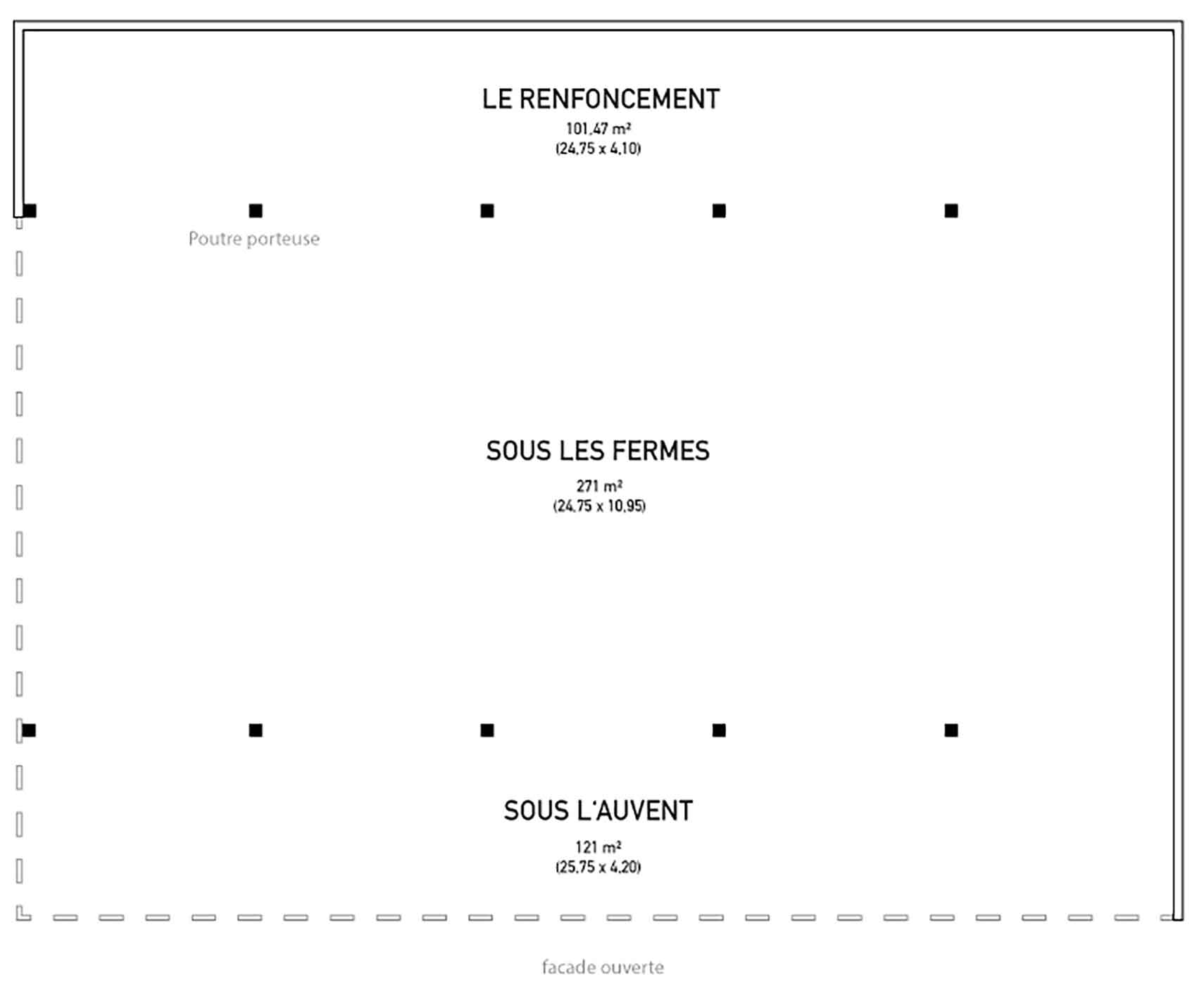 Les atouts de Grand’Maisons, un domaine unique en Ile de France
Vues des espaces et fiches techniques
Le Pré aux Lauriers – Vues des espaces
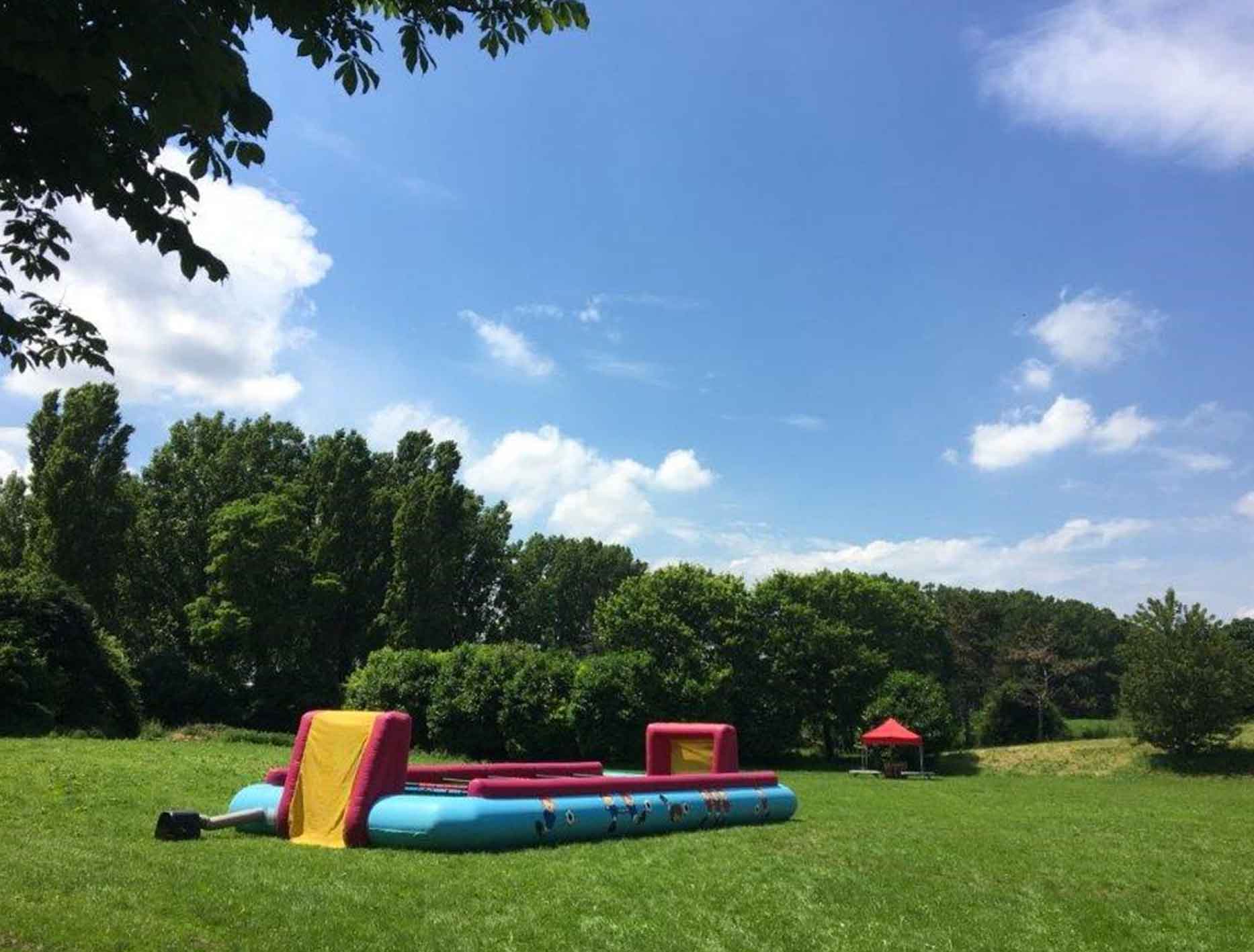 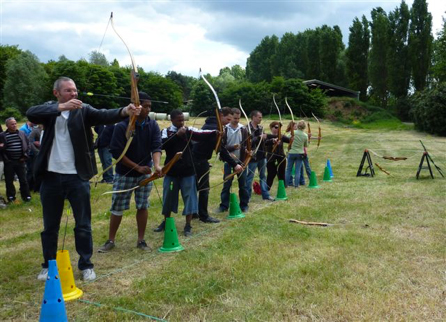 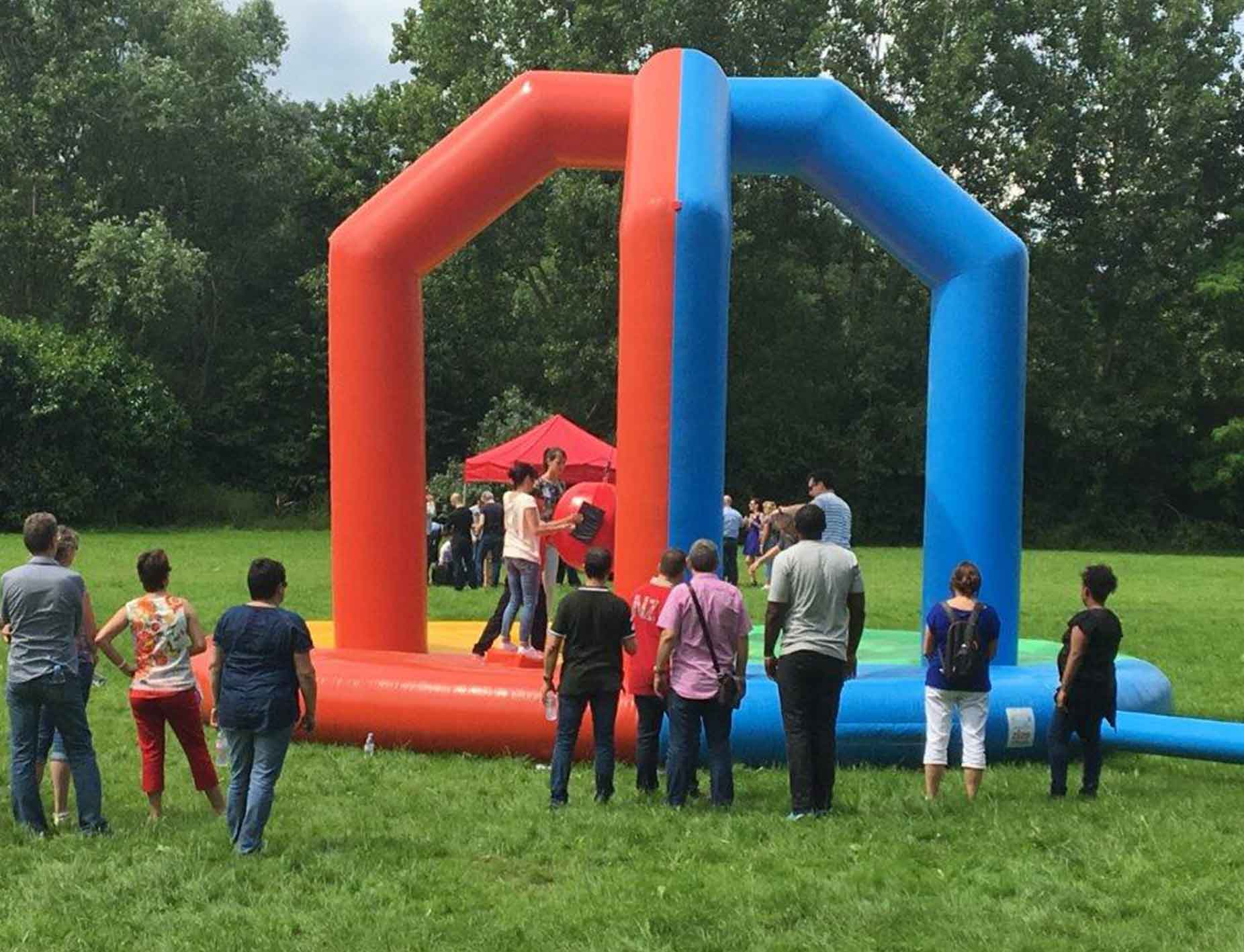 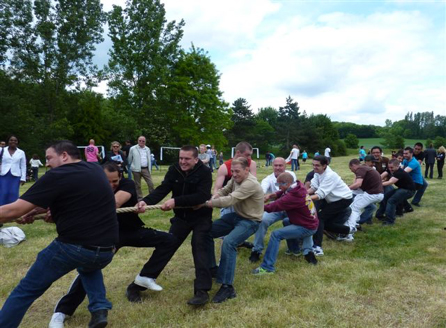 Superficie :
≈ 1,5 ha
Les atouts de Grand’Maisons, un domaine unique en Ile de France
Vues des espaces et fiches techniques
Le Parking Principal – Vues des espaces
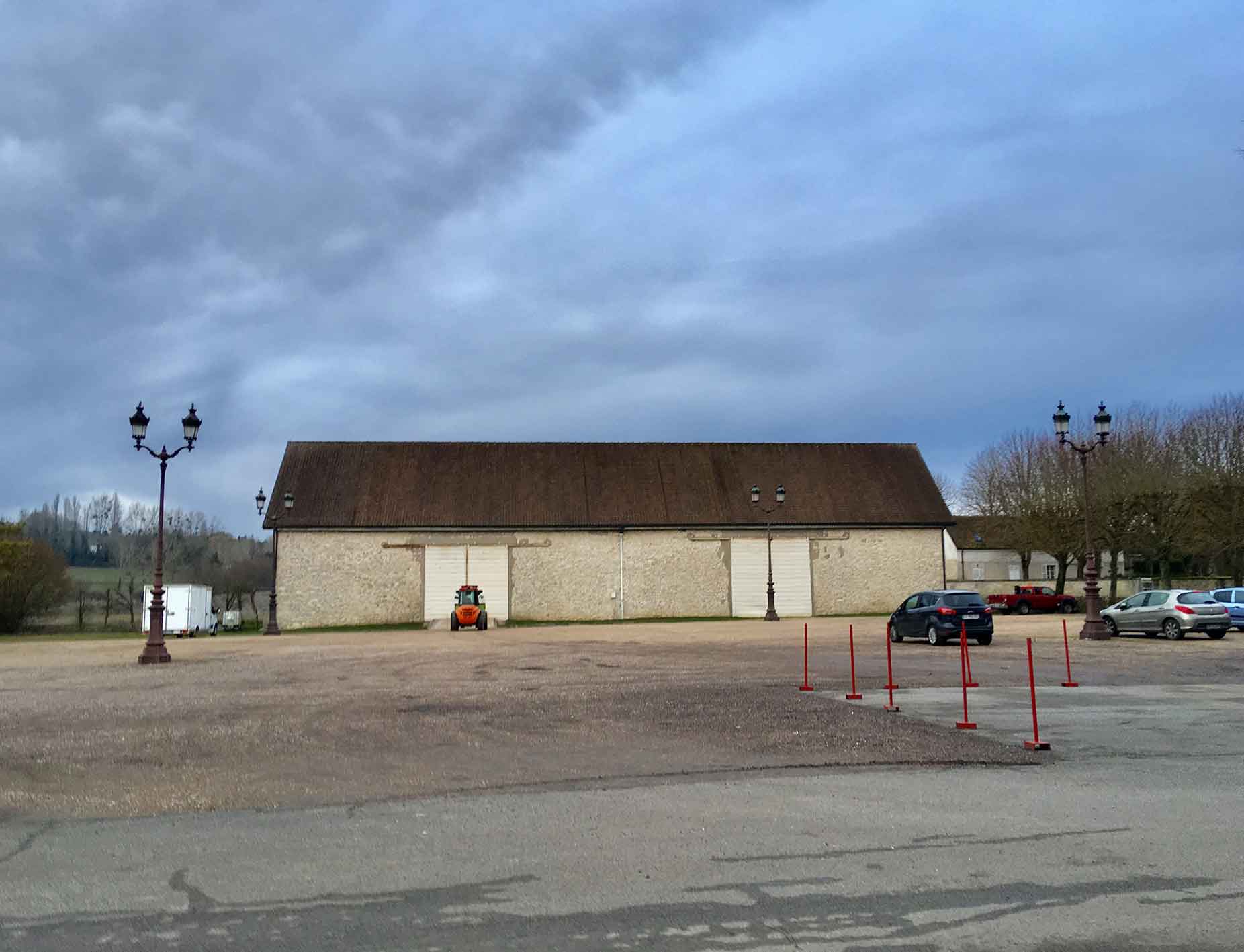 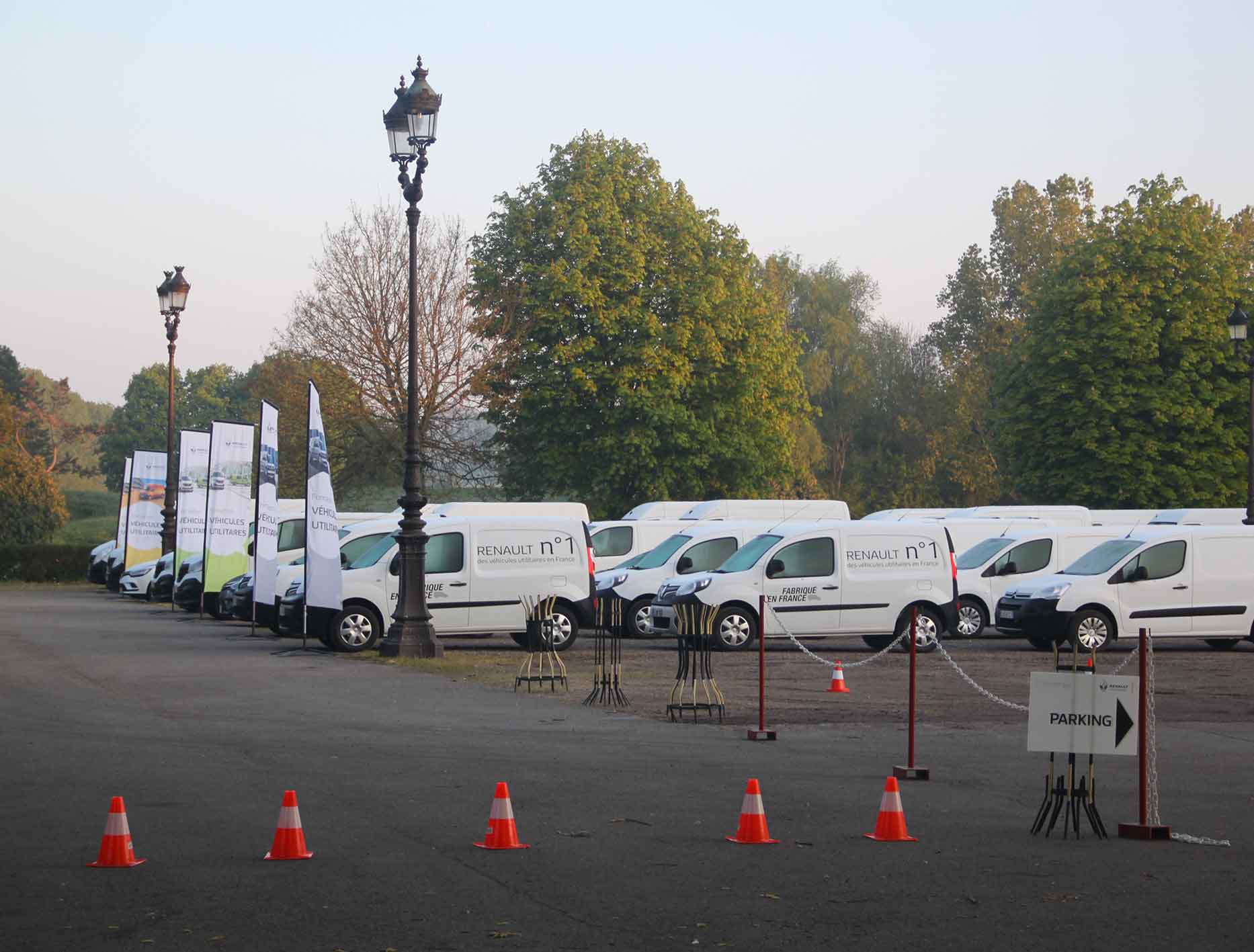 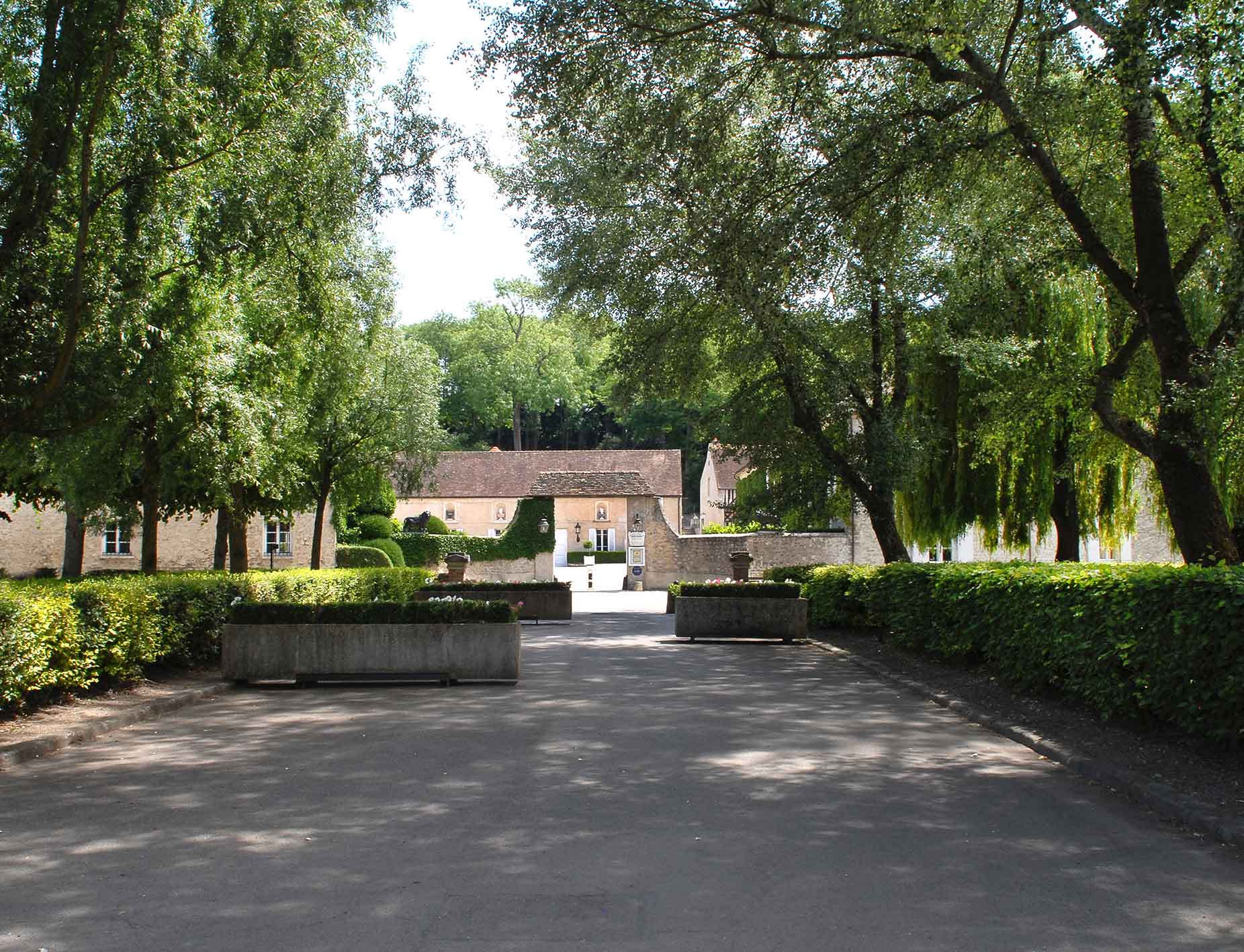 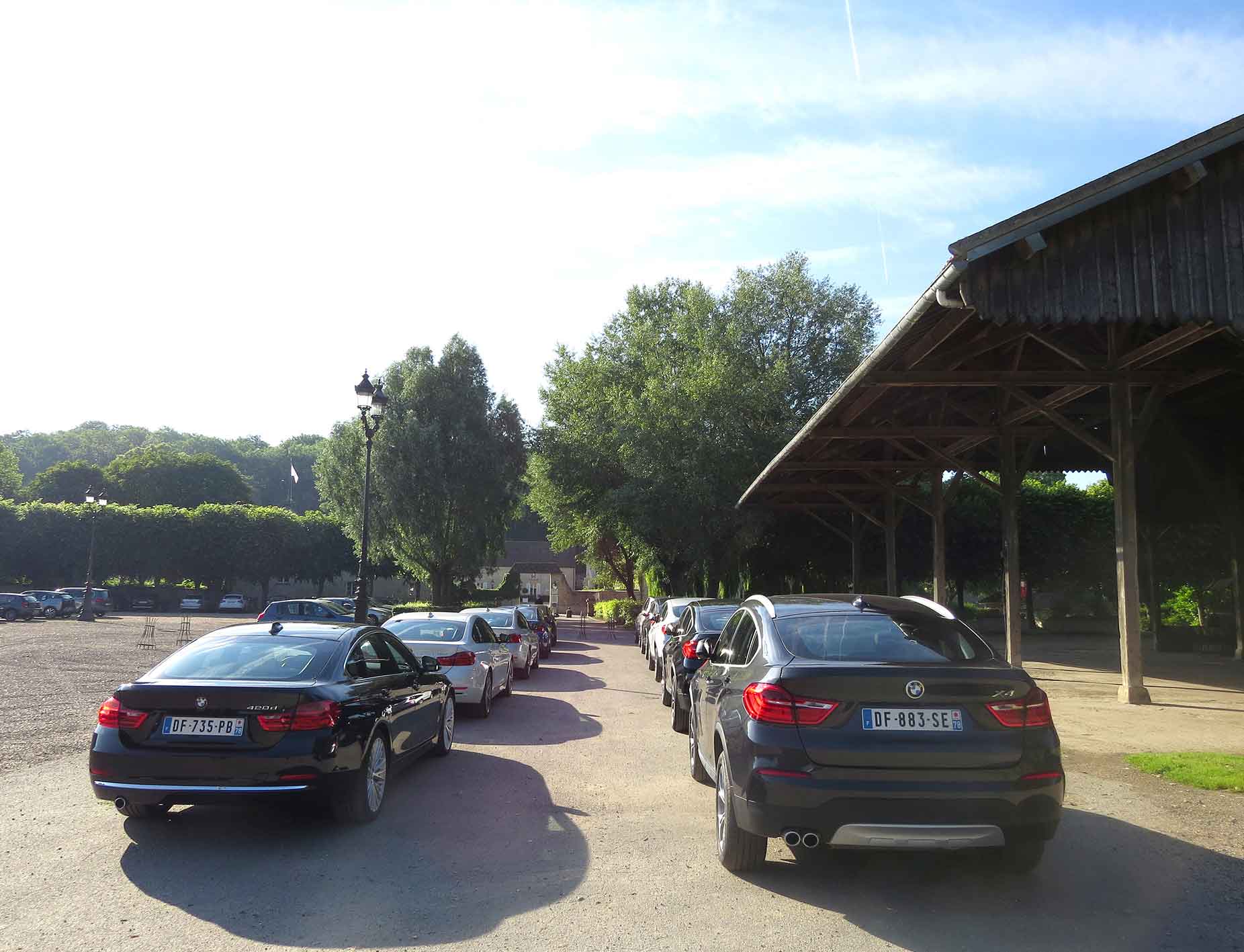 Superficie :
≈ 5985 m2
Dimensions :
≈ 63 m x 95 m
1) Un deuxième parking de la même taille se trouve derriere la Moissonnerie
Les atouts de Grand’Maisons, un domaine unique en Ile de France
Contacts
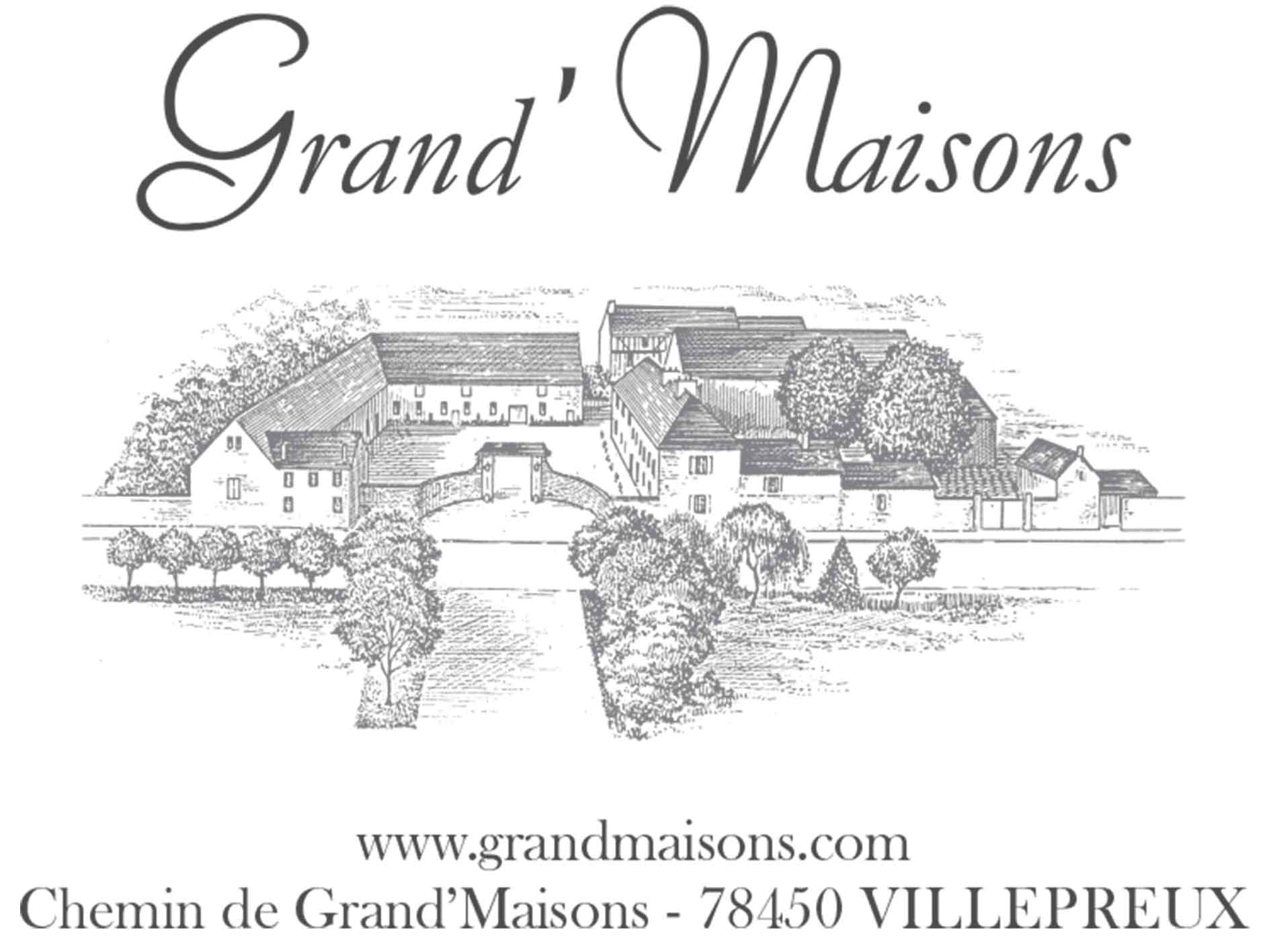 Notre équipe commerciale vous accueille :

par téléphone du lundi au vendredi, de 9h00 à 18h30, 
à Grand'Maisons sur rendez-vous.

Nathalie Martinez - Responsable Commerciale
Aurélie van der Gucht - Chef de Projets Evènementiels
Jérémy Bourgeais - Chef de Projets Séminaires
Agathe Dumort - Assistante Commerciale
Les atouts de Grand’Maisons, un domaine unique en Ile de France